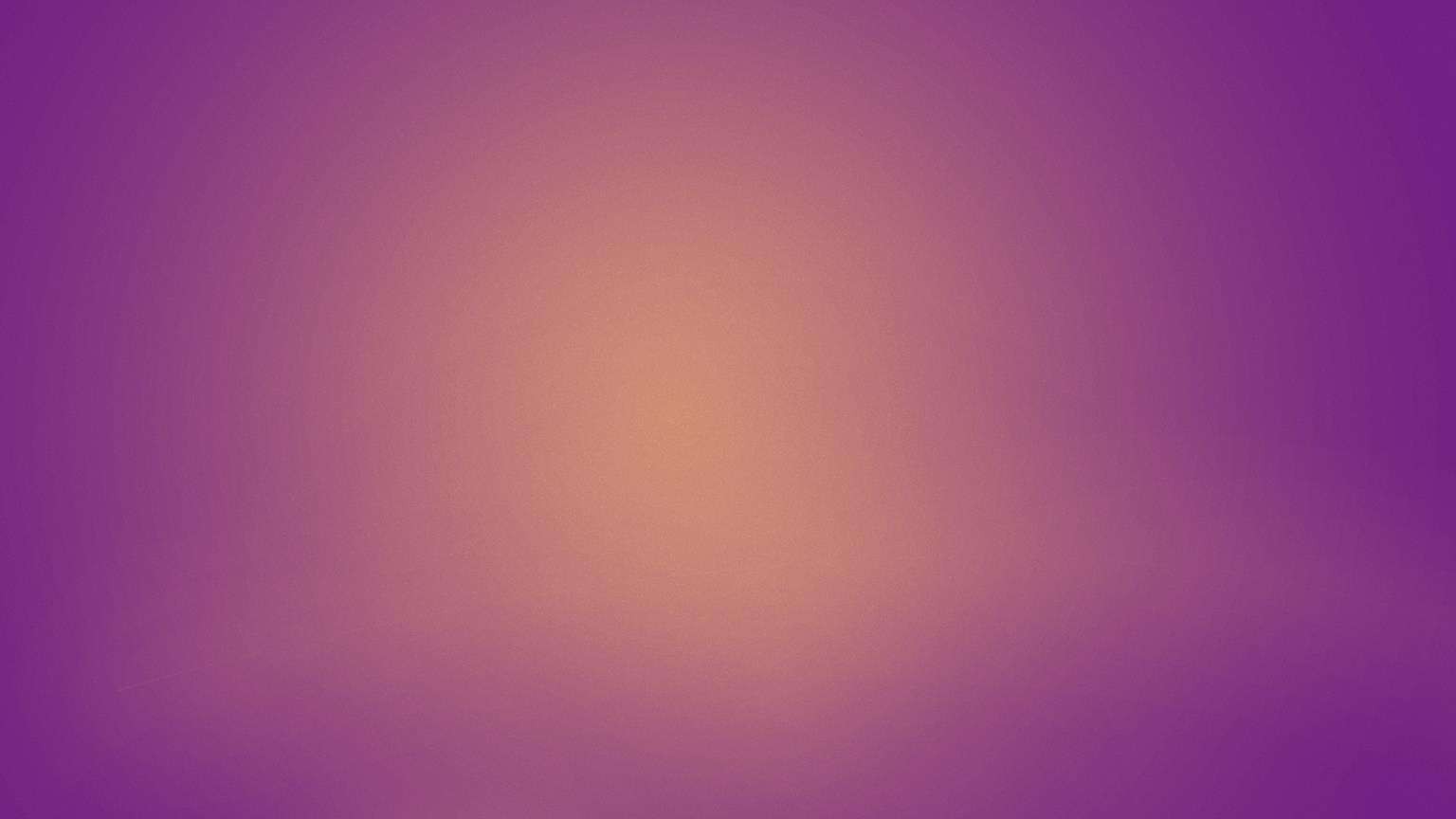 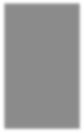 Computer Organization and Architecture
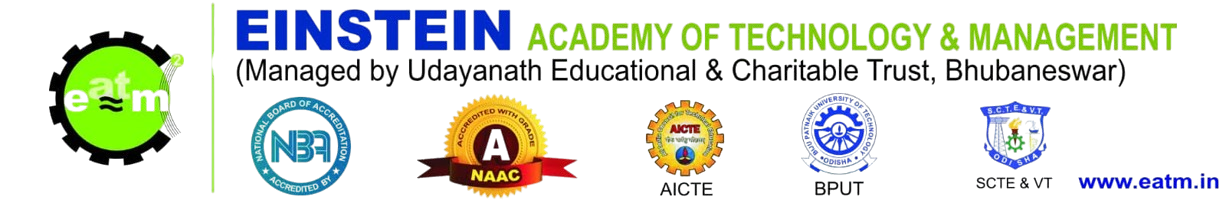 Prof. Amalendu Bag                                   Department of Computer science and Engineering
Lecture of Module 1
Introduction
Overview
▶	Computer Architecture
▶	Commuter Organization
▶	Structure and Function
▶	Functional units
▶	Basic Operational Concept
▶	Registers
▶	Bus Interconnection
▶	Bus Structure
▶	Harvard Architecture
▶	Von Neumann Architecture
▶	IAS Architecture
What is a Computer?
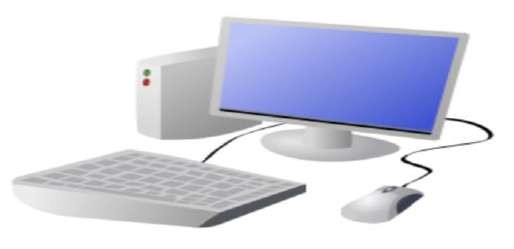 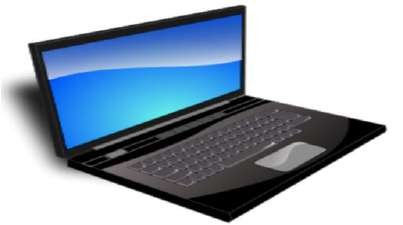 A computer is an Electronic device that can be programmed to process information, date etc. to yield meaningful results.
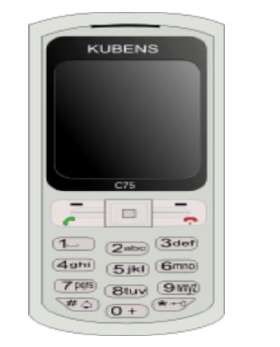 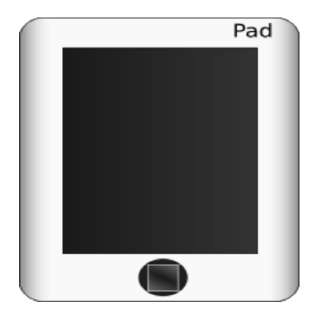 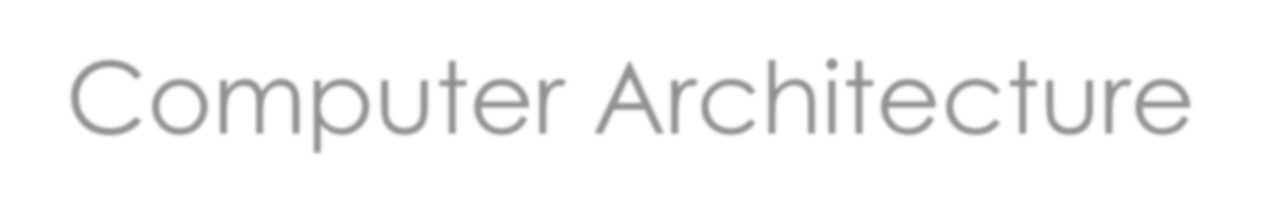 Computer Architecture
Computer Organization
Instruction set,
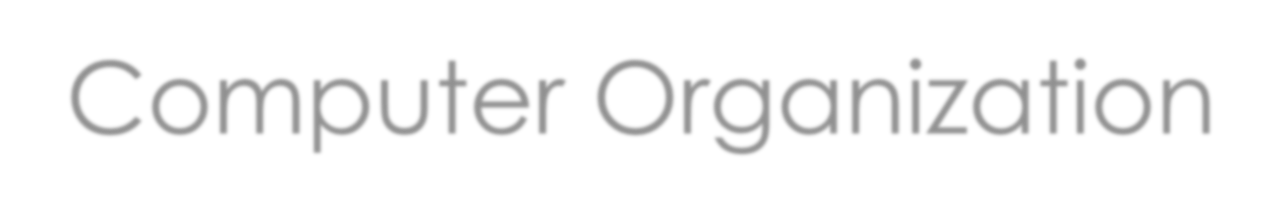 Attributes of a system visible to the programmer
Have a direct impact on the logical execution of a program
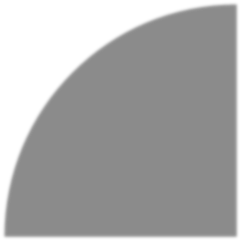 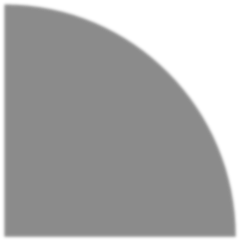 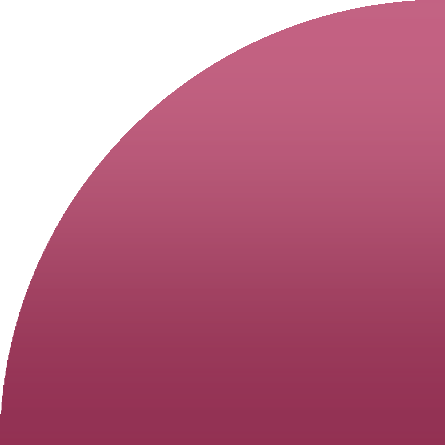 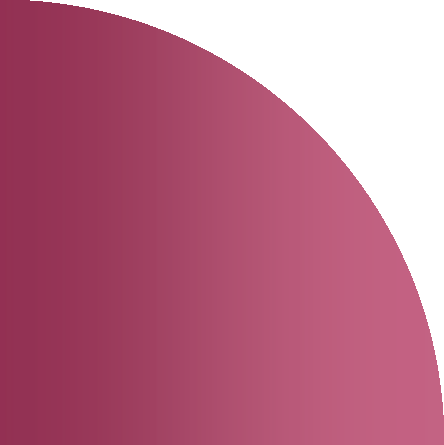 number of bits used to represent various data types,	I/O mechanisms, techniques for addressing memory
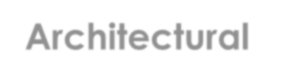 Architectural
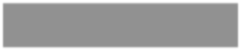 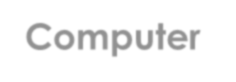 Computer
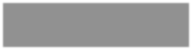 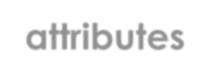 attributes include:
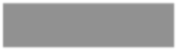 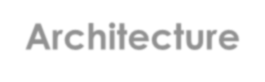 Architecture
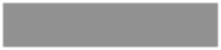 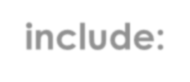 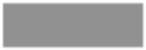 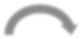 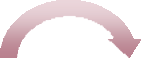 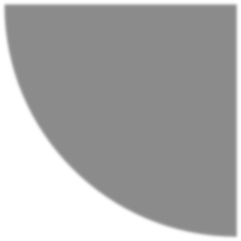 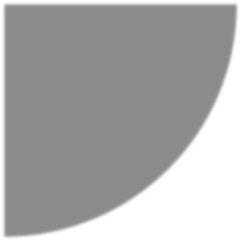 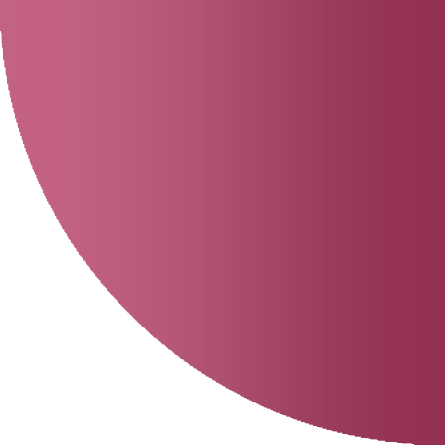 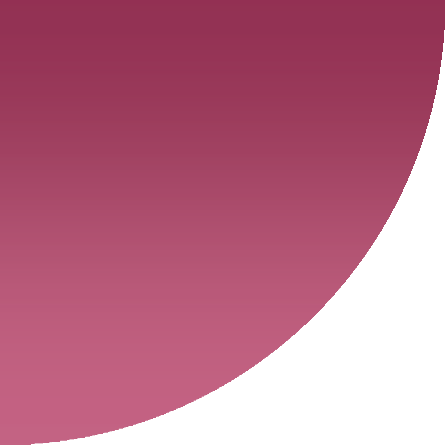 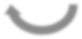 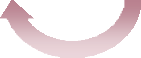 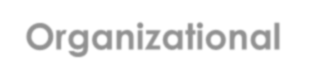 Organizational attributes include:
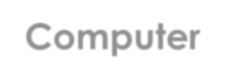 Computer Organization
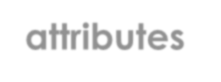 Hardware details transparent to the programmer, control signals, interfaces between the computer and peripherals, memory technology used
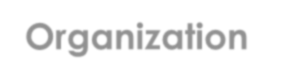 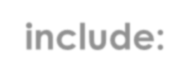 The operational units and their interconnections that realize the architectural specifications
Whether to have a special multiply circuit? Or
To have a method that makes repeated use of the add unit?
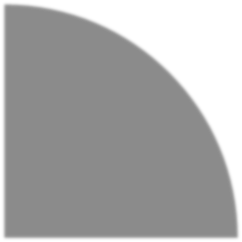 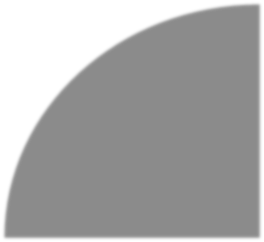 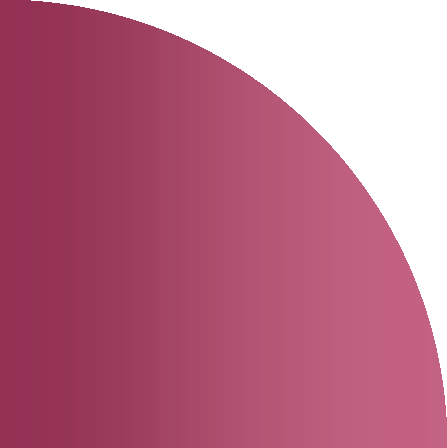 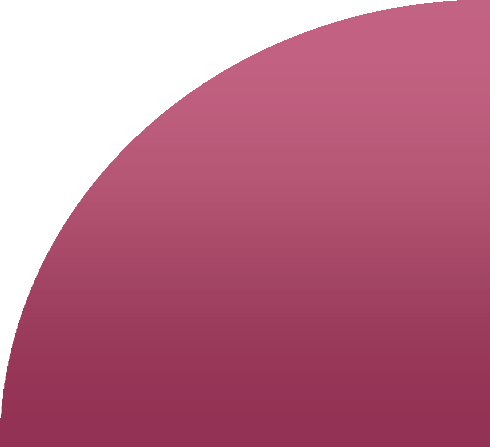 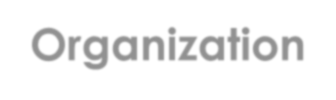 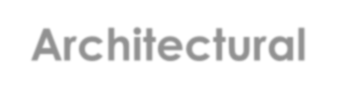 Organization al Issue
Architectural Issue
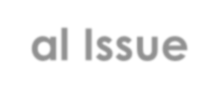 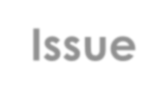 Whether a 	computer 	system can 	execute 	multiply 	instructions?
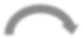 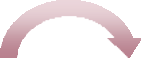 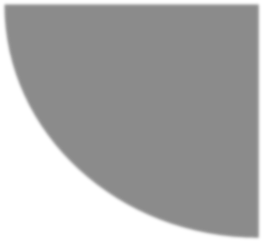 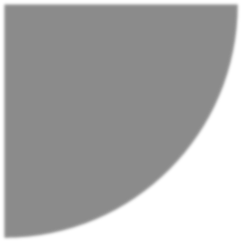 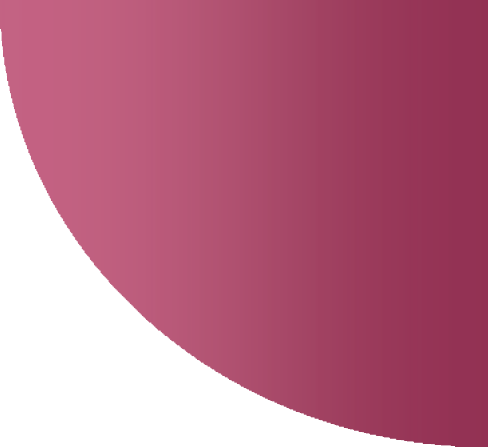 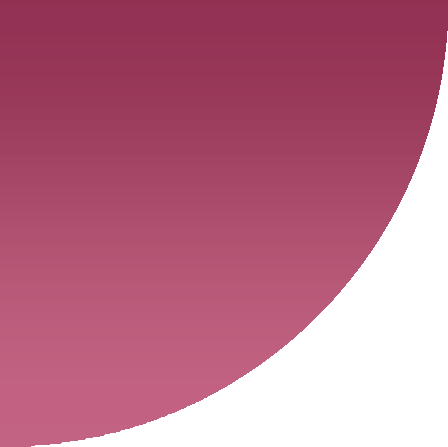 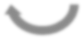 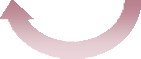 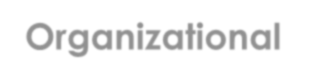 Organizational decision depends on:
Architectural Issue
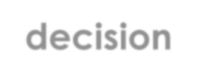 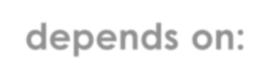 The frequency of use of the multiply instruction
The relative speed of the two approaches
The cost and size of the special multiply unit
Structure and Function
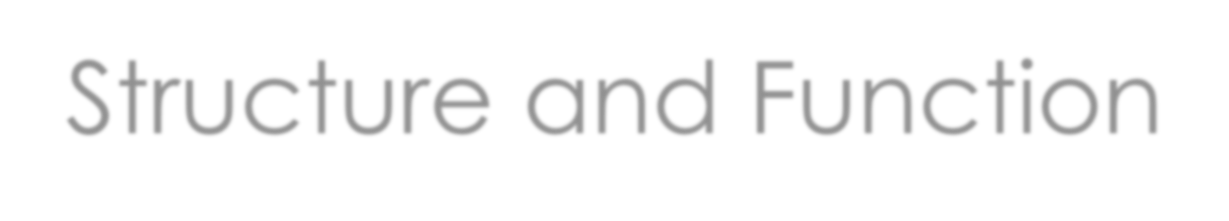 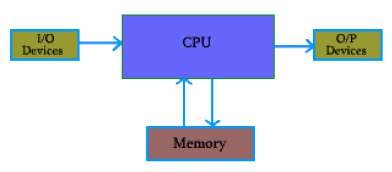 ▶	Structure
▶ The way in which components relate to each other
▶	Function
▶ The operation of individual components as part of the structure
Input Device
▶	Hierarchical system
▶ Set of interrelated subsystems
▶	Structure
▶ The way in which components relate to each other
▶	Function
▶ The operation of individual components as part of the structure
▶ Hierarchical nature of complex systems is essential to both their design and their description
▶ Designer need only deal with a
particular level of the system at a time
▶ Concerned with structure and function at each level
Function
▶	There are four basic functions that a computer can perform:
▶  Data processing
▶ Data may take a wide variety of forms and the range of processing requirements is broad
▶  Data storage
▶ Short-term
▶ Long-term
▶  Data movement
▶ Input-output (I/O) - when data are received from or delivered to a device (peripheral) that is directly connected to the computer
▶ Data communications – when data are moved over longer distances, to or from a remote device
▶  Control
▶ A control unit manages the computer’s resources and cares the performance of its functional
parts in response to instructions
Structure
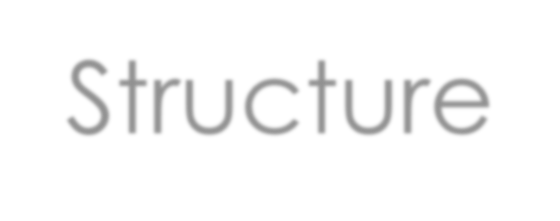 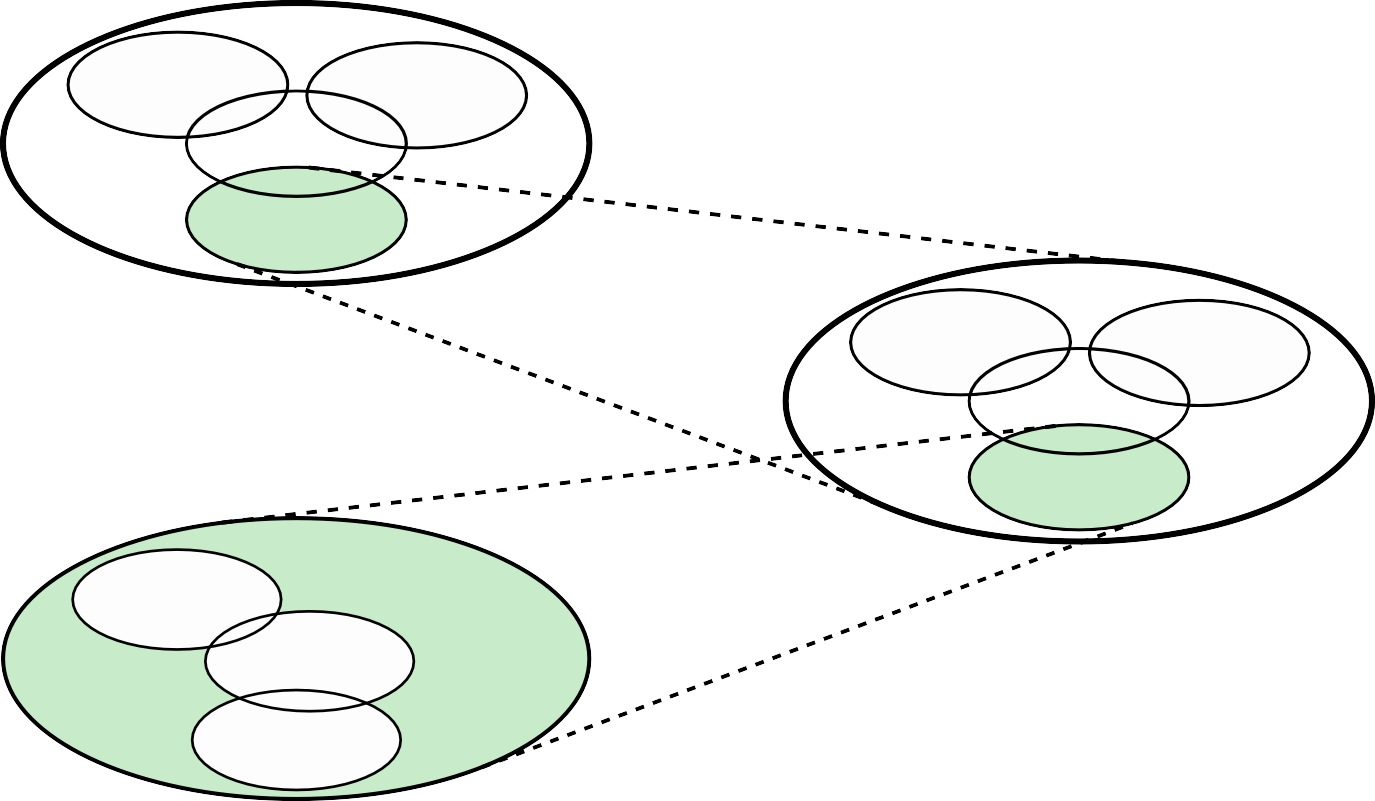 COMPUTER
Main memory
I/O
System Bus
CPU
CPU
Registers
ALU
Internal Bus


Control Unit
CONTROL UNIT
Sequencing Logic

Control Unit Registers and Decoders


Control Memory
Figure 1.1
A Top-Down View of a Computer
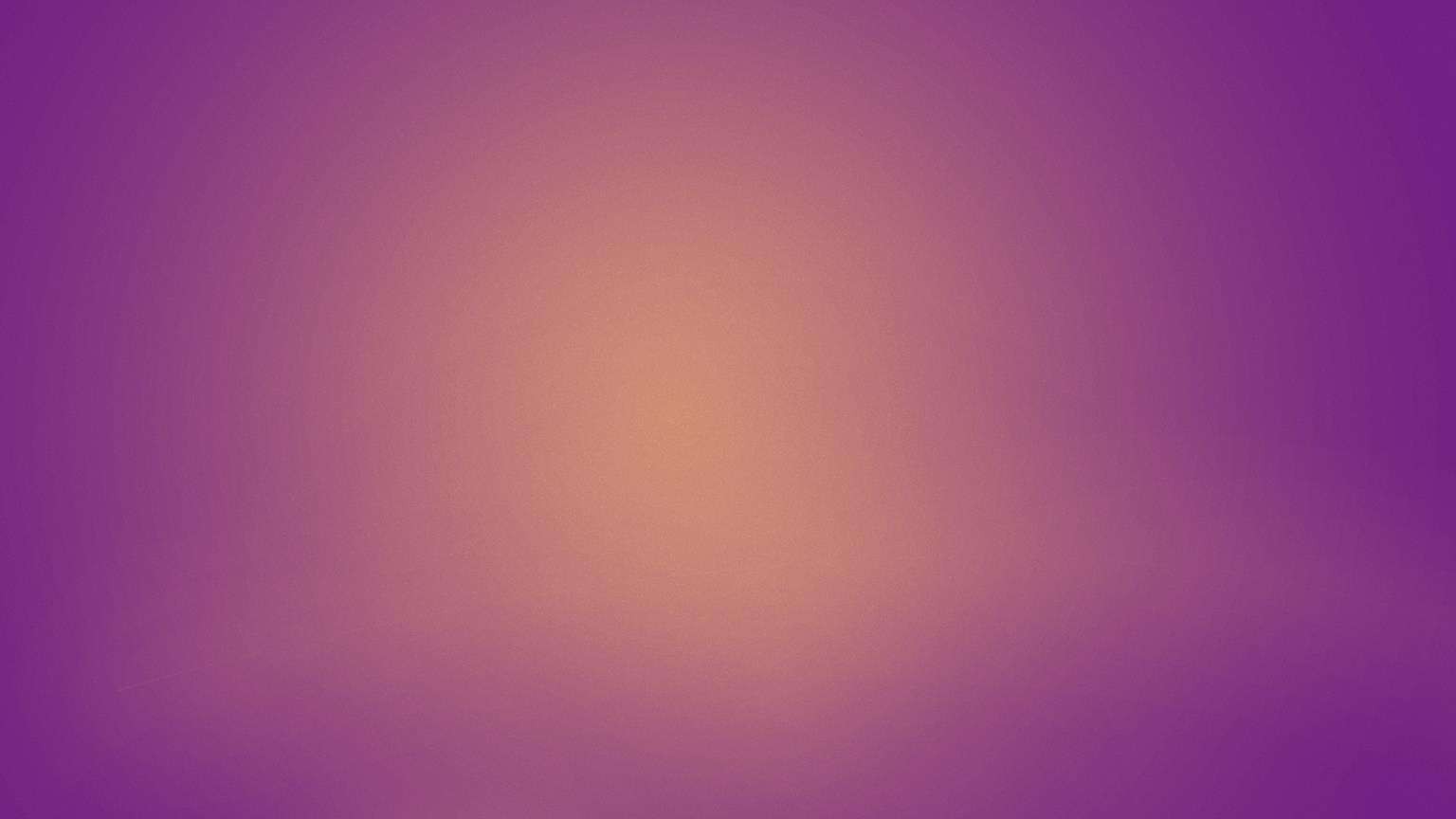 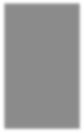 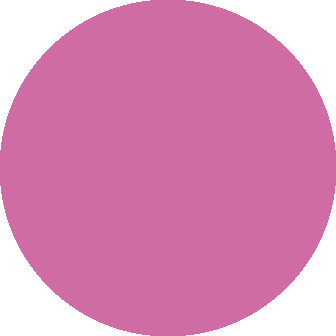 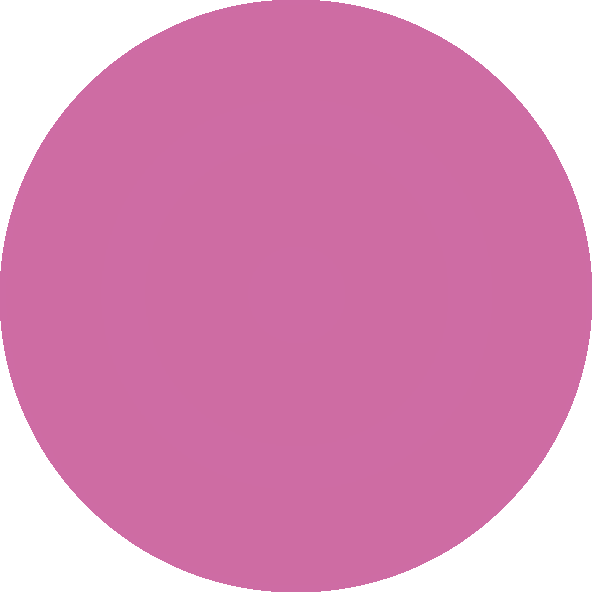 CPU – controls the operation of the computer and performs its data processing functions
Main Memory – stores data
I/O – moves data between the computer and its external environment
System Interconnection – some mechanism that provides for communication among CPU, main memory, and I/O
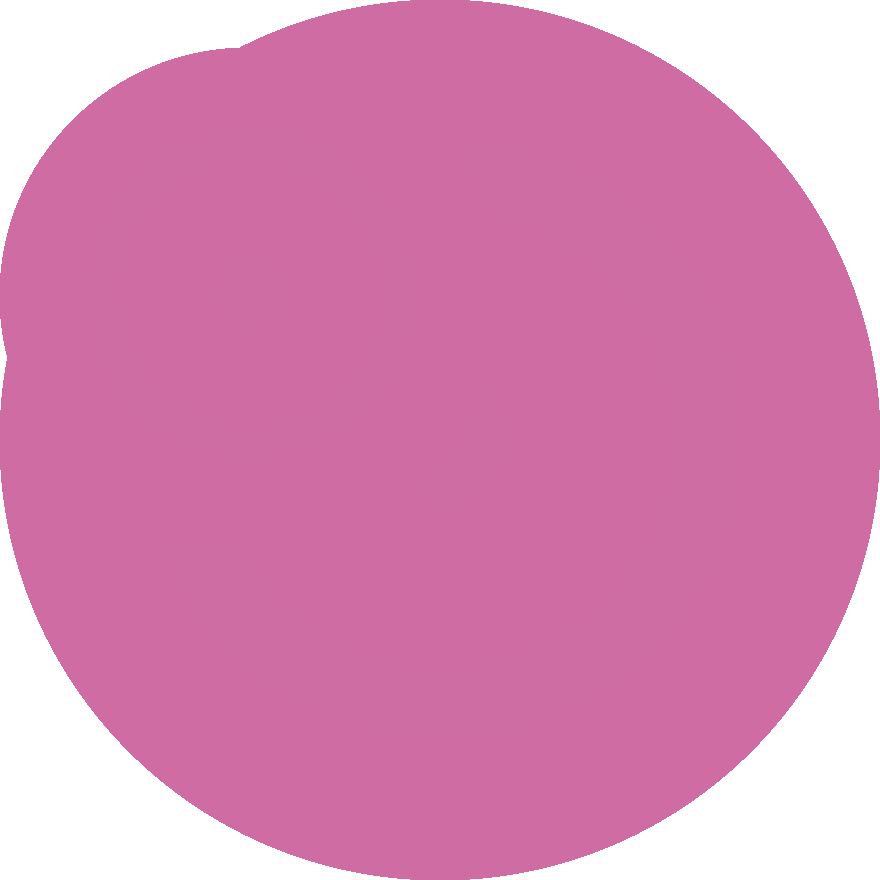 There  are  four  main structural   functional units of the computer:
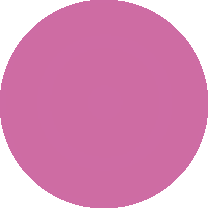 ▶	Control Unit
▶ Controls the operation of the CPU and hence the computer
CPU
Major structural components:
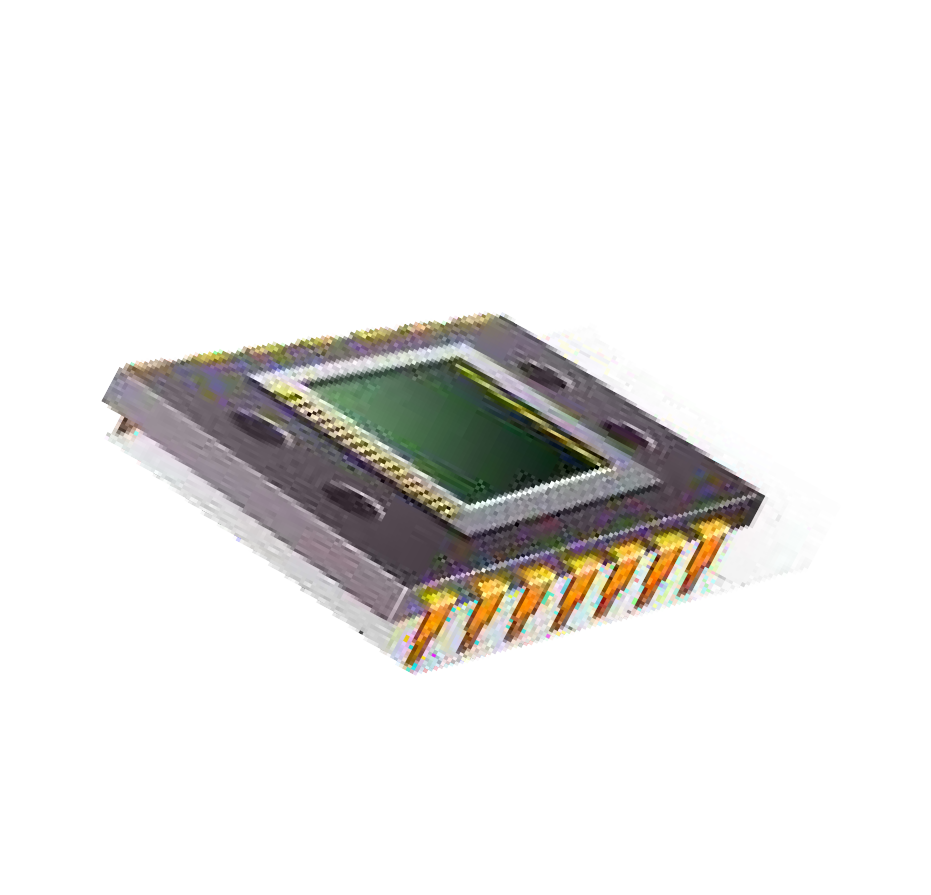 ▶ Arithmetic and Logic Unit (ALU)
▶ Performs the computer’s data processing function
▶ Registers
▶ Provide storage internal to the CPU
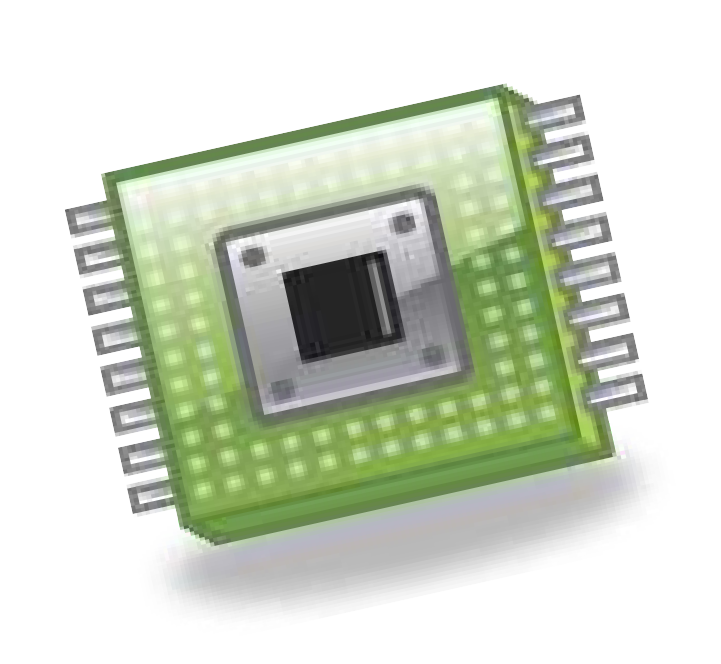 ▶ CPU Interconnection
▶ Some mechanism that provides for communication among the control unit, ALU, and registers
Basic Operational Concept
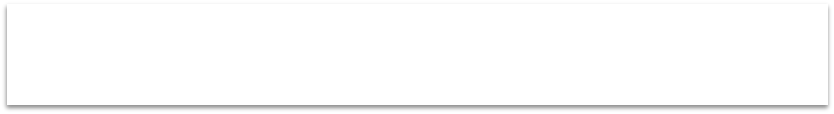 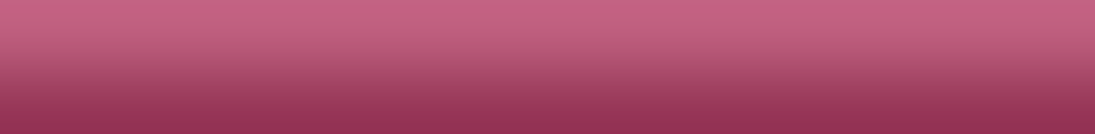 Main Memory
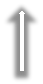 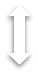 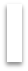 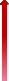 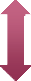 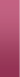 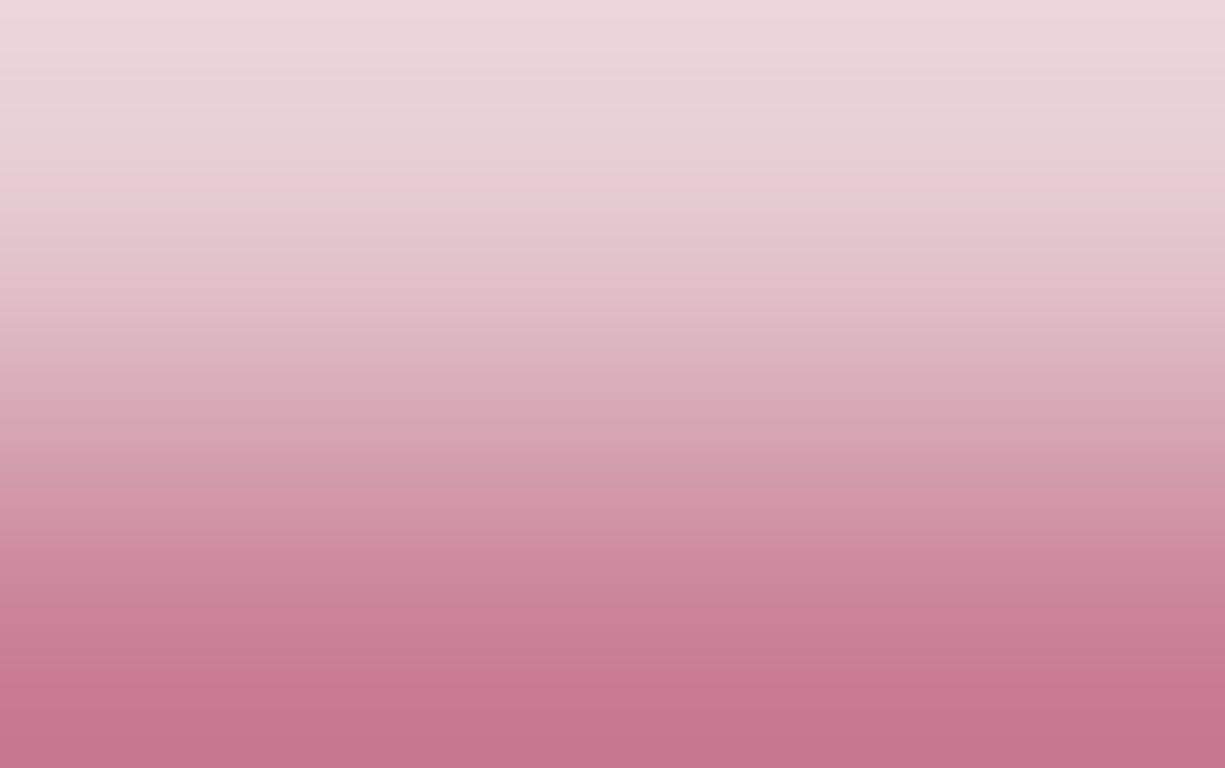 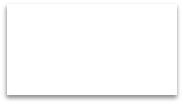 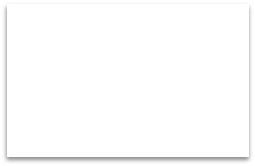 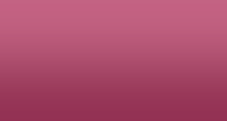 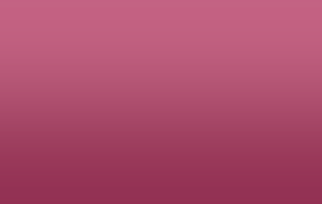 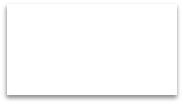 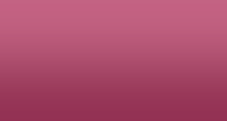 Control Unit
MBR
MAR
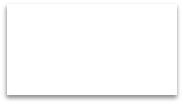 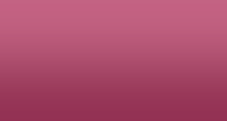 Registers
PC
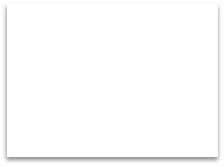 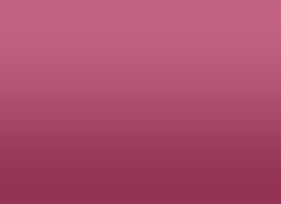 ALU
R0
R1
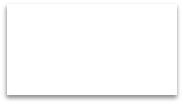 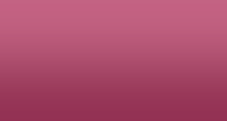 IR
.
.
.
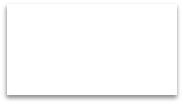 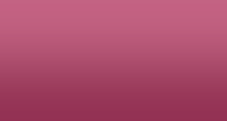 IP
Rn-1
Registers
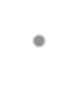 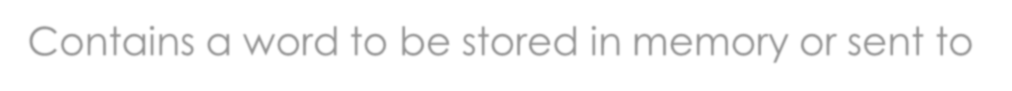 Contains a word to be stored in memory or sent to
the I/O unit
Or is used to receive a word from memory or from the I/O unit
Specifies the address in memory of the word to be written from or read into the MBR
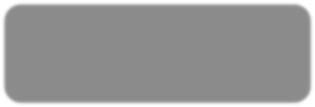 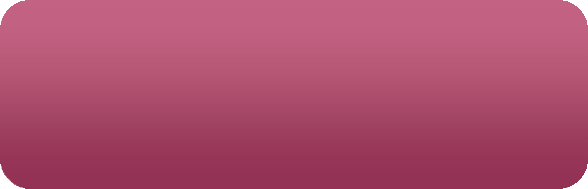 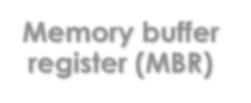 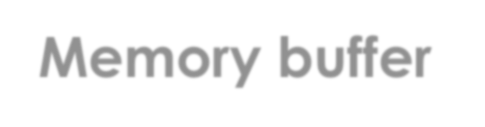 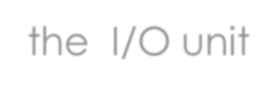 Memory buffer
register (MBR)
Memory address
register (MAR)
Instruction register (IR)
Instruction Pointer
(IP)
Program counter (PC)
General Purpose
Registers (GPR)
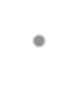 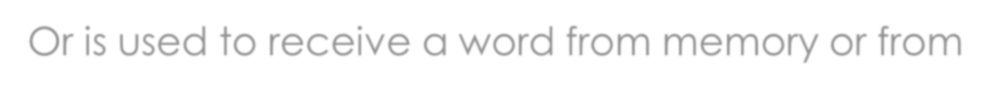 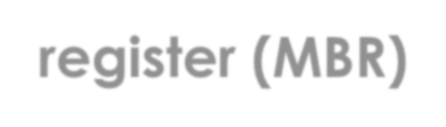 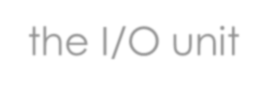 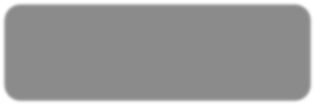 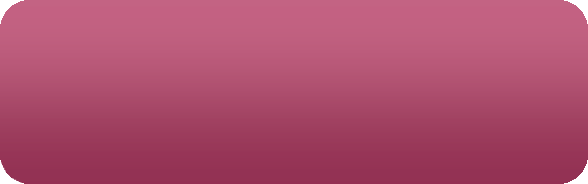 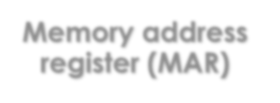 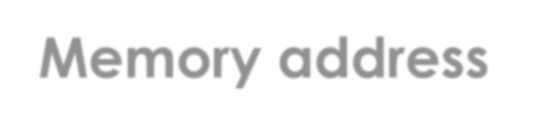 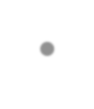 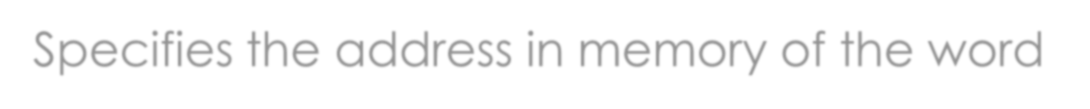 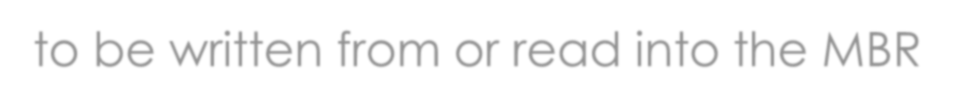 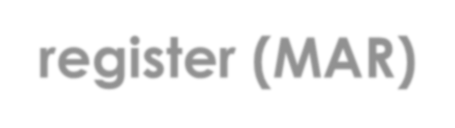 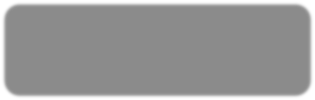 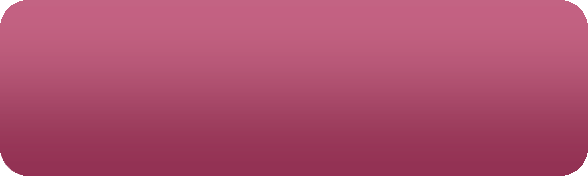 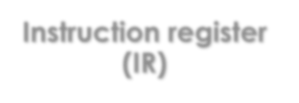 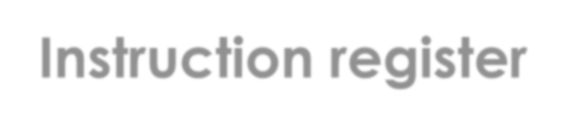 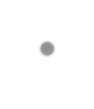 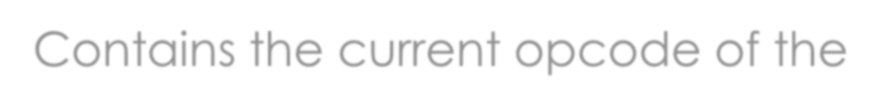 Contains the current opcode of the instruction being executed
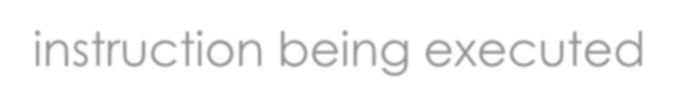 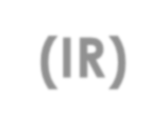 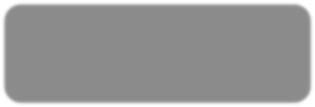 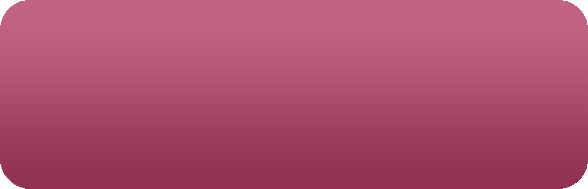 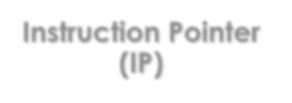 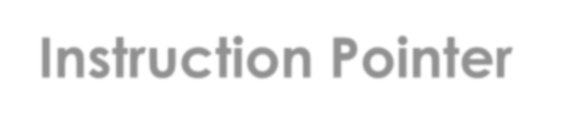 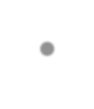 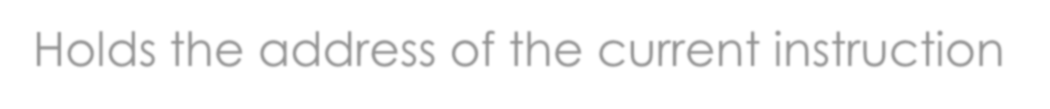 Holds the address of the current instruction
on which processing is going on
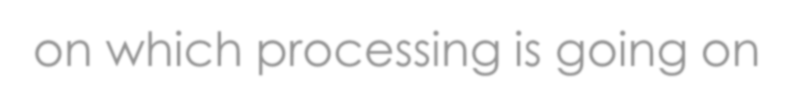 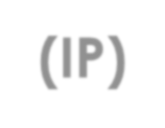 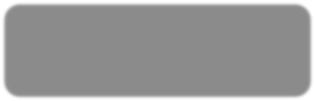 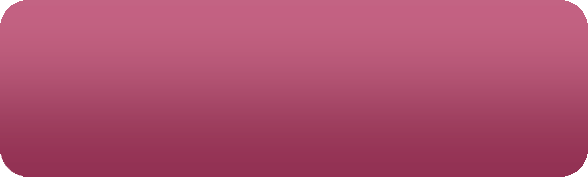 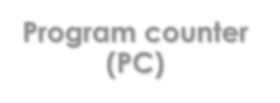 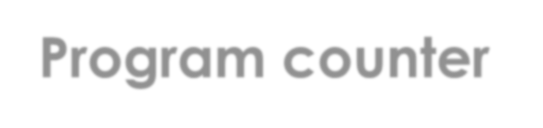 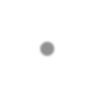 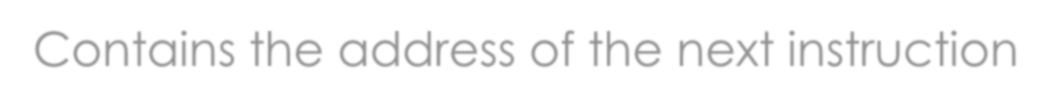 Contains the address of the next instruction to be fetched from memory
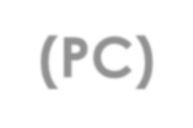 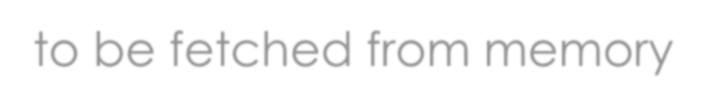 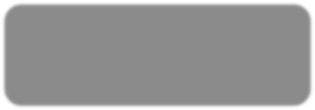 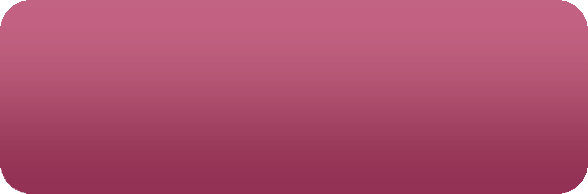 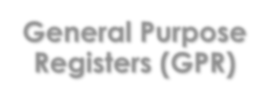 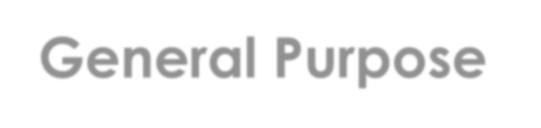 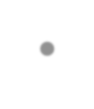 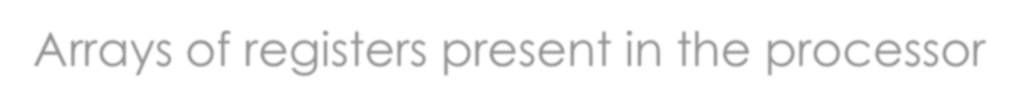 Arrays of registers present in the processor
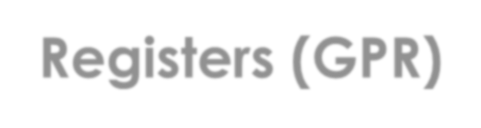 Other Registers
▶  Stack Pointer (SP): It is a memory pointer. It points to a memory location called STACK. The beginning of the Stack is defined by loading the starting address to the Stack pointer.
▶  Base Register: It stores the base address of the memory. Any address of any data is calculated logically after finding the address which is in the base register
▶ Temporary Register (TR): Holds temporary data during processing.
▶  Flag Register(FR): Shows the status of the system during processing. It is affected by ALU operations. It consists of different Flag bits.
Flag Register
▶	CF: If there is a carry then flag bit is set, otherwise reset.
▶	PF: If even numbers 1’s in the result then flag is set, otherwise reset.
▶	AC: If carry is generated from D3 during operation and passes to D4 then set, otherwise reset.
▶	ZF: If the result is zero then flag is set, otherwise reset.
▶	SF: If D7 is 1 then flag is set, otherwise reset (Signed number).
▶	TF: Trap is a non-maskable interrupt. When non-maskable interrupt is generated then flag is set.
▶	IF: If any interrupt is generated then flag is set.
▶	DF: When memory is accessed from lower location to higher location the flag is set. When
memory is accessed from higher location to lower location the flag is reset.
▶	OF: When any overflow takes place during arithmetic or logical operations in Register, Stack, Queue, Array etc. then flag is set showing the overflow condition of the current operation.
Bus Interconnection
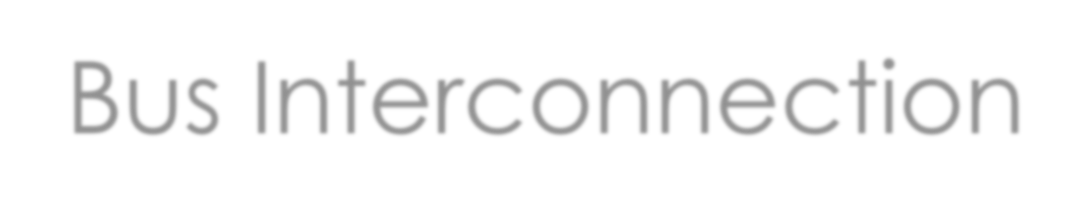 ▶	If a computer is to achieve a reasonable speed of operation, it must be organized so
that all units can handle one full word of data at a given time.
▶	When a word of data is transferred between units, all its bits are transmitted in parallel.
▶	This requires a considerable number of wires (lines) to establish the necessary
connections.
▶	BUS: A collection of wires that connects several devices to carry the information to or from different units of the system is called as BUS.
Three types Bus
Data Bus
Address Bus
Control Bus
The interconnection structure must support the following types of transfers:
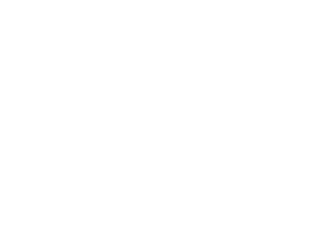 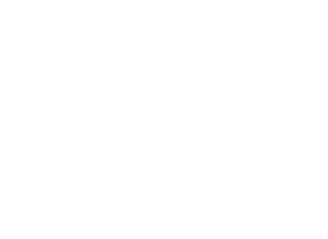 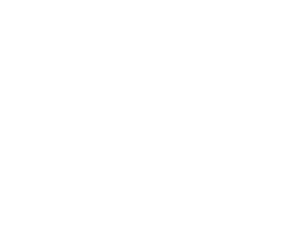 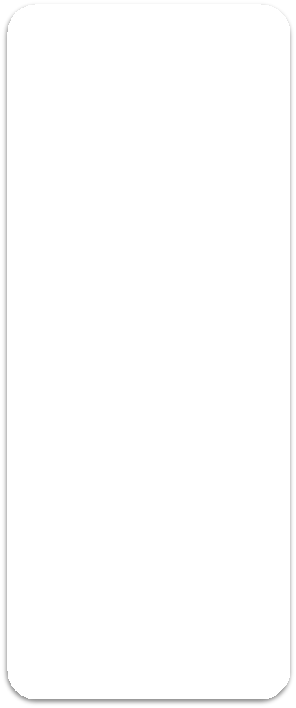 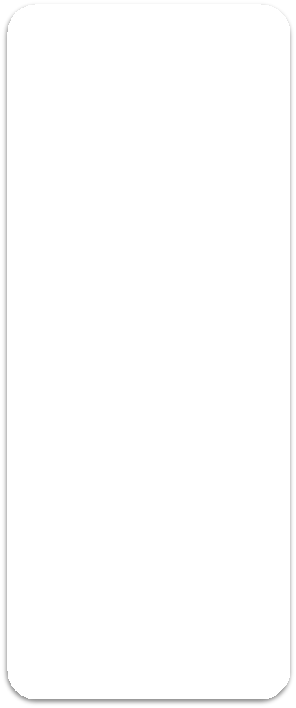 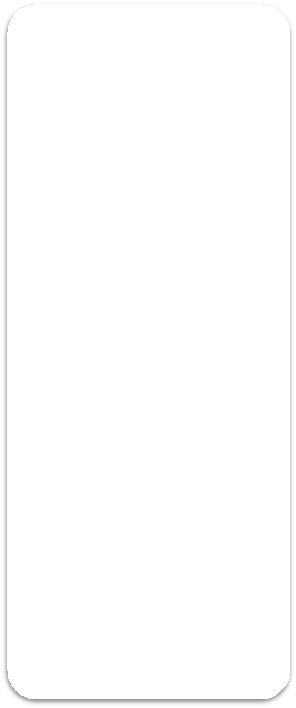 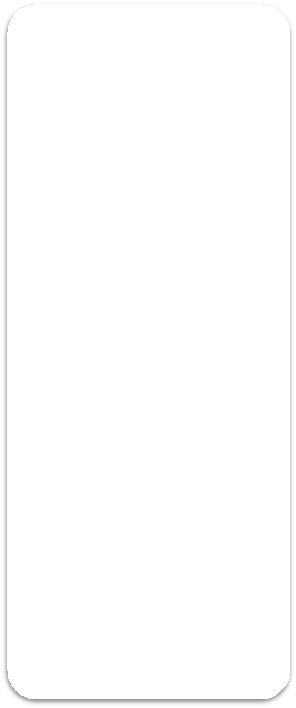 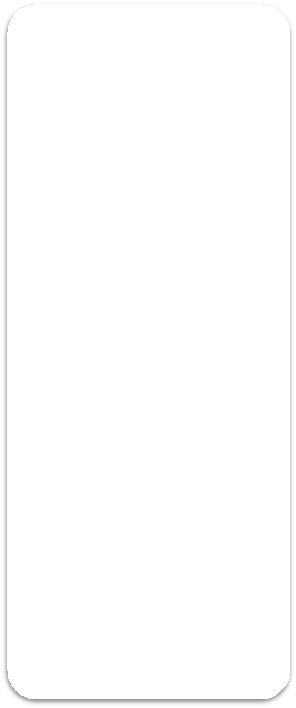 Memory to processor
Processor to memory
I/O to or from memory
An I/O module is allowed to exchange data directly with memory without going through the processor using direct memory access
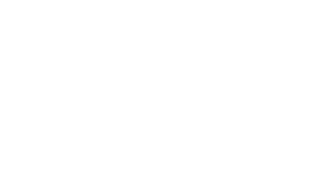 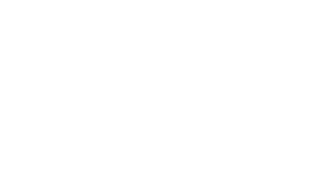 I/O to processor
Processor to I/O
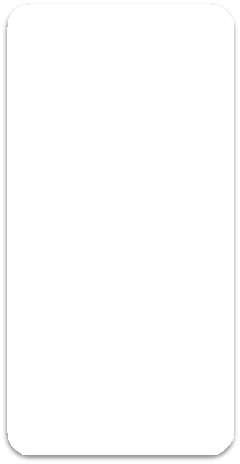 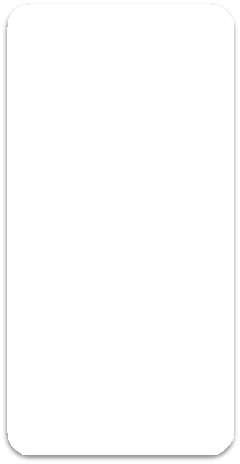 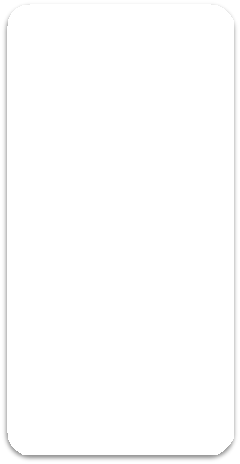 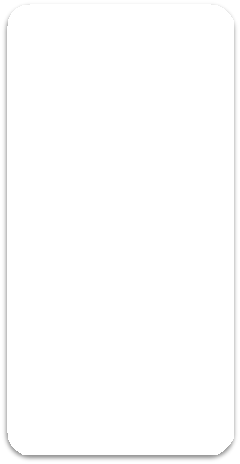 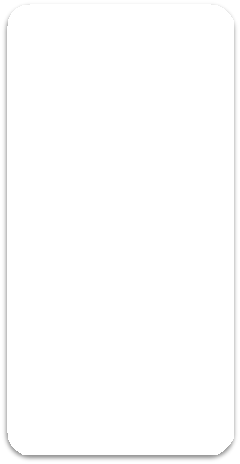 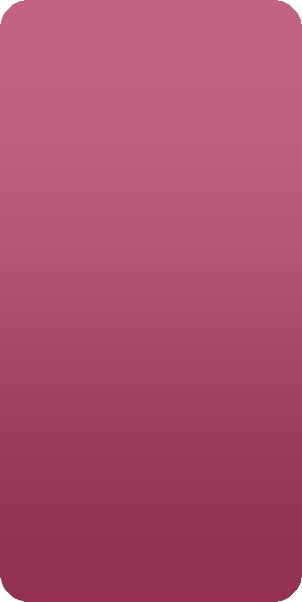 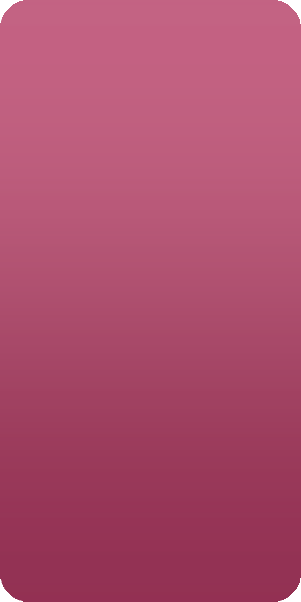 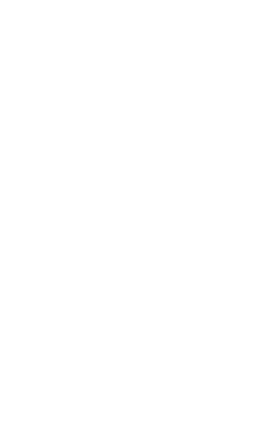 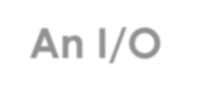 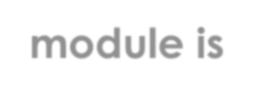 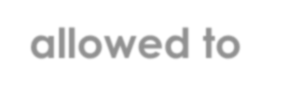 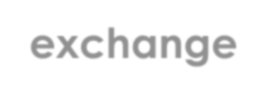 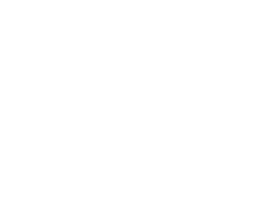 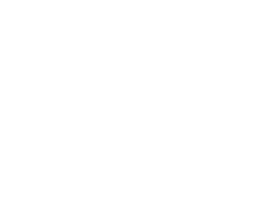 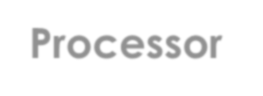 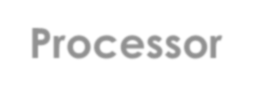 Processor reads an instruction or a unit of data from memory
Processor reads data from an I/O device via an I/O module
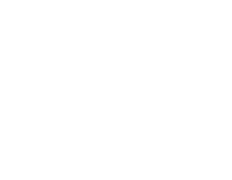 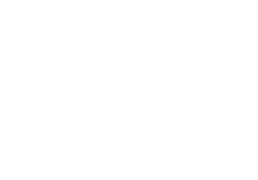 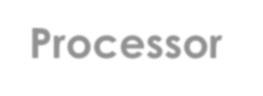 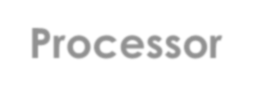 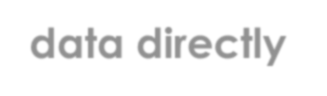 Processor writes a unit of data to memory
Processor sends data to the I/O device
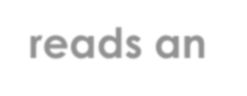 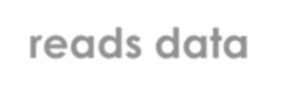 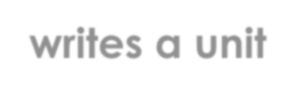 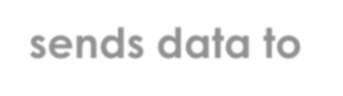 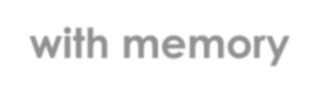 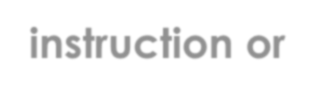 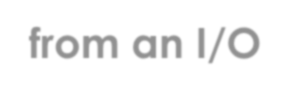 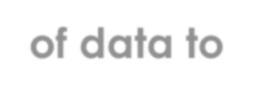 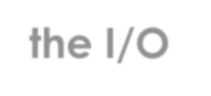 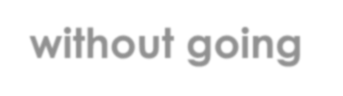 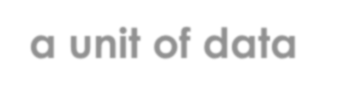 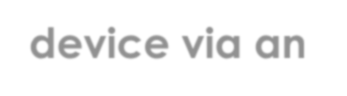 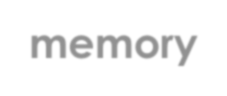 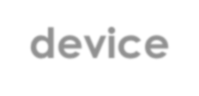 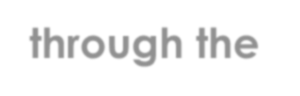 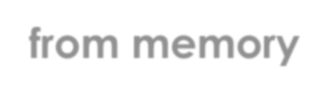 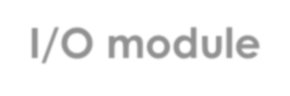 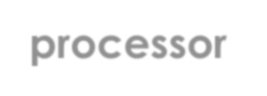 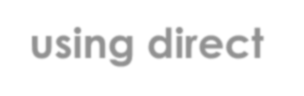 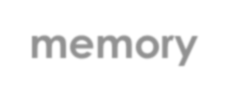 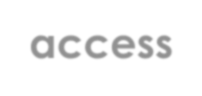 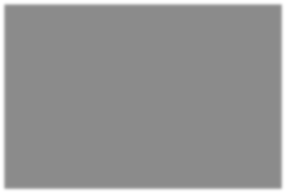 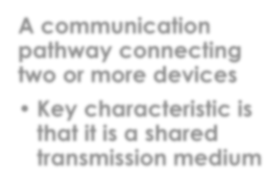 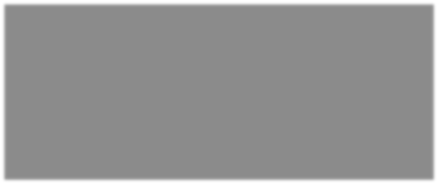 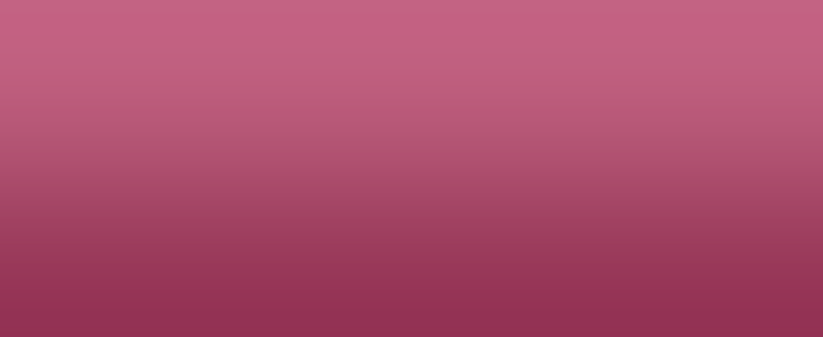 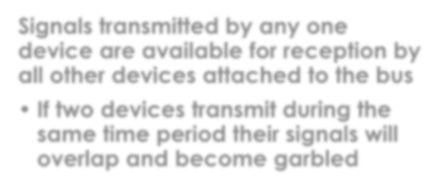 A communication
Signals transmitted by any one
pathway connecting two or more devices
Key characteristic is 	that it is a shared 	transmission medium
device are available for reception by
all other devices attached to the bus
If two devices transmit during the
same time period their signals will overlap and become garbled
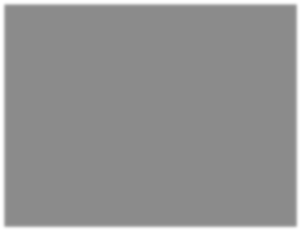 Typically consists of multiple communication lines
Each line is capable of 	transmitting signals 	representing binary 1
and binary 0
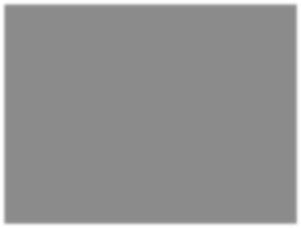 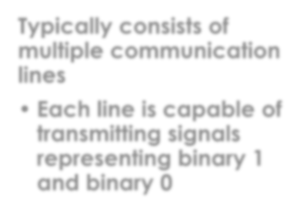 Computer systems contain a number of different buses that provide pathways between components at various levels of the computer system hierarchy
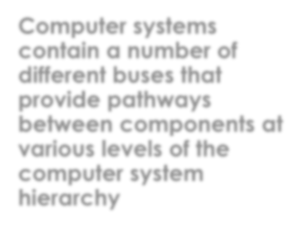 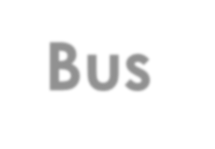 Bus
Interconnection
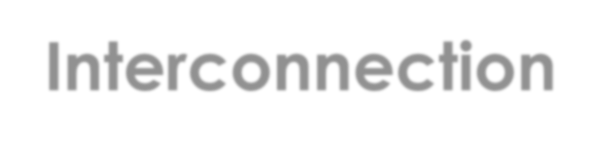 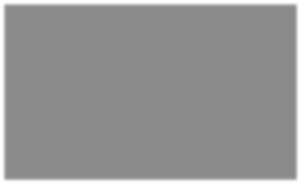 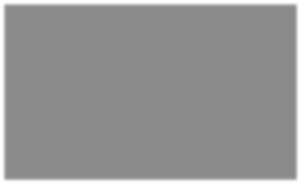 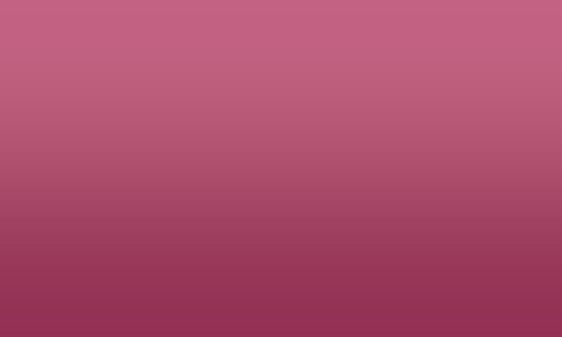 System bus
A bus that connects 	major computer 	components 	(processor, memory, 	I/O)
The most common computer interconnection structures are based on the use of one or more system buses
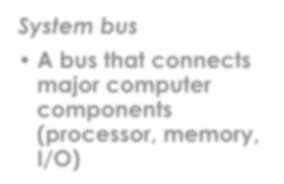 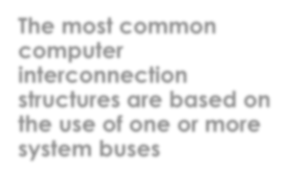 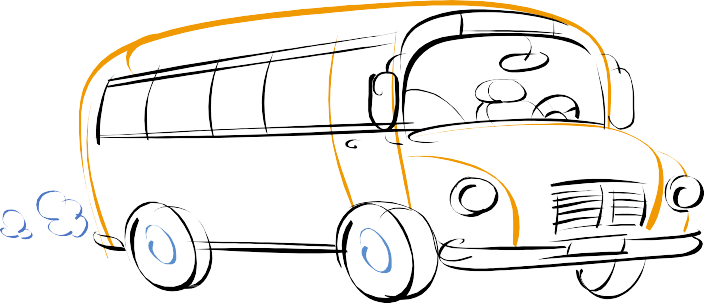 Data Bus
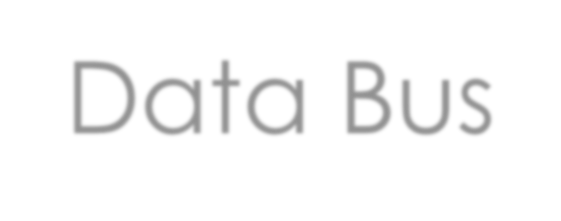 ▶	Data lines that provide a path for moving data among system modules
▶	Number of wires depends on type of data transfer and word length
▶	May consist of 32, 64, 128, or more separate lines for parallel communication
▶	One line is required for serial communication
▶	The number of lines is referred to as the width of the data bus
▶	The number of lines determines how many bits can be transferred at a time (word length)
▶	The width of the data bus is a key factor in
determining overall system performance
▶	Direction is Bidirectional
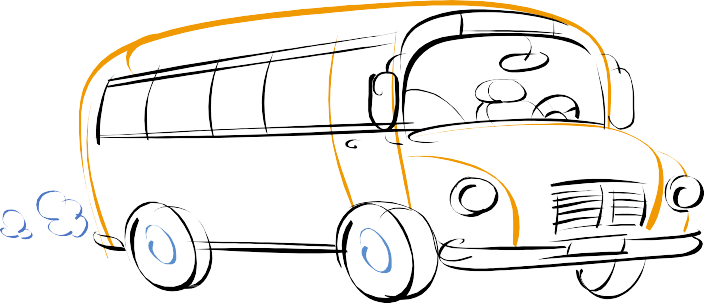 Address Bus
▶ Used to designate the source or destination of the data
▶ If the processor wishes to read or write a word of data from or to memory it puts the address of the desired word on the address lines
▶ Width determines the maximum possible memory capacity of the system
▶ Also used to address I/O ports
▶ Used to select a I/O port
▶ Direction is unidirectional
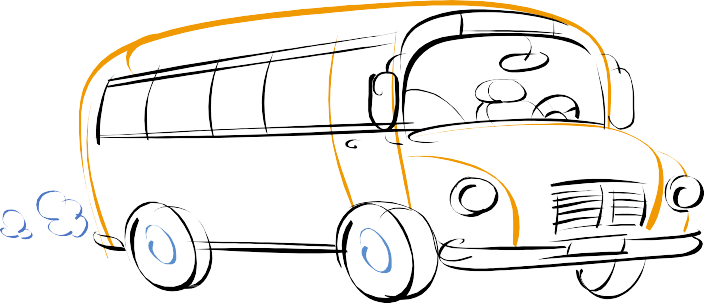 Control Bus
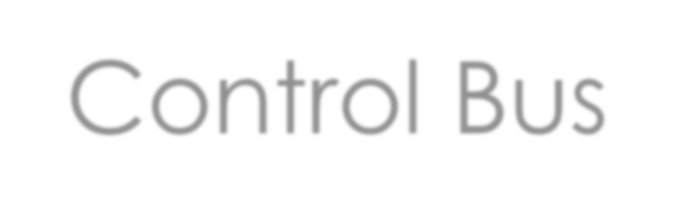 ▶	All the functions of the system must be synchronized and controlled
▶	This is the function of control unit which provides control signals through buses
▶	Used to control the access and the use of the data and address lines
▶	Because the data and address lines are shared by all components there must be a means
of controlling their use
▶	Control signals transmit both command and timing information among system modules
▶	Timing signals indicate the validity of data and address information
▶	Command signals specify operations to be performed
▶	Each line of the bus indicates a particular control signal
▶	A particular control line may be unidirectional or bidirectional but collectively as a bus no concept of direction
Bus Structure
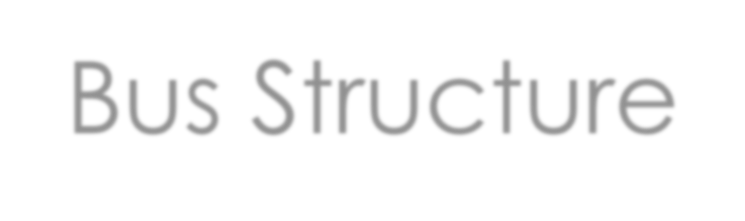 ▶	According to the connection mechanism of different functional units the Bus structures are of two types Single Bus structure
Multi-Bus structure

Single Bus structure:
▶	All units are connected to single I/O bus
▶	At any given time two units can actively use the bus
▶	Bus control is used to arbitrate multiple requests for use of bus
▶	Flexibility for attaching peripheral devices
▶	Low hardware complexity
▶	Low cost
▶	But, slower data transfer
Single Bus structure
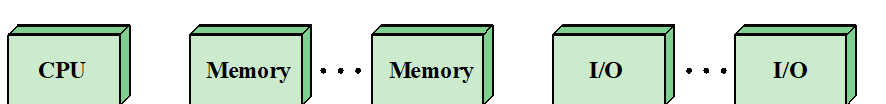 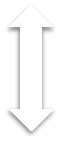 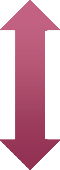 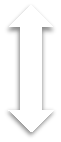 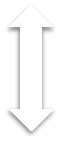 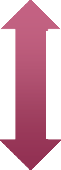 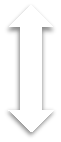 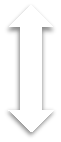 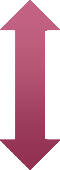 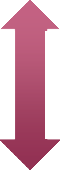 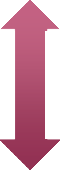 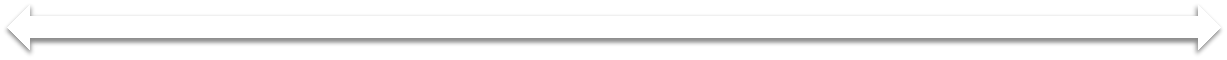 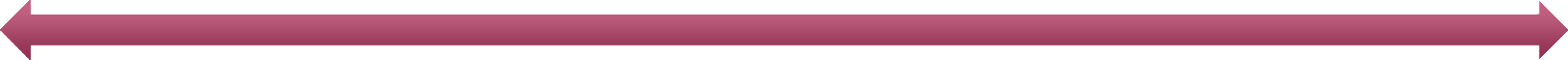 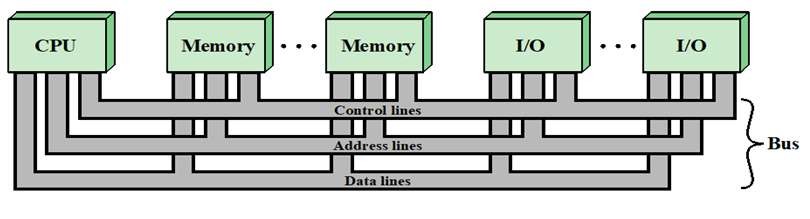 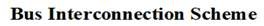 Multi Bus structure:
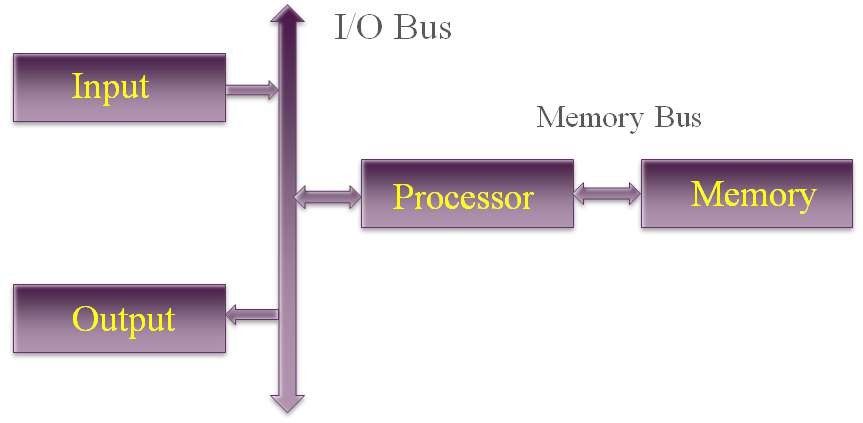 ▶	It is a simplest Multi bus (two bus) computer
▶	The processor interacts with memory through memory bus
▶	Input and output functions are handled over an I/O bus
▶	Data passes to memory for processing through the processor
▶	I/O transfers are usually under direct control of the processor
▶	Processor initiates the transfer and monitors their progress until completion
▶	In	this	architecture	the	processor	sit	ideally	after	initiating	the	I/O
operations till completion
▶	Wastage of CPU time which degrades the performance
▶	So,	another	multi	bus	architecture	has	been	developed	to	enhance	the performance of the system
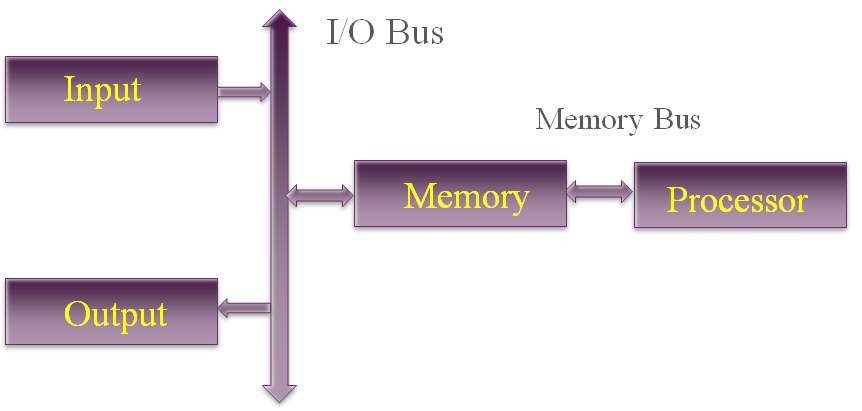 ▶	It is another Multi bus (two bus) architecture
▶	Here, the position of memory and processor interchanged
▶	I/O transfers are performed directly to or from memory
▶	But, memory can not control the I/O transfer
▶	So, a control circuitry as part of the I/O equipment is necessary
▶	That	control	circuitry	is	a	special	purpose	processor	called	as	Peripheral	Processor	or Secondary Processor or I/O Channel which controls the I/O transfer
▶	The main processor initiates I/O transfer by passing required information to the I/O channel
▶	The I/O channel then takes over and controls the actual transfer of data
▶	During	I/O	operations	now	the	main	processor	is	free	and	it	can	perform	other	CPU operations
▶	So, the performance enhanced
Design of practical Computer
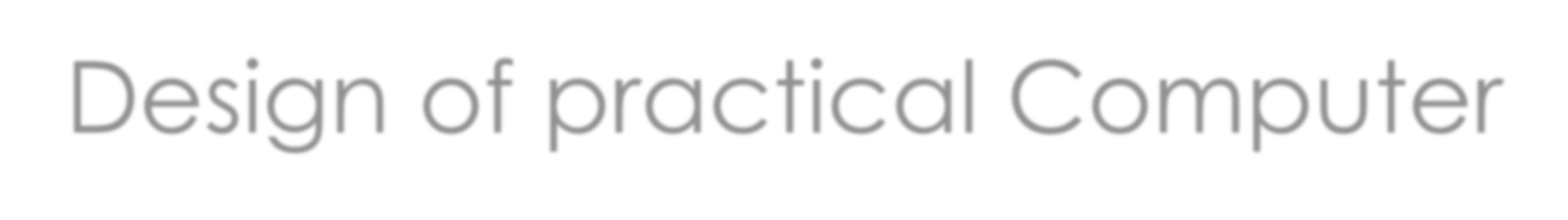 Two proposed architectural design Harvard Architecture
Von Neumann Architecture
Harvard Architecture
▶	Separate data and instruction memories
ALU
address
CPU
Data memory
PC
data
address
Data memory
Instruction memory
Control
Instruction memory
data
I/O devices
Von Neumann Architecture
▶	Contemporary computer designs are based on concepts developed by John Von
Neumann at the Institute for Advanced Studies, Princeton
▶	Referred to as the Von Neumann Architecture and is based on three key concepts:
▶ Stored Program Architecture: Data and instructions are stored in a single read- write memory
▶ The contents of this memory are addressable by location, without regard to the
type of data contained there
▶ Execution occurs in a sequential fashion (unless explicitly modified) from one instruction to the next
▶ Example is IAS Computer developed by John Von Neumann and group at the
Institute for Advanced Studies, Princeton
ALU
Addre
PC
Data
Memory
I/O devices
Control
200
IR
IAS Computer
▶	IAS computer
▶ Fundamental design approach was the stored program concept
▶Attributed to the mathematician John von Neumann
▶First publication of the idea was in 1945
▶ Design began at the Institute for Advanced Studies, Princeton
▶ Completed in 1952
▶ Prototype of all subsequent general-purpose computers
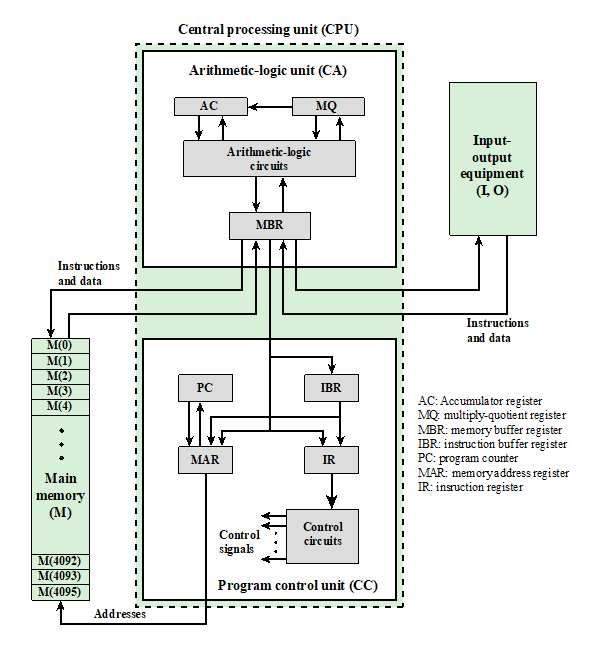 IAS Instruction format
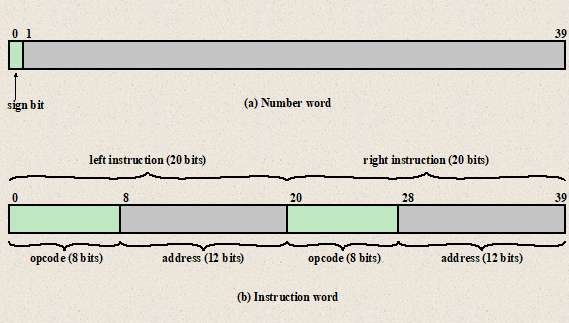 Registers
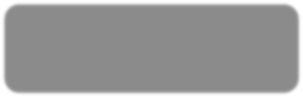 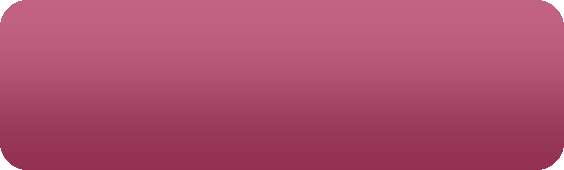 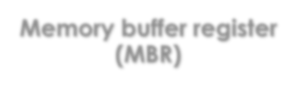 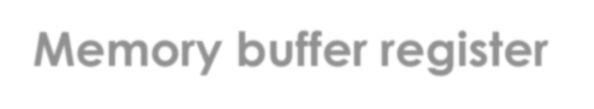 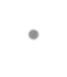 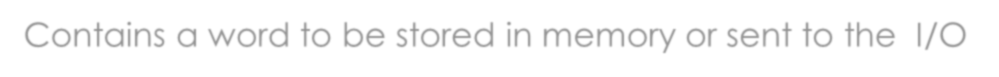 Contains a word to be stored in memory or sent to the I/O unit
Or is used to receive a word from memory or from the I/O unit
Memory buffer register (MBR)
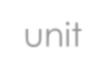 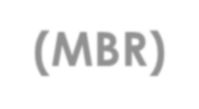 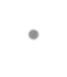 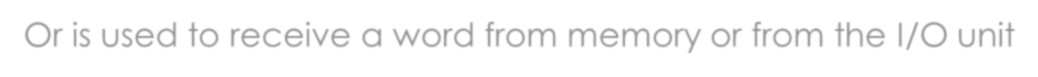 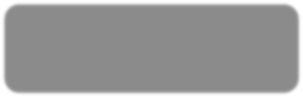 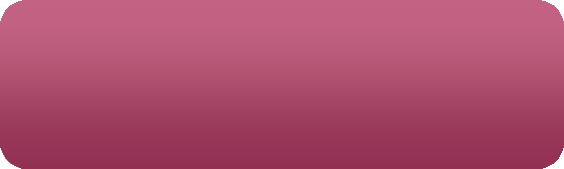 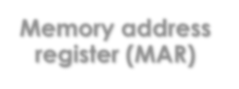 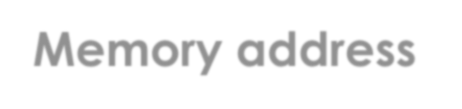 Memory address
register (MAR)
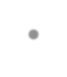 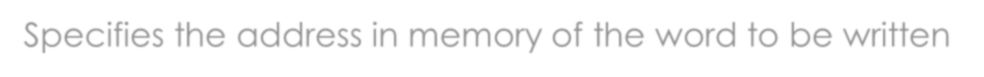 Specifies the address in memory of the word to be written from or read into the MBR
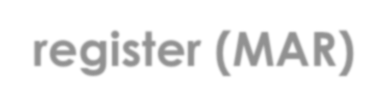 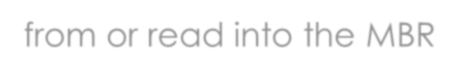 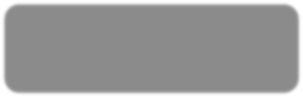 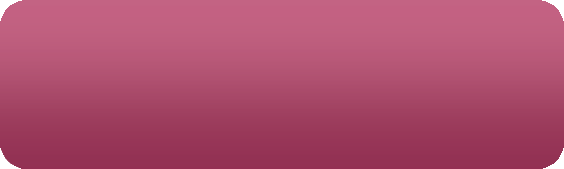 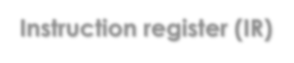 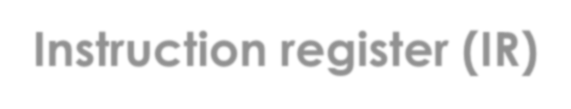 Instruction register (IR)
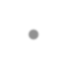 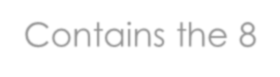 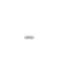 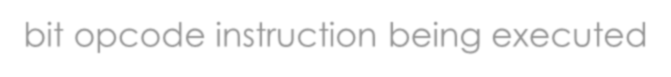 Contains the 8-bit opcode instruction being executed
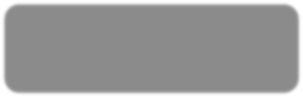 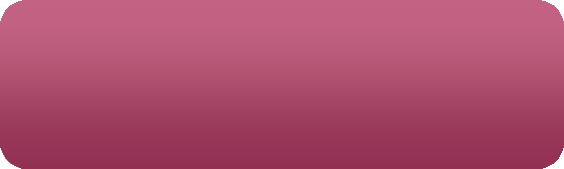 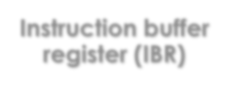 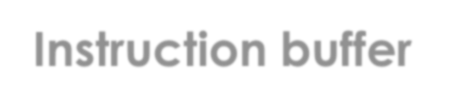 Instruction buffer register (IBR)
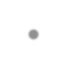 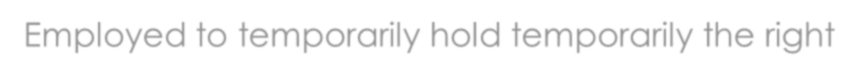 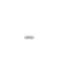 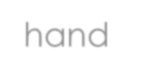 Employed to temporarily hold temporarily the right-hand instruction from a word in memory
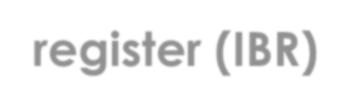 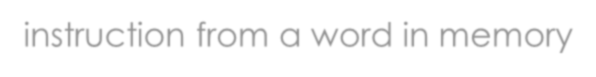 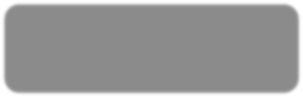 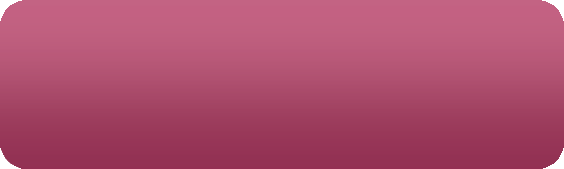 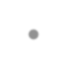 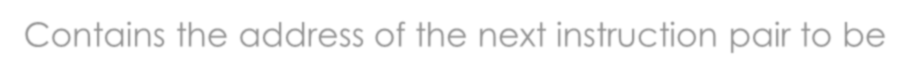 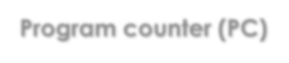 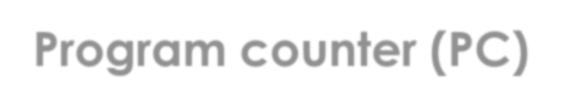 Contains the address of the next instruction pair to be fetched from memory
Program counter (PC)
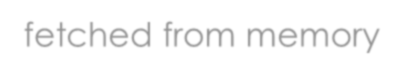 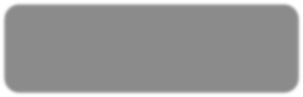 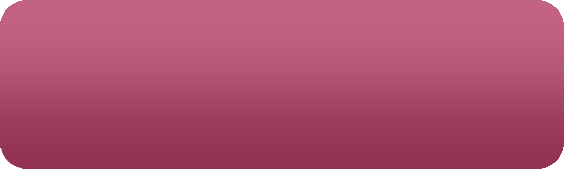 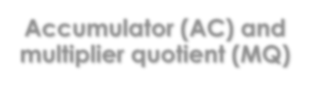 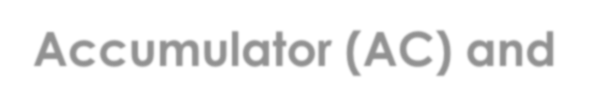 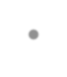 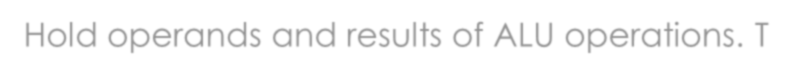 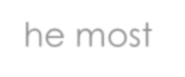 Hold operands and results of ALU operations. The most significant 40 bits are stored in the AC and the least
Accumulator (AC) and multiplier quotient (MQ)
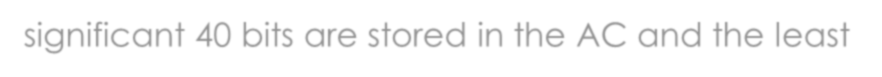 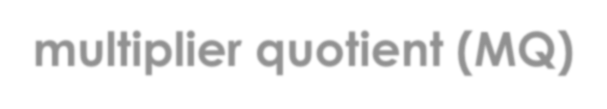 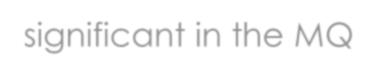 significant in the MQ
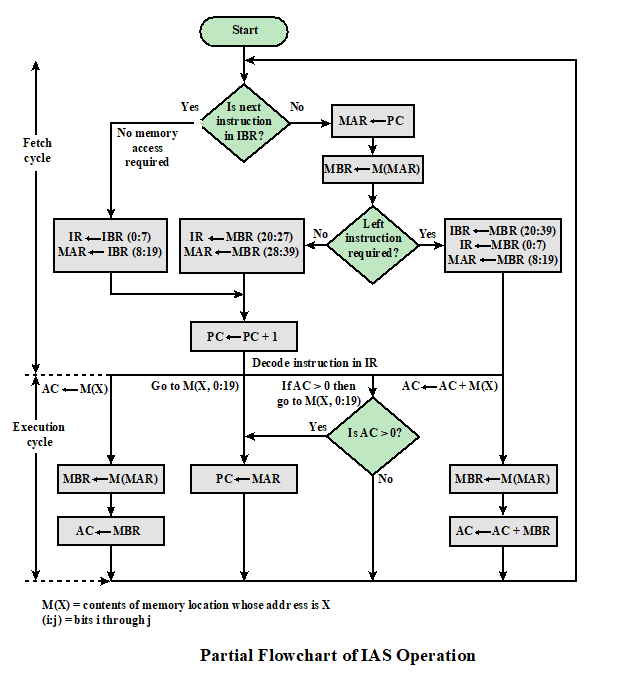 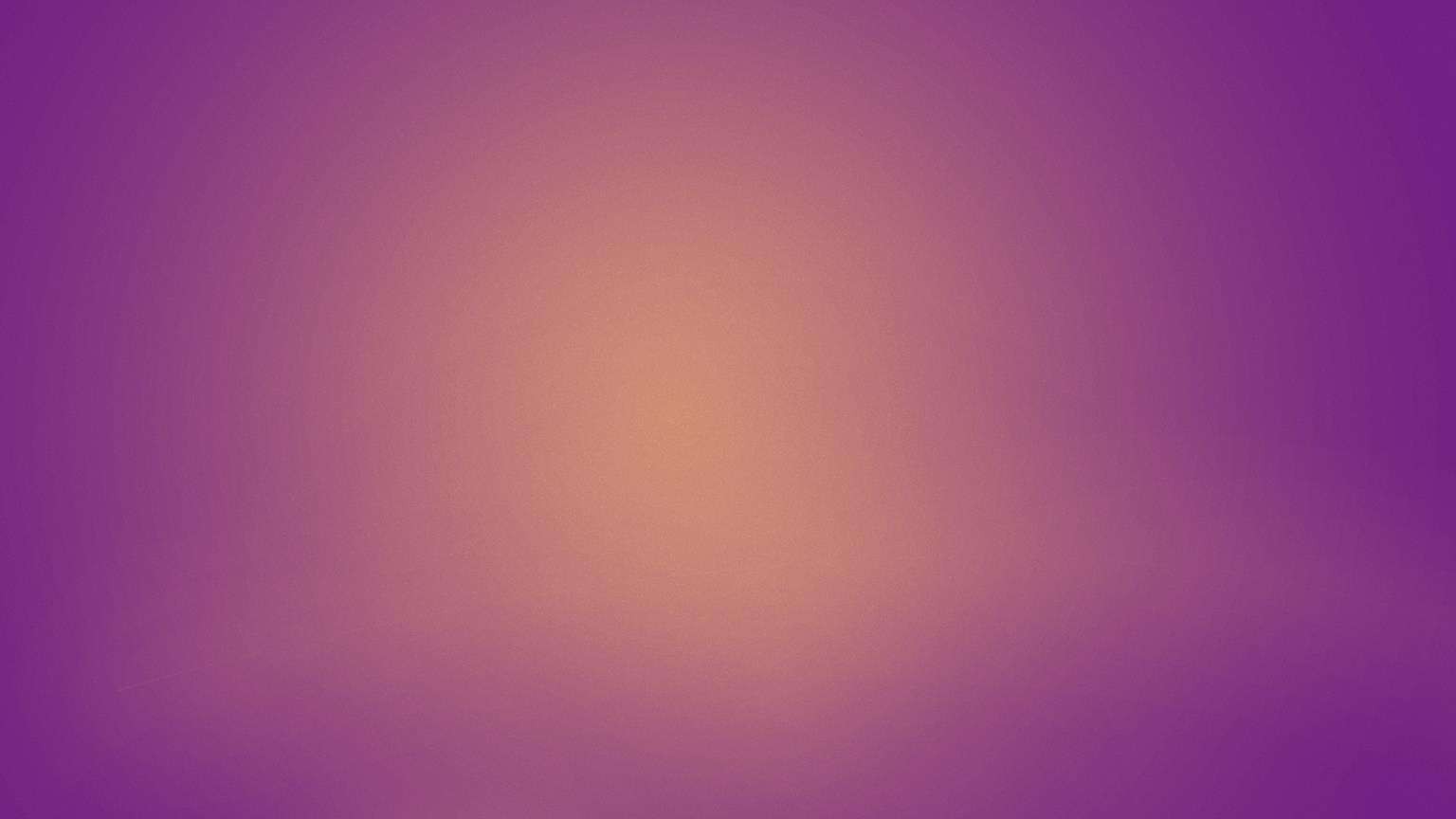 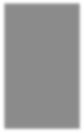 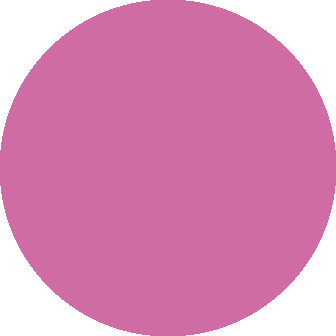 Symbolic Representation
Instruction Type
Opcode
Description
00001010
LOAD MQ
Transfer contents of register MQ to the accumulator AC
Transfer contents of memory location X to MQ
Transfer contents of accumulator to memory location X
Transfer M(X) to the accumulator Transfer –M(X) to the accumulator Transfer absolute value of M(X) to the accumulator
Transfer –|M(X)| to the accumulator
IAS Instruction Set
00001001
LOAD MQ,M(X)
00100001
STOR M(X)
Data transfer
00000001
00000010
00000011
LOAD M(X) LOAD –M(X) LOAD |M(X)|
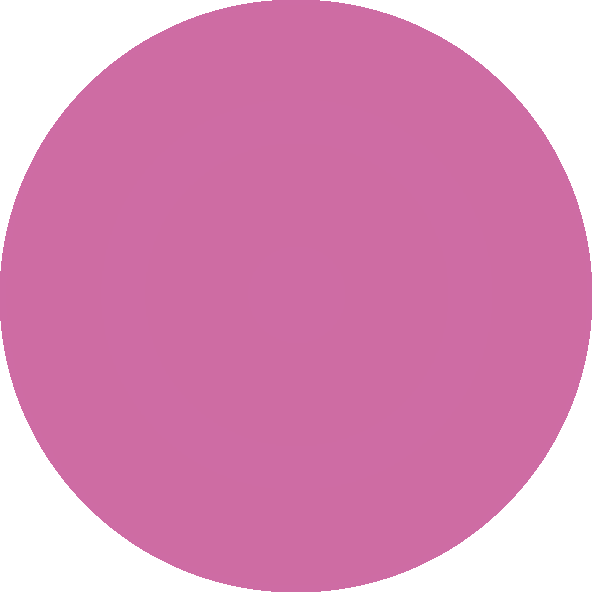 00000100
LOAD –|M(X)|
00001101
00001110
00001111
JUMP M(X,0:19) JUMP M(X,20:39) JUMP+ M(X,0:19)
Take next instruction from left half of M(X) Take next instruction from right half of M(X) If number in the accumulator is nonnegative,
Unconditional branch
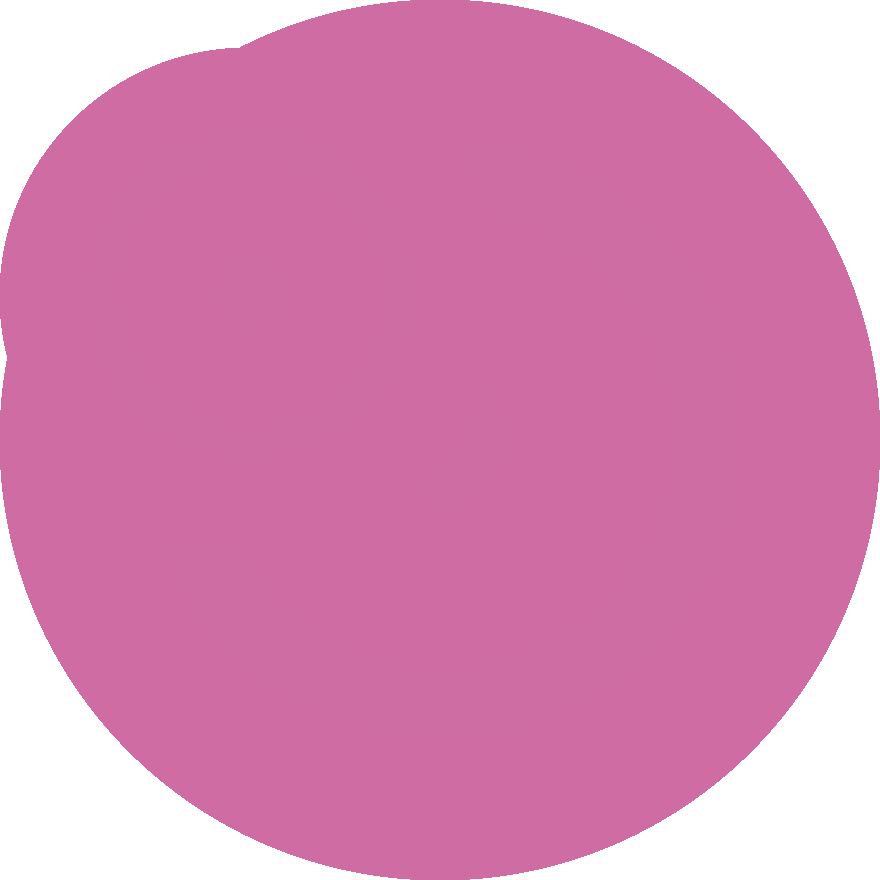 take next instruction from left half of M(X)
If number in the accumulator is nonnegative, take next instruction from right half of M(X)
JU MP
+ M(X
,20:
39)
Conditional branch
00000101
00000111
00000110
00001000
ADD M(X) ADD |M(X)| SUB M(X) SUB |M(X)|
Add M(X) to AC; put the result in AC Add |M(X)| to AC; put the result in AC
Subtract M(X) from AC; put the result in AC
Subtract |M(X)| from AC; put the remainder in AC
Multiply M(X) by MQ; put most significant bits of result in AC, put least significant bits in MQ
Divide AC by M(X); put the quotient in MQ and the remainder in AC
Multiply accumulator by 2; i.e., shift left one bit position
Divide accumulator by 2; i.e., shift right one position
00001011
MUL M(X)
Arithmetic
00001100
DIV M(X)
00010100
LSH
00010101
RSH
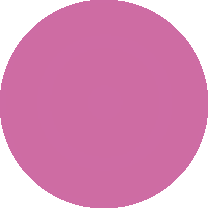 00010010
STOR M(X,8:19)
Replace left address field at M(X) by 12 rightmost bits of AC
Replace right address field at M(X) by 12
Address modify
00010011
STOR M(X,28:39)
rightmost bits of AC
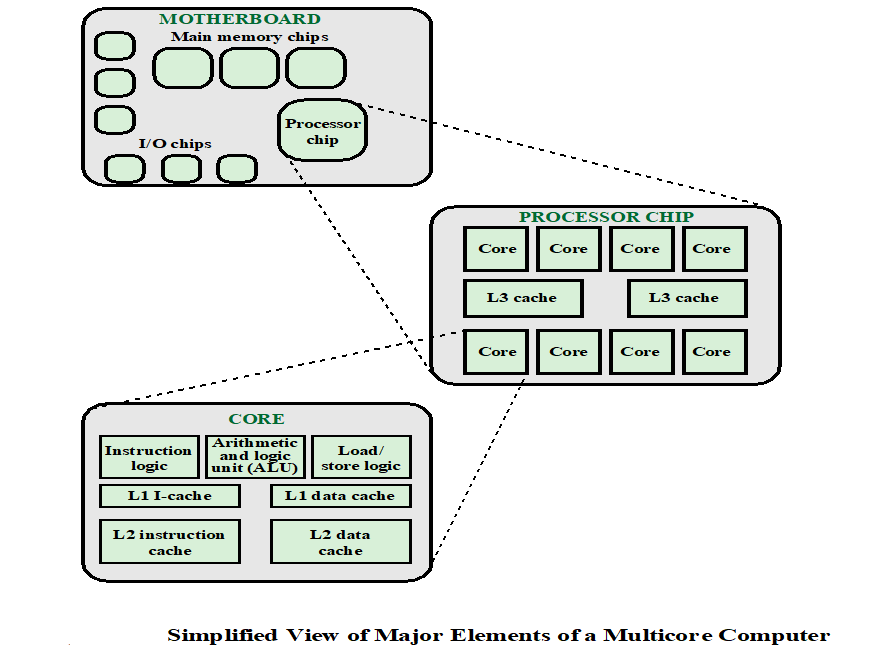 Motherboard with Two Intel Quad-Core Xeon Processors
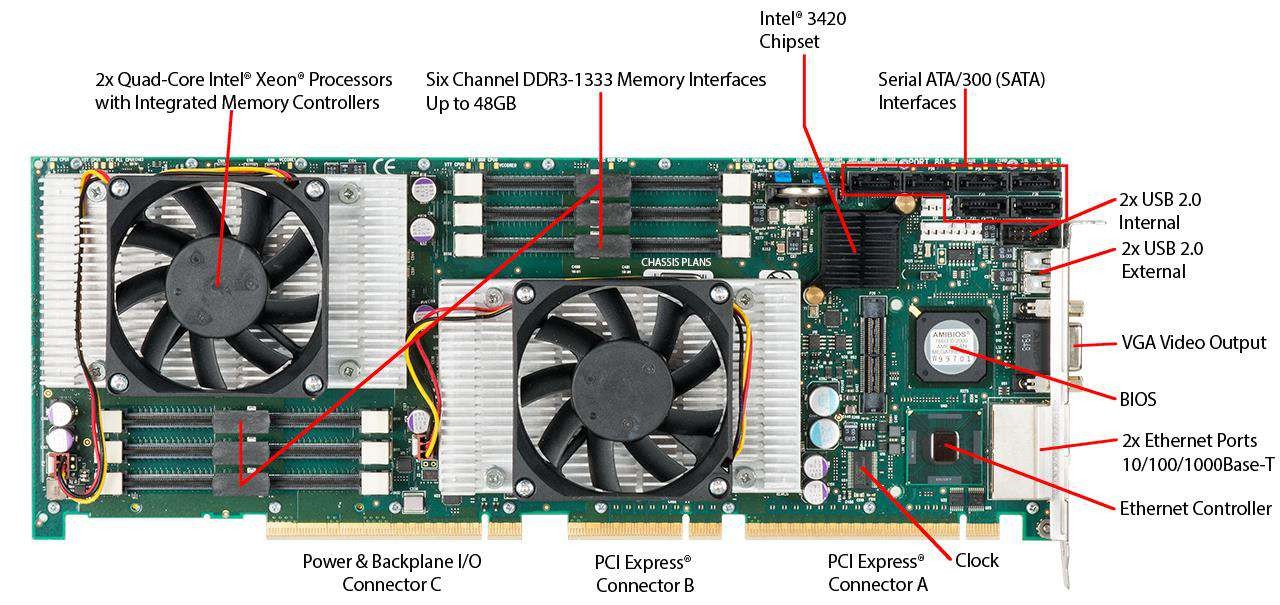 Computer Arithmetic
Overview
▶	Arithmetic Operations
▶	Binary Arithmetic
▶	Signed Binary Numbers
▶	Decimal Arithmetic operation
▶	Floating point representation
▶	Floating point Arithmetic
▶	General Multiplication
▶	Booth Multiplication
▶	Array Multiplier
▶	Division
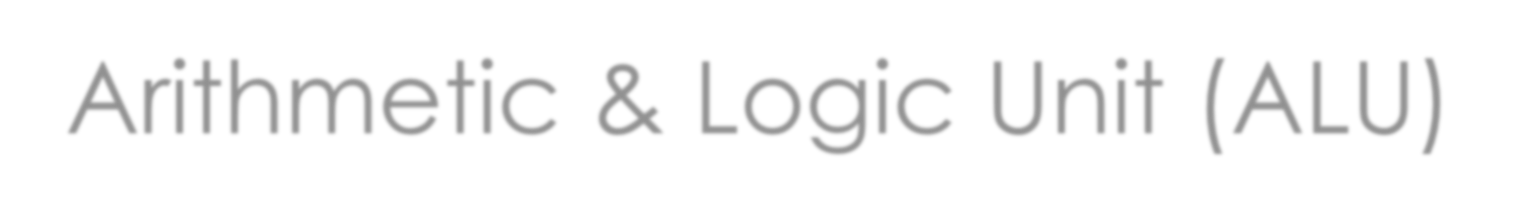 Arithmetic & Logic Unit (ALU)
▶	Part of the computer that actually performs arithmetic and logical operations on data
▶	All of the other elements of the computer system are there mainly to bring data into the ALU for it to process and then to take the results back out
▶	Based on the use of simple digital logic devices that can store binary digits and perform simple Boolean logic operations
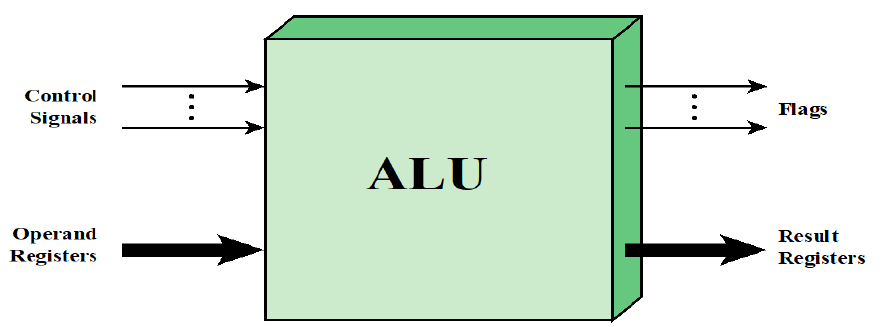 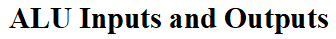 Arithmetic Operations
Addition
▶	Follow same rules as in decimal addition, with the difference that when sum is 2 indicates a carry (not a 10)
▶	Learn new carry rules
▶ 0+0 = sum 0 carry 0
▶ 0+1 = 1+0 = sum 1carry 0
▶ 1+1 = sum 0 carry1
▶ 1+1+1 = sum 1carry1
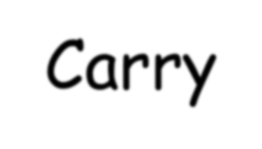 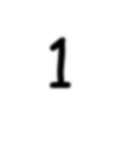 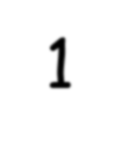 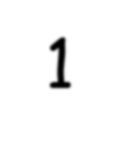 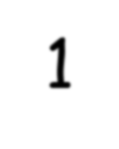 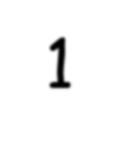 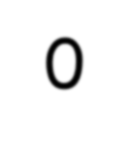 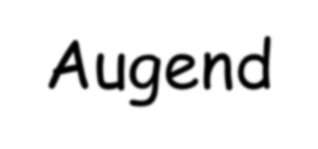 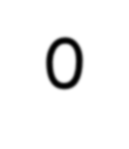 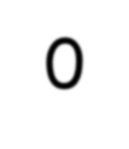 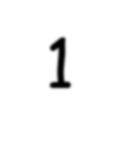 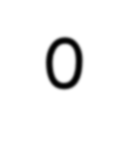 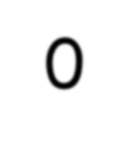 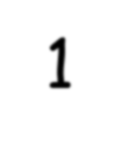 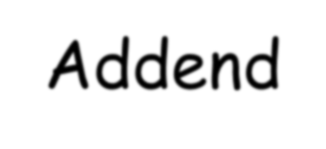 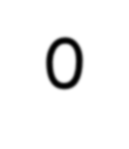 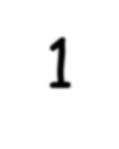 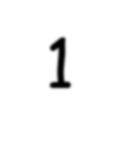 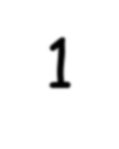 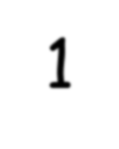 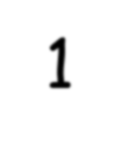 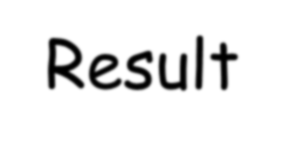 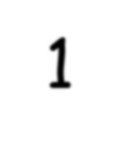 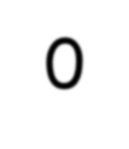 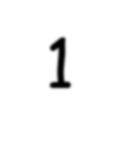 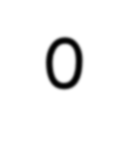 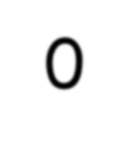 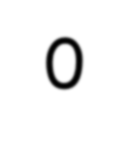 Carry Values
1 1 1
0 1 0 1
+ 1 0 1 1
1 0 0 0 0
Subtraction
▶	Learn new borrow rules
▶ 0-0 = 1-1 = 0 borrow 0
▶ 1-0 = 1 borrow 0
▶ 0-1 = 1 borrow 1
The rules of the decimal base applies to binary as well. To be able to calculate 0-1, we have to “borrow one” from the next left digit.
1 2
0 2 0 2
1 0 1 0
- 0 1 1 1
0 0 1 1
Binary Subtraction
▶	1’s Complement Method
▶	2’s Complement Method
1 0 1 0 1 0 0
+ 0  1 1 1 0 1 1 
1 0 0 0 1 1 1 1
		+1  0 0 1 0 0 0 0
1’s Complement Method
Example: 1010100 – 1000100
1’s complement of 1000100 is 0111011
If Carry, result is positive.
Add carry to the partial result
1 0 0 0 1 0 0
+ 0 1 0 1 0 1 1
Example: 1000100 – 1010100
1’s complement of 1010100 is 0101011
If no Carry, result is negative.
Magnitude is 1’s complement of the result
1 1 0 1 1 1 1
= – 0 0 1 0 0 0 0
Binary Subtraction
▶	1’s Complement Method
▶	2’s Complement Method
1 0 1 0 1 0 0
+ 0 1 1 1 1 0 0
1 0 0 1 0 0 0 0
2’s Complement Method
Example: 1010100 – 1000100
2’s complement of 1000100 is 0111100
If Carry, result is positive.
Discard the carry
0 0 1 0 0 0 0
1 0 0 0 1 0 0
+ 0 1 0 1 1 0 0
Example: 1000100 – 1010100
2’s complement of 1010100 is 0101100
If no Carry, result is negative.
Magnitude is 2’s complement of the result
1 1 1 0 0 0 0
= – 0 0 1 0 0 0 0
Signed Binary Numbers
▶ When a signed binary number is positive
The MSB is ‘0’ which is the sign bit and rest bits represents the magnitude

▶ When a signed binary number is negative
The MSB is ‘1’ which is the sign bit and rest of the bits may be represented
by three different ways
Signed magnitude representation
Signed 1’s complement representation
Signed 2’s complement representation
Signed Binary Numbers
- 9
1 1001
1 0110
1 0111
- 0
1 0000
1 1111
-None-
+ 9
0 1001
0 1001
0 1001
+ 0
0 0000
0 0000
0 0000
Signed magnitude representation Signed 1’s complement representation Signed 2’s complement representation
Signed magnitude representation Signed 1’s complement representation Signed 2’s complement representation
Range of Binary Number
Binary Number of n bits
▶	General binary number: (	)
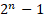 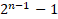 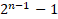 ▶	Signed magnitude binary number: – (
)	to	+ (
)
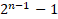 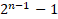 ▶	Signed 1’s complement binary number: – (
)	to	+ (
)
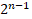 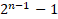 ▶	Signed 2’s complement binary number: – (
)	to	+ (
)
Signed Binary Number Arithmetic
▶	Add or Subtract two signed binary number including its sign bit either signed 1’s complement method or signed 2’s complement method
▶	The 1’s complement and 2’s complement rules of general binary number is applicable
to this

It is important to decide how many bits we will use to represent the number
Example: Representing +5 and -5 on 8 bits:
–	+5: 00000101
–	-5: 10000101
So, the very first step we have to decide on the number of bits to represent number
Decimal Subtraction
▶	9’s Complement Method
▶	10’s Complement Method
7 2 5 3 2
 + 9 6 7 4 9 
1 6 9 2 8 1
		+1  6 9 2 8 2
9’s Complement Method
Example: 72532 – 3250
9’s complement of 03250 is
9 9 9 9 9 – 0 3 2 5 0 = 9 6 7 4 9
If Carry, result is positive.
Add carry to the partial result
Example: 3250 – 72532
9’s complement of 72532 is
9 9 9 9 9 – 7 2 5 3 2 = 2 7 4 6 7
0 3 2 5 0
+ 2 7 4 6 7
If no Carry, result is negative.
Magnitude is 9’s complement of the result
3 0 7 1 7
= – 6 9 2 8 2
Decimal Subtraction
▶	9’s Complement Method
▶	10’s Complement Method
7 2 5 3 2
+ 9 6 7 5 0
10’s Complement Method
1	6 9 2 8 2
Result is 6 9 2 8 2
Example: 72532 – 3250
10’s complement of 03250 is
1 0 0 0 0 0 – 0 3 2 5 0 = 9 6 7 5 0
If Carry, result is positive.
Discard the carry
Example: 3250 – 72532
10’s complement of 72532 is
1 0 0 0 0 0 – 7 2 5 3 2 = 2 7 4 6 8
0 3 2 5 0
+ 2 7 4 6 8
If no Carry, result is negative.
Magnitude is 10’s complement of the result
3 0 7 1 8
= – 6 9 2 8 2
BCD Addition Rules
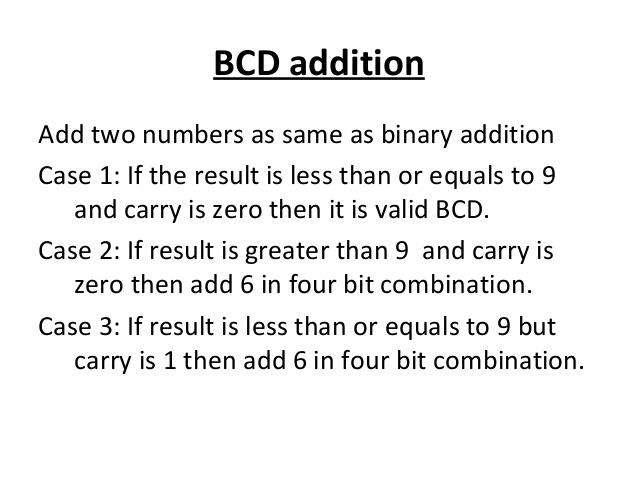 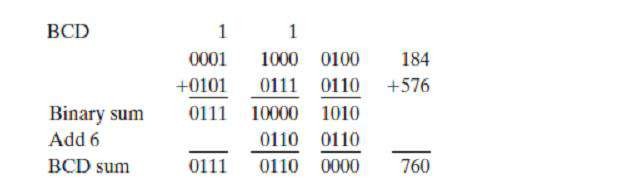 Comparing Binary and BCD Sums
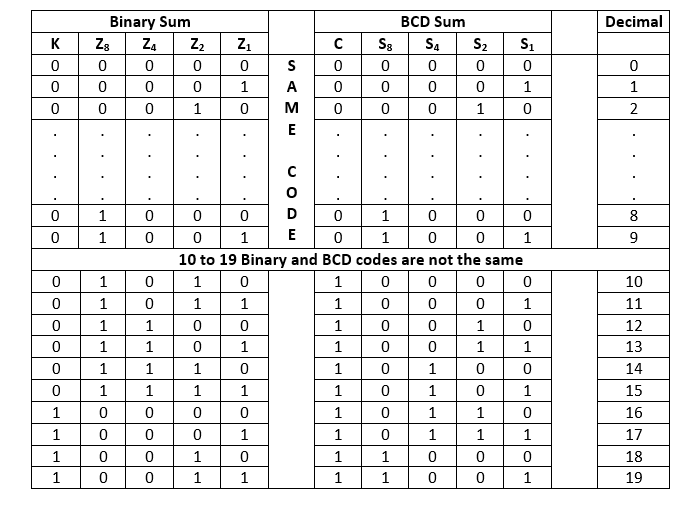 BCD Adder
▶	In the previous table Decimal sum from 0 to 9, the Binary sum same as BCD sum. So, no
conversion is needed.
▶	Apply correction if the Decimal sum is between 10-19.
The correction is needed (Decimal sum 16-19)when the binary sum has an output carry
K = 1
The correction is needed (Decimal sum 10-15)when Z8 = 1 and either Z4 = 1 or Z2 = 1.
▶	So, the condition for a correction and an output carry can be expressed by the Boolean function:
C = K + Z8Z4 + Z8Z2
▶	When C = 1, it is necessary to add 0110 to the binary sum to get BCD sum and provide an
output carry for the next stage.
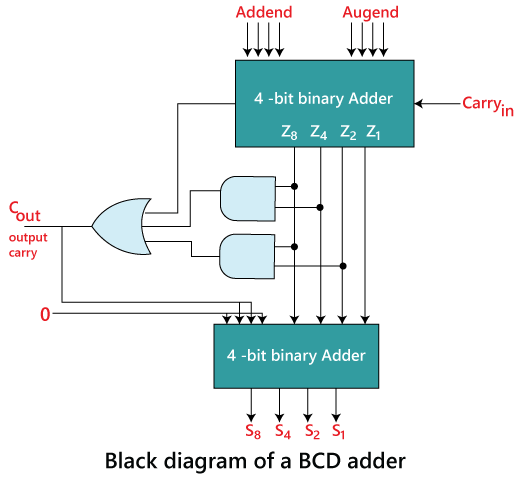 Cascading of BCD Adders
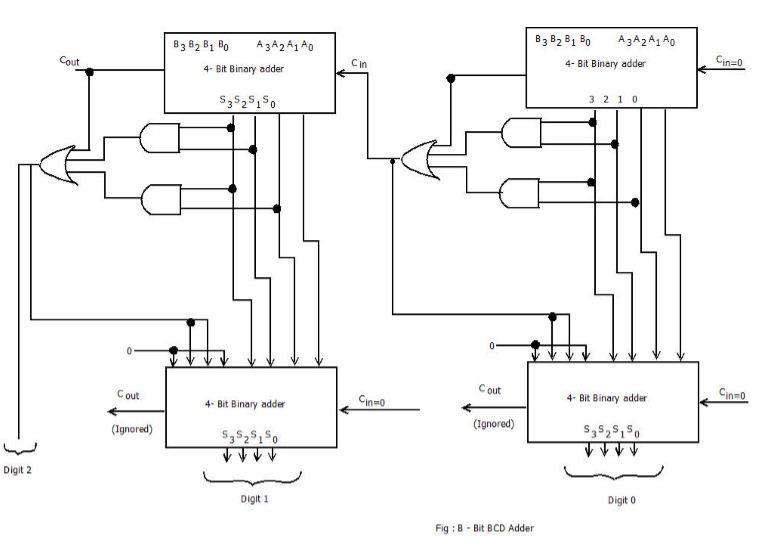 BCD Subtraction Rules
Let two BCD numbers are A and B. B to be subtracted from A.

RULES:
Add 9’s Complement of B to A
If result > 9, Correct by adding 0110
If carry is generated at most significant position then the result is positive and the End around carry must be added
If carry is not generated at most significant position then the result is negative and the result is 9’s complement of original result
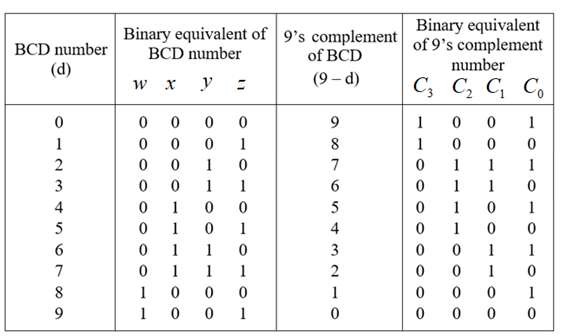 Example
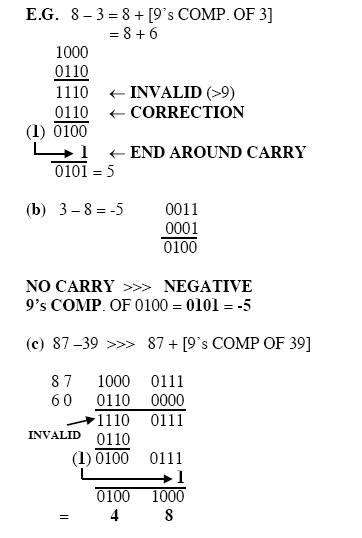 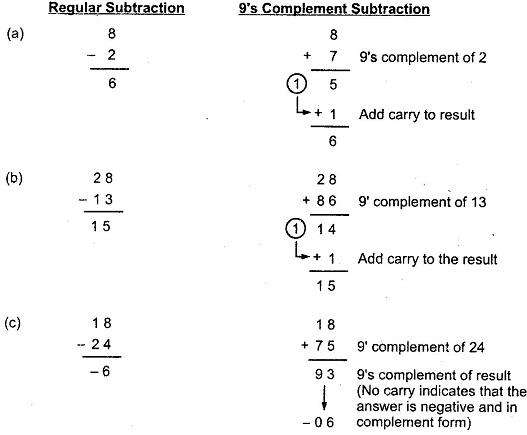 9’s Complement Circuit
9’complement of 2 is 7
Binary equivalent of 2 is 0010
1’s complement of 0010 is 1101
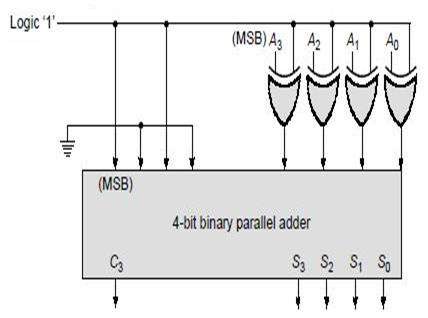 Then,
1101
+ 1010
= 0111 which is Binary equivalent of 7
If carry discard it.
9’complement of 3 is 6
Binary equivalent of 3 is 0011
1’s complement of 0011 is 1100
Then,
1100
+ 1010 
= 0110 which is Binary equivalent of 6
If carry discard it.
BCD Subtractor Circuit
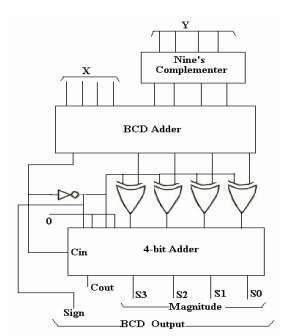 RULES:
Add 9’s Complement of B to A
If result > 9, Correct by adding 0110
If carry is generated at most significant position 	then the result is positive and the End around 	carry must be added
If  carry  is  not  generated  at  most  significant 	position then the result is negative and the result 	is 9’s complement of original result
Floating Point Number
▶	Floating point number can be represented as
m × r e
▶	m is mantissa, e is exponent and r is radix
▶	Let the decimal number is 6132.789, which can be represented as 0.6132789 × 104
▶	Let the binary number is 1001.110, which can be represented as 0.1001110 × 24	or can be represented as 1.001110 × 23
Floating Point Arithmetic
▶	Addition/Subtraction
Align the radix point first to make the exponent equal before addition or
subtraction
Add or Subtract mantissa
Normalize the result by adjusting the exponent
(A × E n) ± (B × E n) = (A ± B) E n
▶ Multiplication
(A × E m) × (B × E n) = (A × B) E m + n
▶ Division
(A × E m) ÷ (B × E n) = (A ÷ B) E m - n
Addition (Decimal FP)
Consider a 4-digit decimal example
–	9.999 × 101 + 1.610 × 10–1
1. Align decimal points
Adjust exponent
9.999 × 101 + 0.016 × 101
2. Add mantissa
9.999 × 101 + 0.016 × 101 = 10.015 × 101
3. Normalize result & check for over/underflow
1.0015 × 102
4. Round and renormalize if necessary
1.002 × 102
Addition (Binary FP)
Now consider a 4-digit binary example
–	1.0002 × 2–1 + – 1.1102 × 2–2 (0.5 + – 0.4375)
1. Align binary points
–	Adjust exponent
–	1.0002 × 2–1 + – 0.1112 × 2–1
2. Add mantissa
–	1.0002 × 2–1 + – 0.1112 × 2–1 = 0.0012 × 2–1
3. Normalize result & check for over/underflow
–	1.0002 × 2–4
4. Round and renormalize if necessary
–	1.0002 × 2–4 (no change)	= 0.0625
Multiplication (Decimal FP)
Consider a 4-digit decimal example
–	1.110 × 1010 × 9.200 × 10–5
1. Add exponents
For biased exponents, subtract bias from sum
New exponent = 10 + –5 = 5
2. Multiply mantissa
1.110 × 9.200 = 10.212		10.212 × 105
3. Normalize result & check for over/underflow
1.0212 × 106
4. Round and renormalize if necessary
1.021 × 106
5. Determine sign of result from signs of operands
+1.021 × 106
Multiplication (Binary FP)
Now consider a 4-digit binary example
–	1.0002 × 2–1 × –1.1102 × 2–2 (0.5 × –0.4375)
1. Add exponents
–	Unbiased: –1 + –2 = –3
–	Biased: (–1 + –2 + 127) = –3 + 127
2. Multiply mantissa
–	1.0002 × 1.1102 = 1.1102		1.1102 × 2–3
3. Normalize result & check for over/underflow
–	1.1102 × 2–3
4. Round and renormalize if necessary
–	1.1102 × 2–3 (no change)
5. Determine sign: + ve × – ve = –ve
–	–1.1102 × 2–3	= –0.21875
Floating Point Standard
The  IEEE  Standard  for  Floating-Point  (IEEE  754)  is  a  technical 	standard for floating-point representation which was defined in 1985 	by the Institute of Electrical and Electronics Engineers (IEEE).
Developed in response to divergence of representations
Portability issues for scientific code
Now almost universally adopted
Two representations
Single precision (32-bit)
Double precision (64-bit)
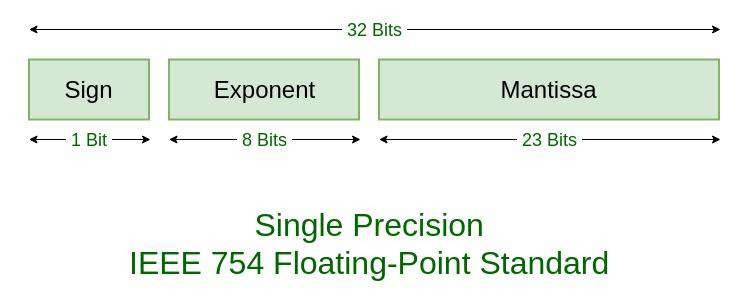 64
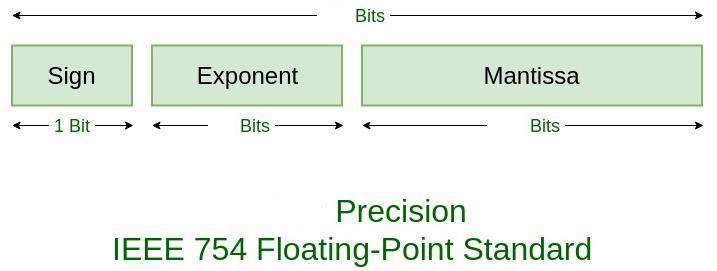 11
52
Double
Normalize significand: 1.0 ≤ |significand| < 2.0
Always has a leading pre-binary-point 1 bit, so no need to represent it explicitly (hidden bit)
Significand is Fraction with the “1.” restored
Exponent: excess representation: actual exponent + Bias
Ensures exponent is unsigned
Single precision: Bias = 127
Double precision: Bias = 1023
▶	In the CPU, a 32-bit floating point number is represented using IEEE single precision standard format as follows:
S | EXPONENT | MANTISSA
▶
▶	where S is one bit, the EXPONENT is 8 bits, and the MANTISSA is 23 bits.
The mantissa represents the leading significant bits in the number.
The	exponent	is	used	to	adjust	the	position	of	the	binary	point	(like
"decimal" point)
▶	The	mantissa	is	said	to	be	normalized	when	it	is	expressed	as	a	value between 1 and 2. i.e., the mantissa would be in the form 1.xxxx.
▶	The leading integer of the binary representation is not stored.	Since it is always a 1, it can be easily restored
▶	The "S" bit is used as a sign bit and indicates whether the value represented is positive or negative
▶	0 for positive, 1 for negative
▶	If	a	number	is	smaller	than	1,	normalizing	the	mantissa	will	produce	a negative exponent
▶	But	127	 is	added	to	all	exponents	in	the	floating	point	representation, allowing	all exponents to be represented by a positive number
Single Precision
▶	Example 1.	Represent the decimal value 2.5 in 32-bit floating point format.
2.5 = 10.1b
▶	In normalized form, this is: 1.01 × 21
▶	The mantissa: M = 01000000000000000000000
(23 bits without the leading 1)
▶	The exponent: E = 1 + 127 = 128 = 10000000b
▶	The sign: S = 0 (the value stored is positive)
▶	So, 2.5	=	0	10000000
Sign	Exponent
01000000000000000000000
Mantissa
▶	Example 2: Represent the number - 0.00010011b in floating point form.
▶	0.00010011b = 1.0011 × 2-4 in normalized form
▶	Mantissa: M = 00110000000000000000000
▶	Exponent: E = - 4 + 127 = 123 = 01111011b
▶	S = 1 (as the number is negative)
▶	Result:	1	01111011	00110000000000000000000
Sign	Exponent	Mantissa
Double Precision
▶	Example 3. Represent the decimal value 85.125 in double precision floating point
format.
▶	85.125 = 1010101.001
▶	In normalized form this will be 1. 010101001 x 26
▶	sign bit is 0 as positive
▶	For double precision biased exponent = 1023 + 6 =1029 = 10000000101
▶	Normalized mantissa = 010101001
▶	we will add 0's to complete the 52 bits
▶	The IEEE 754 Double precision is:
0	10000000101	0101010010000000000000000000000000000000000000000000
Sign	Exponent	Mantissa
Multiplication
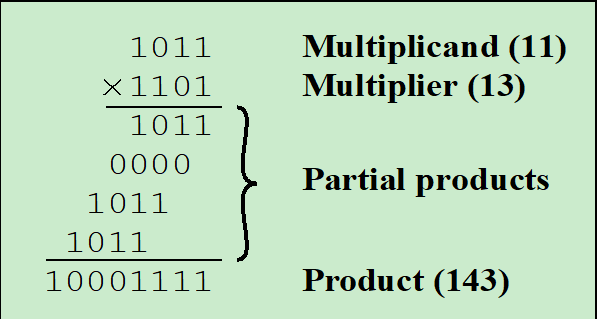 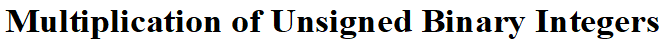 Hardware Diagram
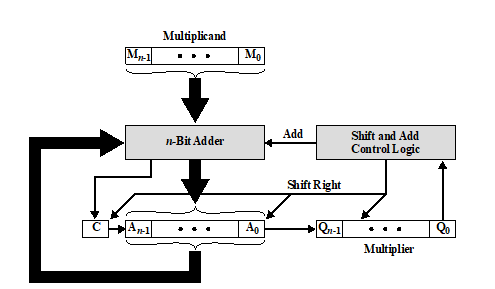 Hardware Diagram
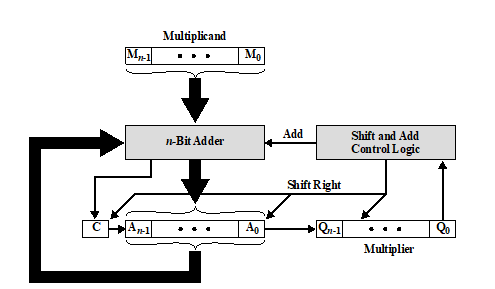 The	sign	of	the	product	is
Ms
determined	from	the	signs	of	the Multiplicand and Multiplier.
If	they	are	alike,	Sign	of	the product is Positive.
If	they	are	unlike,	Sign	of	the product is Negative
So, As will be equal to Ms Ex- OR with Qs
Qs
As
General Multiplication
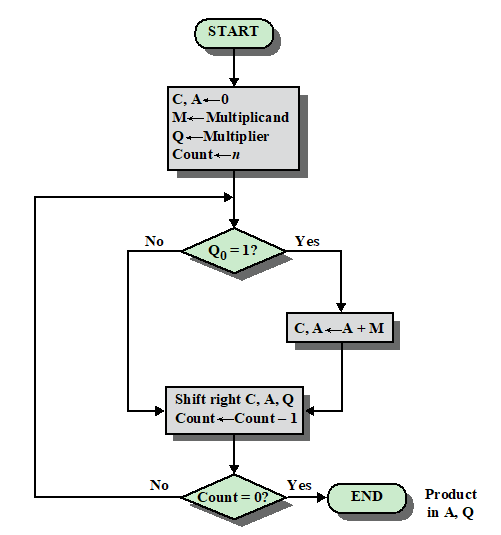 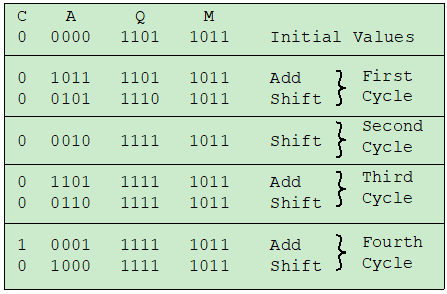 Booth Multiplication
▶	Booth's	multiplication	algorithm	is	a	multiplication	algorithm	that	multiplies	two
signed binary numbers in 2’s complement notation.
▶	The algorithm was invented by Andrew Donald Booth in 1950.
▶	It is used to speed up the performance of the multiplication process. It is very efficient too.
▶	If string of 0's or string of 1’s are there in the multiplier that requires no operation only shift.
▶	Consider a general multiplier consisting of a block of 1s surrounded by 0s. For example, 00111110. The product is given by:
M × 00111110 = M × (25 + 24 + 23 + 22 + 21) = M × 62 where, M is the multiplicand
▶	The number of operations can be reduced to two by rewriting the same as M × 00111110 = M × (26 – 21) = M × 62
▶	This one is Booth Multiplication.
Example
▶	Let the multiplication is M × +14
In signed 2’s complement representation +14 = 0 000 1110
Which is M × 0 000 1110 = M × (24 – 21) = M × (16 – 2) = M × +14
▶	Let the multiplication is M × -14
In signed 2’s complement representation -14 = 1 111 0010
Which is M × 1 111 0010 = M × (- 24 + 22 – 21) = M × (-16 + 4 – 2) = M × - 14
Algorithm
▶	As	in	all	multiplication	schemes,	Booth	algorithm	also	requires	examination	of	the
multiplier bits from LSB to MSB and shifting of the partial product.
▶	Prior to the shifting, the multiplicand may be added to the partial product, subtracted from the partial product, or left unchanged according to following rules:
The multiplicand is subtracted from the partial product upon encountering the first least significant 1 in a string of 1’s in the multiplier
The multiplicand is added to the partial product upon encountering the first 0 (provided that there is a previous ‘1’) in a string of 0’s in the multiplier.
The partial product does not change when the multiplier bit is identical to the previous multiplier bit, that is strig of 0s or string of 1s.
Arithmetic Shift Right
▶	In Booth Multiplication Algorithm Shift Right is Arithmetic shift right
Example:
▶	Let the number is 1001
▶	Shift right is 0100
▶	But, Arithmetic shift right is 1100
▶	Let the number is 0101
▶	Arithmetic shift right of this number is 0010
Hardware Diagram
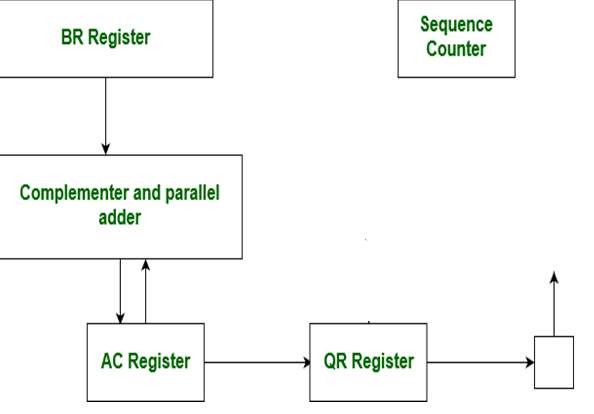 Q0
Q0-1
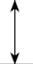 Booth Multiplication Algorithm
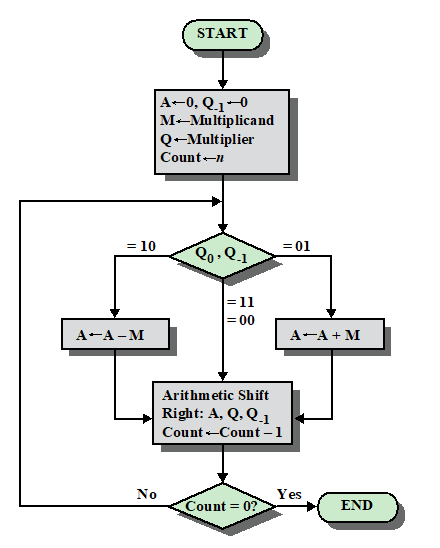 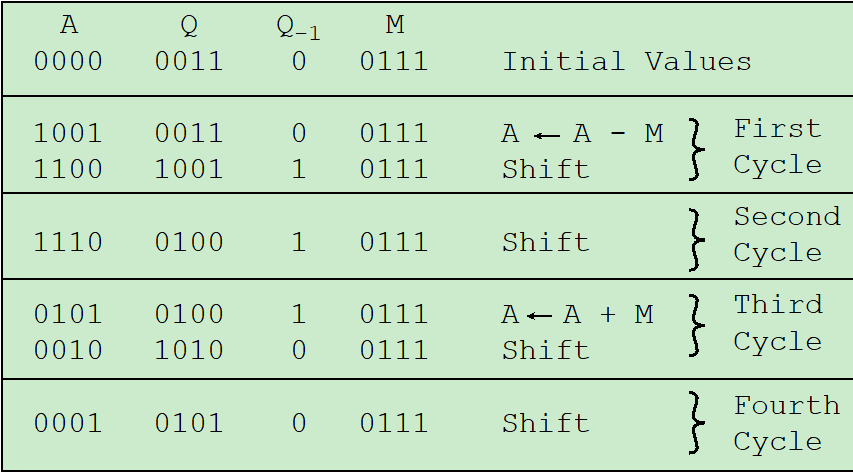 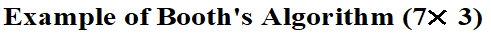 Multiplier Design
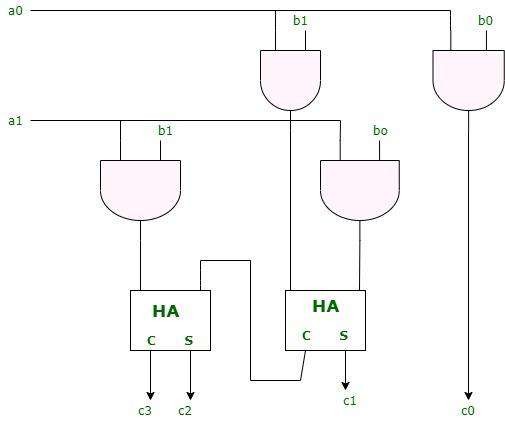 a1 a0
	× b1 b0	 a1b0	a0b0
a1b1	a0b1
Array Multiplier
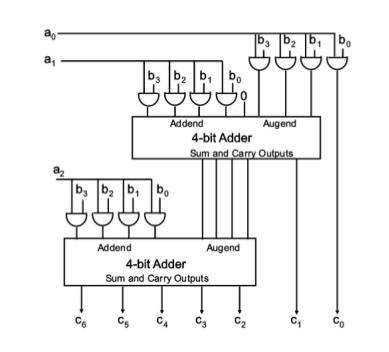 b3 b2 b1 b0
	×	a2	a1 a0	
a0b3 a0b2 a0b1 a0b0
a1b3 a1b2 a1b1 a1b0
	a2b3 a2b2 a2b1 a2b0	
c6	c5	c4	c3	c2	c1	c0

J = Multiplicand
K = Multiplier
AND gate required = JK nos.
(K-1) nos. of J-bit Adder required
Array Multiplier
m3 m2 m1 m0
	×	q2 q1 q0	
m3q0 m2q0 m1q0 m0q0 m3q1 m2q1 m1q1 m0q1
m3q2 m2q2 m1q2 m0q2
P6	P5	P4	P3	P2	P1	P0
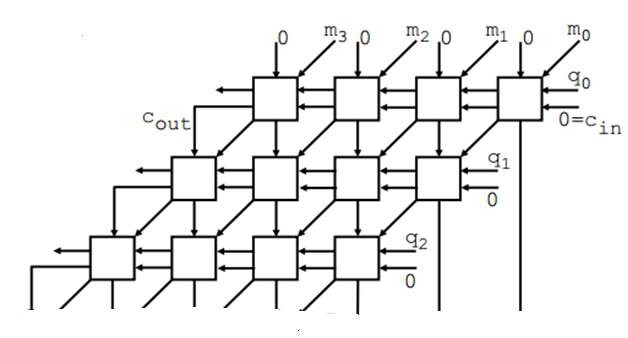 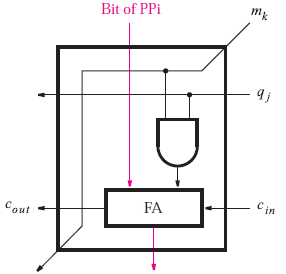 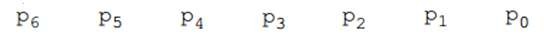 Lecture of Module 2
Instruction Set Architecture
Overview
▶	Introduction
▶	Instruction Format
▶	Different types of Instruction format
▶	Addressing Modes
▶	Types of Instruction
▶	Instruction Cycle
Introduction
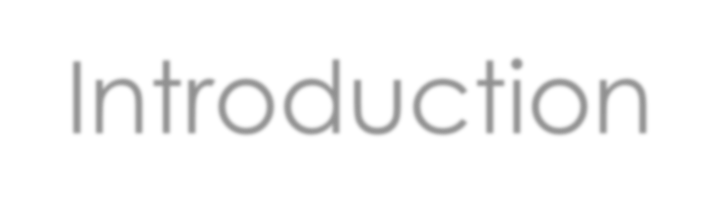 ▶	A program is a set of instructions that specify the operations, operands and sequence of operations by
which processing has to occur.
▶	A computer instruction is a binary code that specifies a sequence of micro-operations.
▶	Instruction code together with data stored in the computer.
▶	The collection of different instructions that the processor can execute is referred to as the processor’s
instruction set.
▶	Every processor has its own specific Instruction Set.
▶	Each instruction must contain the information required by the processor for execution.
▶	The ability to store and execute instruction, the stored program concept is most important property of general purpose computer.
▶	The instruction code is a group of bits that instruct the computer to perform specific operation.
Elements of Instruction
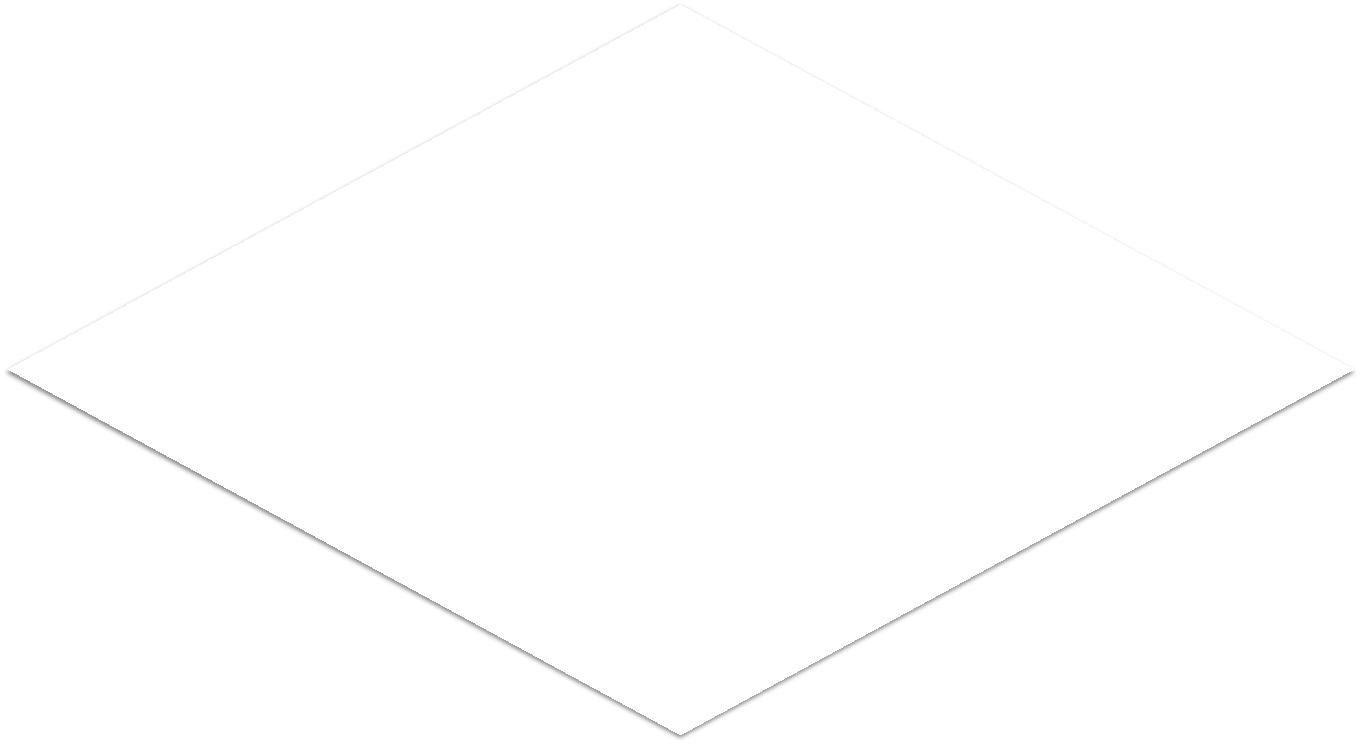 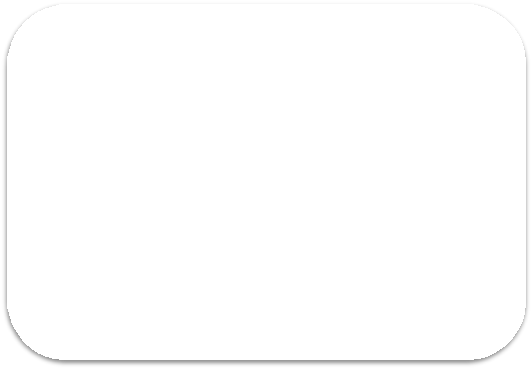 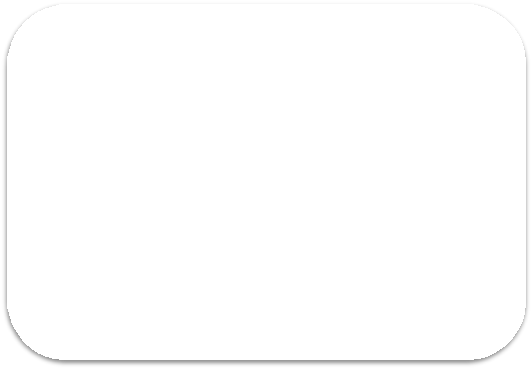 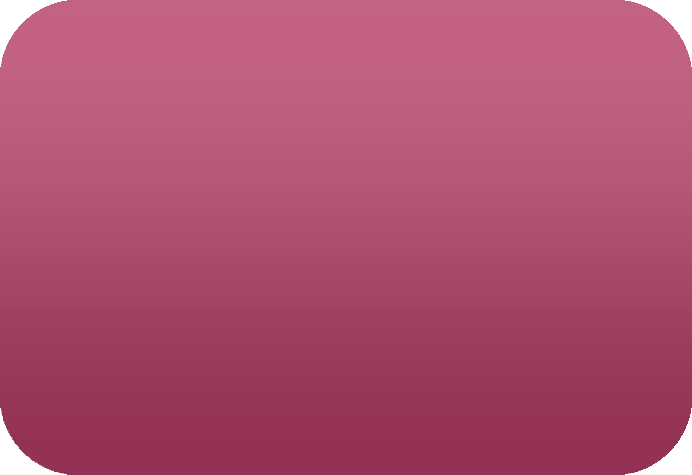 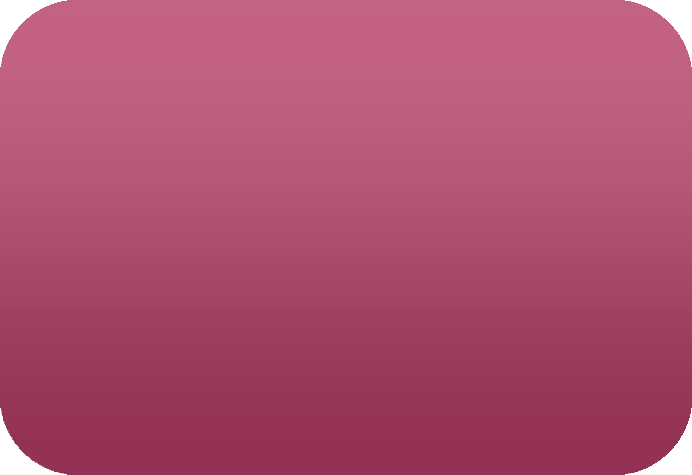 Operation code (opcode)
	Specifies the operation to be performed. The operation is specified by a binary code, known as the operation code, or opcode


Result operand
The operation may produce a result
Source operand reference
	The operation may involve one or more source operands, that is, operands that are inputs for the operation
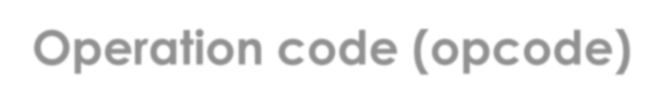 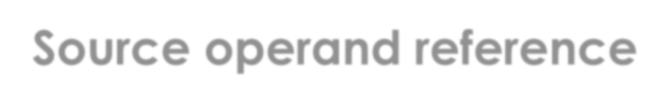 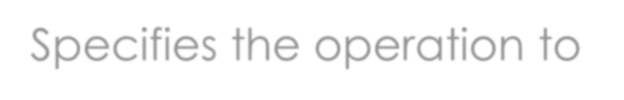 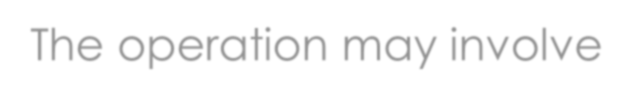 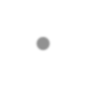 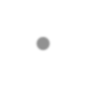 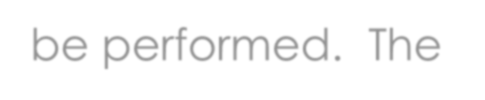 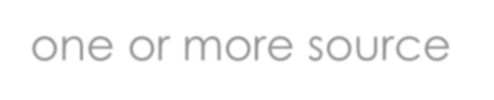 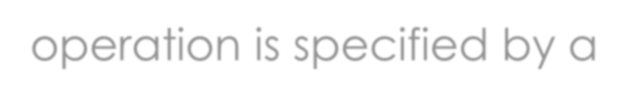 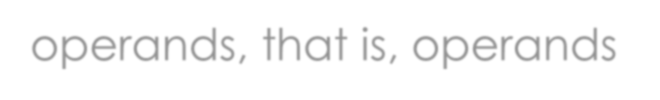 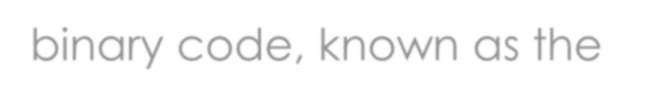 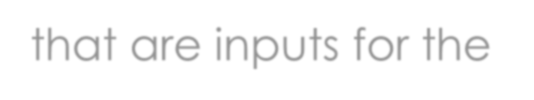 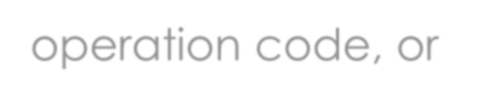 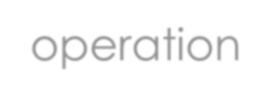 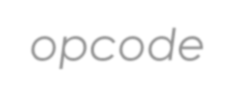 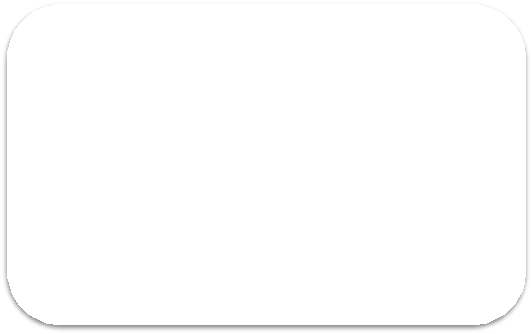 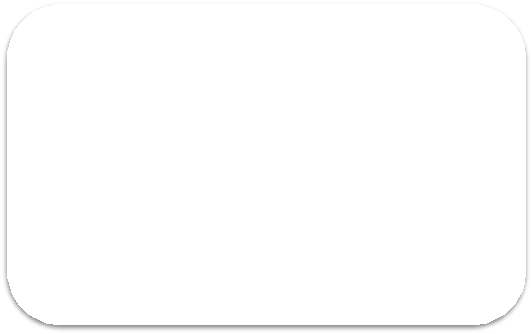 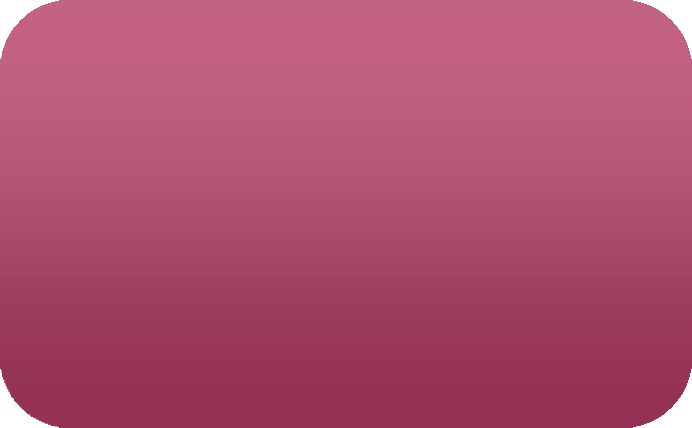 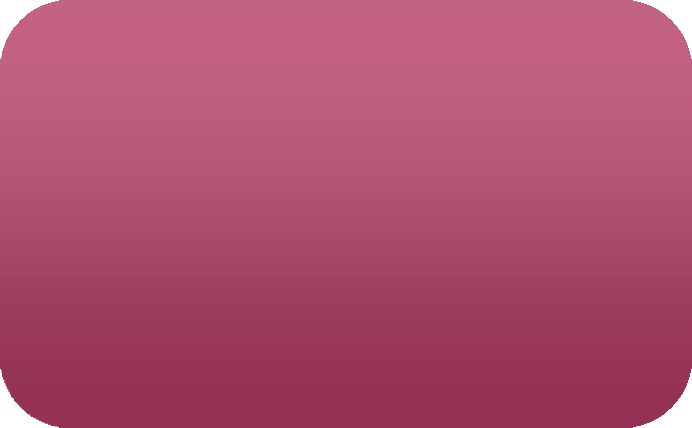 Next instruction reference
	This tells the processor where to fetch the next instruction after the execution of this instruction is complete
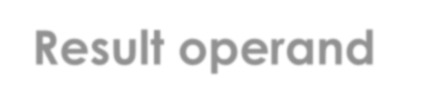 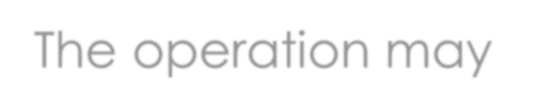 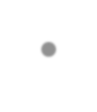 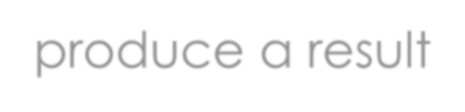 General Instruction Format
Opcode
Operand/Address
▶	General instruction format consists of two fields
Opcode
Operand
▶	The number of bits in opcode or operational code depends on the number of operations available in the Instruction set.
▶	When the Opcode decoded in the Control unit, it issues Control signals to read the operand and
initiates micro-operation to perform complete operation of that instruction.
▶	The Operand/Address part may be the data or address of data or Register or I/O device etc.
▶	This also specifies where the result to be stored.
▶	The number of bits in operand field depends on the number of registers in that processor or address bits required to locate memory location.
Example
▶	Let the instruction code having 16 bits
▶	12 bits for Operand/Address, 3 bits for Opcode and 1 bit for mode (I) bit
▶	If	I	=	0	Direct	addressing	memory reference instruction
▶	If I = 1 Indirect addressing memory reference instruction
▶	Opcode	111	are	for	Register	or	I/O
reference instruction
15	14
0
12 11
Opcode
Address
I
Memory-Reference Instructions
(OP-code = 000 ~ 110)
0
15	14	12 11
I	Opcode
Address
Register-Reference Instructions
15	12 11
0	1	1	1	Register operation
(OP-code = 111, I = 0)
0
Input-Output Instructions
15	12 11
(OP-code =111, I = 1)
0
▶	If	I	=	0,	it	is	Register	reference instruction
▶	If I = 1, it is I/O reference instruction
I/O operation
1	1	1	1
▶	Opcodes are represented by abbreviations called mnemonics
▶	Examples:
▶  ADD
▶  SUB
▶  MUL
▶  DIV
▶  LOAD
▶  STOR
Add Subtract Multiply Divide
Load data from memory Store data to memory
▶  Operands are also represented symbolically
▶ Each symbolic opcode has a fixed binary representation
▶ The programmer specifies the location of each symbolic operand
Symbol
Description
AND ADD LDA STA BUN BSA ISZ
AND memory word to AC Add memory word to AC Load AC from memory
Store content of AC into memory
Branch unconditionally
Branch and save return address Increment and skip if zero
CLA CLE CMA CME CIR CIL INC SPA SNA SZA SZE HLT
Clear AC Clear E
Complement AC
Complement E Circulate right AC and E Circulate left AC and E Increment AC
Skip next instr. if AC is positive Skip next instr. if AC is negative Skip next instr. if AC is zero Skip next instr. if E is zero
Halt computer
INP OUT SKI SKO ION IOF
Input character to AC Output character from AC Skip on input flag
Skip on output flag
Interrupt on Interrupt off
Instruction Format
▶	A computer will usually have a variety of Instruction Code format.
▶	It is the function of Control unit within the CPU to interpret each instruction code and provide necessary control functions needed to process the instruction.
▶	The bits of instructions are divided into groups called fields.
▶	The most common fields found in instruction format are:
An Operation code field (Opcode)
Operand or Address fields
A mode field that specifies the way the operand or effective address of the operand is determined
Other special fields are sometimes employed under certain circumstances
▶	Computers may have instructions of several lengths containing varying number of address fields.
▶	The number of address field in the instruction format of a computer depends on the internal organization of its registers.
▶	Most of the computers fall into one of three types of CPU organization.
Single Accumulator organization
General Register organization
STACK organization
Single Accumulator organization
ADD X	AC	AC + M[X]
General Register organization
ADD R1, R2, R3 ADD R1, R2 ADD R1, X
STACK organization
PUSH A
PUSH B ADD
R1	R2 + R3
R1	R1 + R2
R1	R1 + M[X]
Different types of Instruction format
▶	Some computers may follow one or more than one or all mentioned features in their structure.
▶	There are various types of Instruction format according to the number of Address fields.
Three-address instruction
Two-address instruction
One-address instruction
Zero-address instruction
Example:
Let the expression is X = (A + B) × (C + D) Three-address instruction
ADD R1, A, B
ADD R2, C, D
R1
R2
M[A] + M[B]
M[C] + M[D]
MUL X, R1, R2
M[X]
R1 × R2
Expression is X = (A + B) × (C + D) Two-address instruction
MOV	R1, A
R1	M[A]
R1	R1 + M[B]
R2	M[C]
R2	R2 + M[D]
R1	R1 × R2
M[X]	R1
ADD	R1, B MOV R2, C
ADD	R2, D
MUL	R1, R2
MOV X, R1
One-address instruction
LOAD  A ADD   B
STOR  T LOAD  C ADD   D
MUL   T STOR  X
AC	M[A]
AC	AC + M[B]
M[T]	AC
AC	M[C]
AC	AC + M[D]
AC	AC × M[T]
M[X]	AC
Expression is X = (A + B) × (C + D)

Zero-address instruction
PUSH	A
Top	A
Top	B
Top	(A + B)
Top	C
Top	D
Top	(C + D)
Top	(A + B) × (C + D) M[X]		Top
PUSH	B ADD PUSH	C
PUSH	D
ADD MUL
POP	X
Addressing Modes
In an instruction format the way the 	operands   are   chosen   during 	program execution is dependent on 	the   Addressing   mode   of   the 	instruction.
Before  any operand  is  referenced, 	the  addressing  mode  specifies  the 	operand or address of the operand.
Various types of Addressing modes 	are there as stated.
A   particular   Instruction   Set 	Architecture may follow some or all 	of these addressing modes to find 	the effective address of the operand.
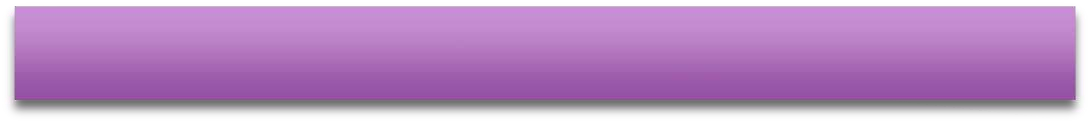 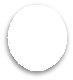 Implied/Implicit
Immediate Direct
Indirect
Register Register indirect
Displacement STACK
Auto Increment / Auto Decrement
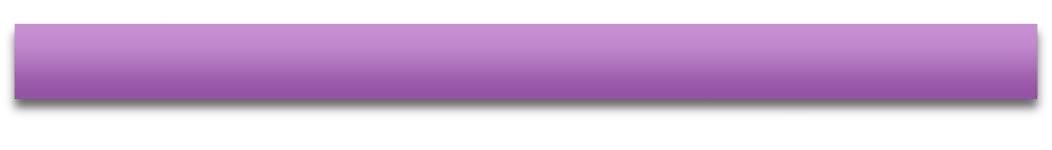 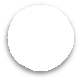 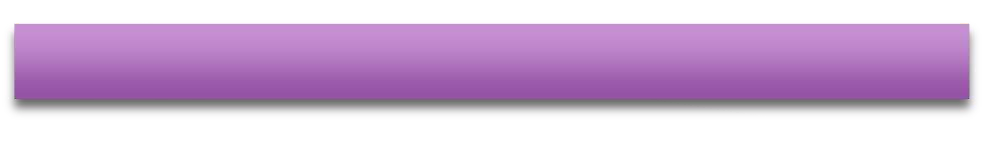 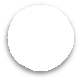 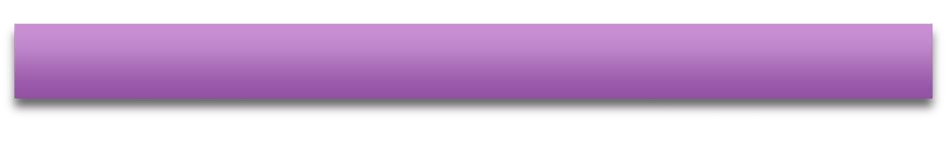 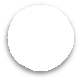 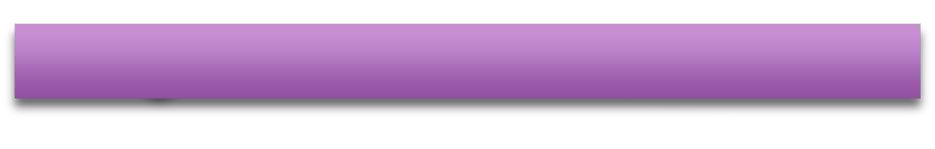 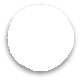 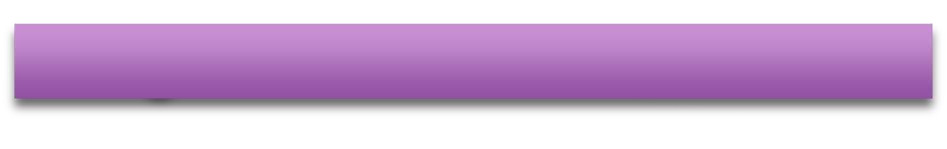 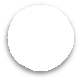 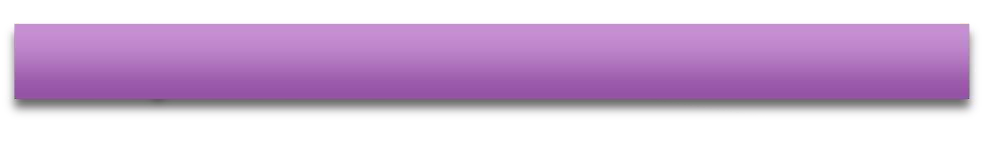 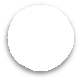 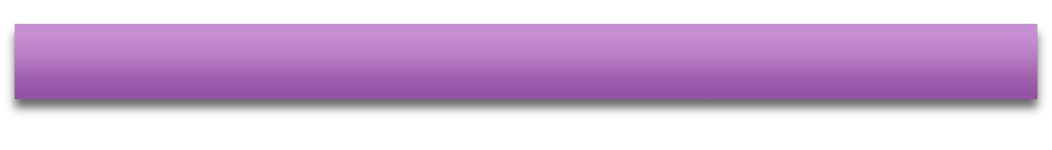 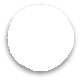 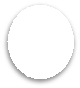 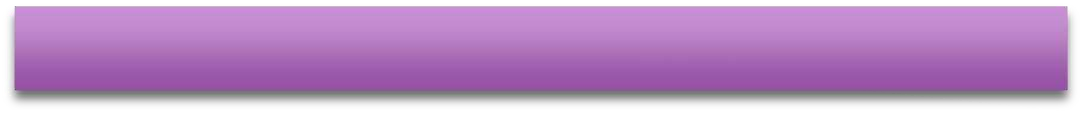 Implied/Implicit Addressing mode
▶	No address field required.
Instruction format

▶	The operand is specified within the instruction implicitly.
▶	All the instructions that uses accumulator implicitly within the instruction called implied addressing mode.
▶	CLA – Clear the content of Accumulator
▶	CMA – Complement the content of the Accumulator
▶	No memory reference other than the instruction fetch.
Immediate Addressing Mode
▶	Simplest form of addressing.
▶	Operand = A
▶	The required operand is present in the instruction.
▶	This mode can be used to define and use constants or set initial values of variables.
▶	No memory reference other than the instruction fetch is required to obtain the operand, thus saving one memory or cache cycle in the instruction cycle.
▶	Size of the data restricted to the size of the Operand/Address field. It may be less than the word length, which is a drawback.
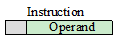 Direct Addressing Mode
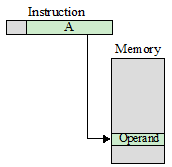 ▶	In the instruction format the address field contains the effective address of the operand.
▶	Effective address (EA) = address field A
▶	It was common in earlier generations of computers.
▶	Except instruction fetching, it requires only one memory reference for data reading.
▶	No special calculation necessary for effective address.
▶	Limitation is that it provides only a limited address space.
Indirect Addressing Mode
▶  In  the  instruction  format  the  Operand/Address  field contains an address where the address of the data is present.
▶  Effective address (EA) = [A]
▶  Reference to the address of a word in memory which
contains a full-length address of the operand.
▶  For a word length of N an address space of 2N is now available,  which  resolves  the  limitation  of  Direct addressing.
▶  Instruction execution requires two memory references to  fetch  the  operand.  One  to  get  its  address  and  a second to get its value.
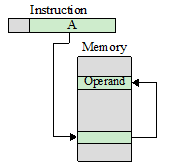 Register Addressing Mode
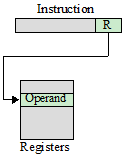 ▶  In the instruction format the Operand/Address field specifies  a register rather than  a  memory  address which contains the required operand.
▶	EA = R
▶	Only a small Operand/Address field is needed in the
instruction to specify a particular register.
▶	No memory references rather register reference to find the required data.
▶	The address space is very limited
Register Indirect Addressing Mode
▶	In the instruction format the Operand/Address field specifies a register which contains the address of an operand in the memory location.
▶	Analogous to indirect addressing
▶ difference is whether the address field refers to a memory location or a register.
▶ Uses one less memory reference than indirect addressing.
▶ Instruction format may be smaller than indirect addressing.
▶	EA = [R]
▶  Address space limitation of the address field is overcome by having that field refer to a word-length location containing an address.
▶  Before using a Register Indirect mode instruction, the programmer must ensure that the memory address of the operand is placed in the processor register with a previous instruction.
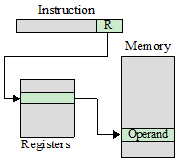 Displacement Addressing Mode
▶	Very powerful addressing mode
▶	Combines	the addressing
▶	EA = [R] + A
capabilities	of	register	indirect	addressing	and	direct
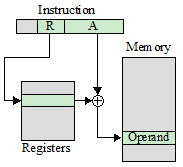 ▶	The instruction may have two address fields
▶ The value contained in one address field (value = A) is used directly
▶ The other address field refers to a register whose contents are added to A to produce the effective address
▶ Most common uses are:
▶ Relative addressing
▶  Base-register addressing
▶ Indexed addressing
Relative Addressing Mode
▶	The referenced register is the Program Counter (PC).
▶	The next instruction address (PC) is added to the address field A to produce the effective address (EA).
▶	Typically the address field is treated as a twos complement
number for this operation.
▶	The	effective	address	is	a	displacement	relative	to	the address of the instruction.
▶	Exploits the concept of locality.
▶	Saves	address	bits	in	the	instruction	if	most	memory
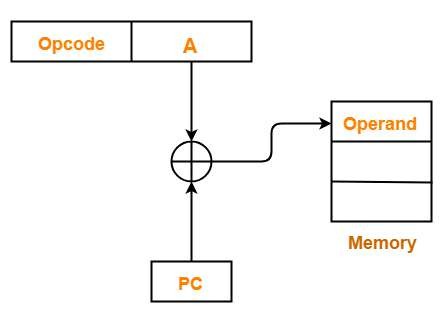 references	are	relatively	near	to	the executed.
▶	Also called Limit Addressing Mode.
instruction	being
Base-register Addressing Mode
▶  In this type of addressing mode the content of the Base register is added to the address part, that is, A of the instruction to obtain effective address.
▶  The Base register contains a main memory address and the address field contains a displacement from that address.
▶  Exploits the locality of memory references.
▶  Convenient means of implementing segmentation.
▶  In  some  implementations  a  single  segment  base  register  is
employed.
▶	In others the programmer may choose a register to hold the base address of a segment and the instruction must reference it.
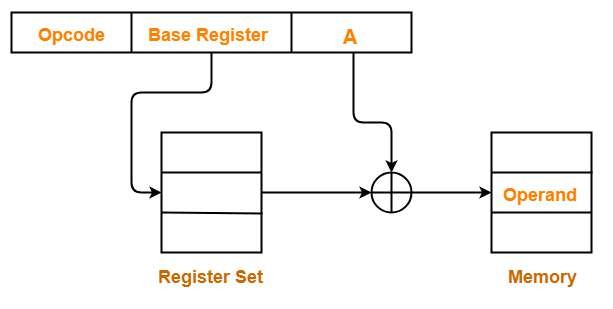 Indexed Addressing Mode
▶	Index Register is a special CPU register contains an Index value.
▶	The address field (A) references a main memory address and the index register contains a positive displacement from that address.
▶	The method of calculating the EA is the same as for base-register addressing.
▶	An important use is to provide an efficient mechanism for
performing iterative operations.
▶	Autoindexing
▶ Automatically increment or decrement the index register after each reference to it
▶  EA = A + (XR)
▶ (XR)  (XR) + 1
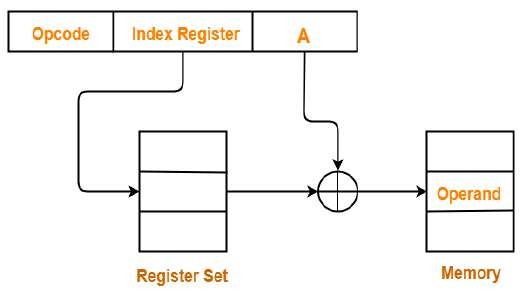 STACK Addressing Mode
▶	A stack is a linear array of locations.
▶	Items are appended to the top of the stack so that the block is partially filled.
▶	Associated with the Stack Pointer (SP) whose value is the address of the top of the stack.
▶  The stack pointer is a register
▶ Thus references to stack locations in memory are in fact register indirect addresses
▶  This is also a form of implied addressing mode.
▶ In this mode, operand is at the top of the stack.
▶ For example: ADD, this instruction will POP top two operands from the stack, add them, and will then PUSH the result to the top of the stack.
Auto increment/Auto decrement Addressing
▶	It is similar to Register or Register Indirect Addressing mode.
▶	If it Register addressing mode then the content of the specified register is
incremented or decremented by 1.
▶	If it Register Indirect addressing mode then the address of the operand is incremented or decremented by 1.
▶	To access consecutive location the address value is stored in the register and
then incremented or decremented
Example:
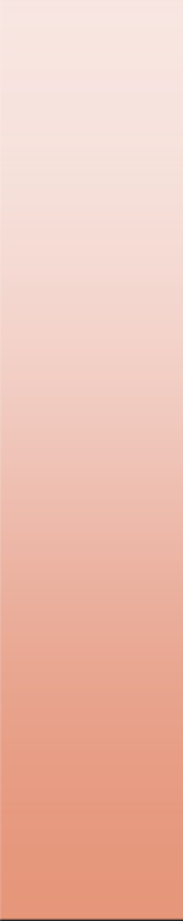 200
201
▶  An instruction is stored at location 200 with address field at location 201. The address field has the value 500. A processor register R1 contains 400. Evaluate the effective address for different addressing modes if XR value is 100.
Direct Addressing Mode: EA = 500, AC = 800
Indirect Addressing Mode: EA = 800, AC = 300
Immediate Addressing Mode: EA = 201, AC = 500
Register Addressing Mode: EA = No, AC = 400
Register Indirect Addressing Mode: EA = [R1] = 400, AC = 700
Relative Addressing Mode: EA = [PC]+500 = 702, AC = 325
Indexed Addressing Mode: EA = [XR] + 500 = 600, AC = 540
Auto increment (Register addressing): EA = No, AC = 401
Auto increment (Register indirect addressing): EA = 401, AC = 650
400
R1
400
401
100
XR
500
600
702
800
Types of Instruction
▶	A computer provides an extensive set of instructions to give the user flexibility to carry out various
computational tasks.
▶	The instruction set for different processors differ from each other mostly in the way the operands are determined and mode field.
▶	The actual operations available in the instruction set are not very different from one computer to another.
▶	The binary code of the Opcode may differs from processor to processor, even for the same operation.
▶	Most computer instructions can be classified into following categories.
Data transfer instructions
Data manipulation instructions
Arithmetic instructions
Logical and bit manipulation instructions
Shift instructions
Program control instructions
Data Transfer Instructions
▶	Data transfer instructions move data from one place to another without changing the
data content.
▶	Most	common	transfers	are	between	memory	and	processor	registers,	between processor registers and I/O, and between processor registers themselves.
▶	LOAD, STOR, MOV, XCHG, IN, OUT, PUSH, POP etc.

Data manipulation instructions
▶	Data	manipulation
instructions	perform	operations	on	data	and	provide	the
computational capabilities for the computer.
Arithmetic instructions
Logical and bit manipulation instructions
Shift instructions
Arithmetic Instructions
▶	Basic arithmetic operations are addition, subtraction, multiplication and division.
▶	Most computers provide instructions for all four operations.
▶	Some small computers have only addition and possibly subtraction instructions.
▶	The multiplication and division must then be performed by help of addition and other
instructions.
▶	ADD, SUB, MUL, DIV, INC, DEC, ADDC, SUBB etc.

Logical and Bit manipulation Instructions
▶	AND, OR, XOR, CLR, COM, CLRC, SETC, COMC etc.
Shift Instructions
▶	Instructions to shift the content of a register or accumulator are quite useful.
▶	Shift operations may specify either logical shifts or arithmetic shifts or rotate type operations.
▶	In either case the shift may be to the left or to the right.
▶	SHR, SHL, ASHR, ASHL, RAR, RAL, RRC, RLC etc.
Program Control instructions
▶	Instructions are always stored in successive memory locations.
▶	Instructions are fetched from memory and executed.
▶	Just after fetching of an instruction, the Program counter is incremented for the next
instruction in sequence.
▶  On the other hand, a program control type of instruction, when executed  may change the address value in the Program counter and cause the flow of control to be altered.
▶  The change in value of the Program counter due to program control instruction
cause a break in sequence of instruction execution.
▶  BR, JUMP, JC, JNC, JZ, JNZ, JP, JN, SKP, CALL, RET etc.
Instruction Cycle
▶	An instruction is a command given to the computer to perform specific operation on given data.
▶	To perform a particular task a sequence of instructions are written, called a program.
▶	Generally instruction and data are stored in the memory.
▶	The necessary steps that a CPU carries out to fetch an instruction and required data and then to
process it constitute an Instruction Cycle.
▶	Each Instruction cycle is subdivided into a sequence of sub cycles or phases.
▶	In Basic Computer, an instruction passes through following sub cycles:
Fetch an instruction from memory
Decode the instruction
Read the required Operand
Entertain the Interrupt if it is generated
Execute the instruction
Note: Every different processor has its own (different) instruction cycle
Instruction Cycle
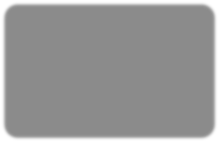 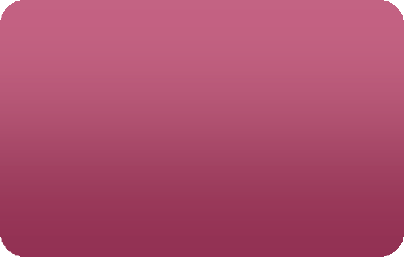 Includes the following stages:
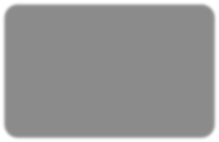 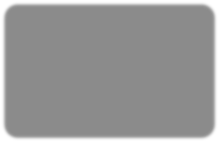 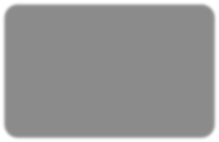 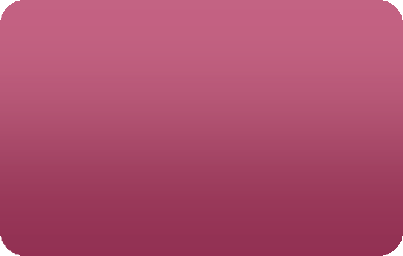 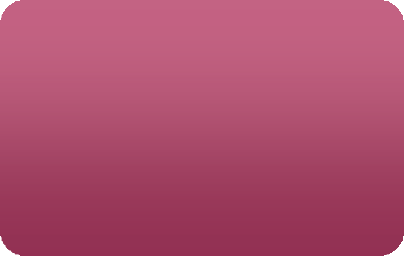 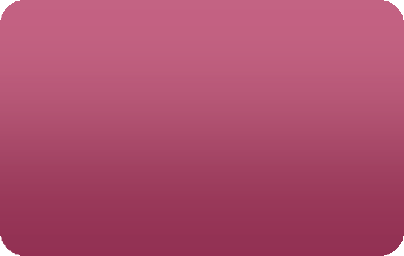 Interrupt if
generated
Fetch
Execute
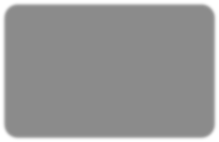 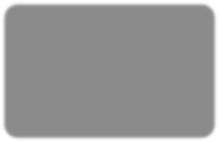 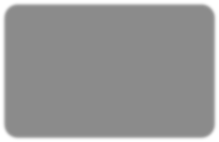 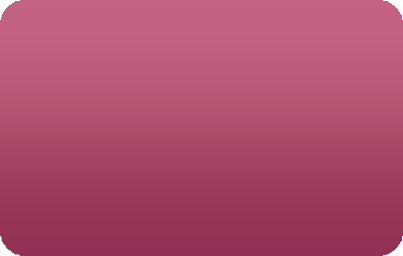 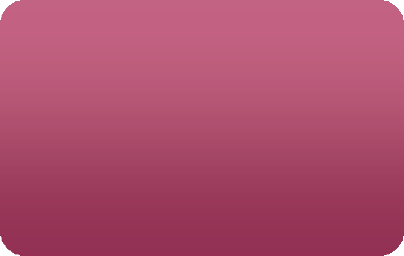 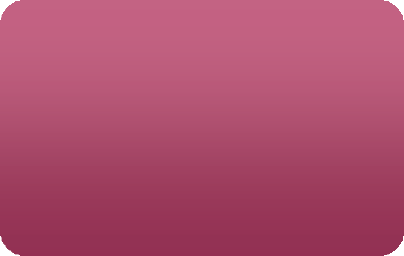 Interpret the opcode and perform the indicated operation
Read the next instruction from memory into the processor
If interrupts are enabled and an interrupt has occurred, save the current process state and service the interrupt
Instruction Cycle Flow Diagram
Start
SC  
T0: MAR T1: MBR T2: IR
PC M[MAR], PC
MBR
T0
MAR   PC
PC+1
MBR  M[MAR], PC   PC + 1
T1
IR  MBR
T2
T3: Decode
T4, T5: Execute
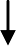 Decode Opcode in IR(12-14), MAR  IR(0-11),	I  IR(15)
T3
(Register or I/O reference)		(Memory reference) Ins?
= 0 (direct)
(I/O) = 1
= 0 (register)
(indirect) = 1
I
I
T4
T4
T4
T4
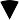 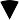 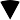 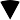 Execute input-output instruction
SC  	0
Execute register-reference
instruction
SC  	0
MBR M[MAR]
Nothing
Execute memory-reference
instruction
SC	  0
T5
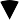 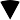 Instruction Cycle State Diagram
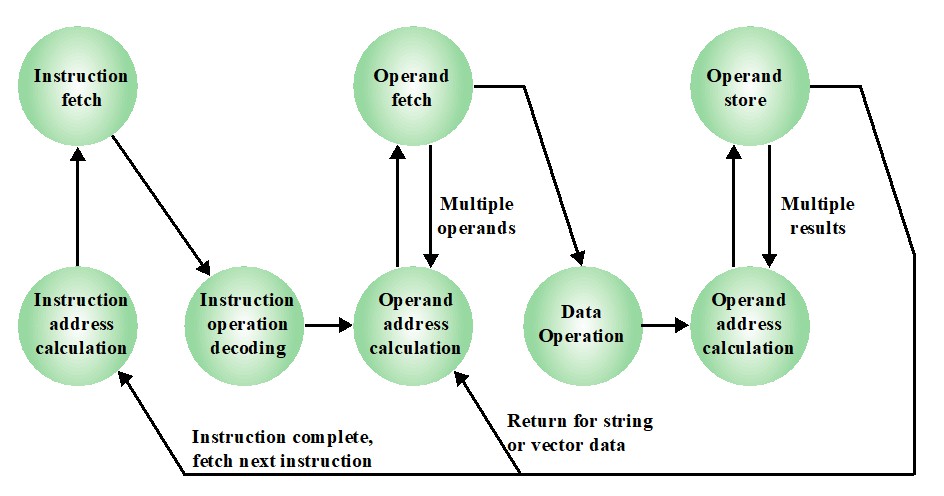 CPU Access to Memory or I/O
Internal CPU
Operations
Instruction Cycle State Diagram with Interrupt
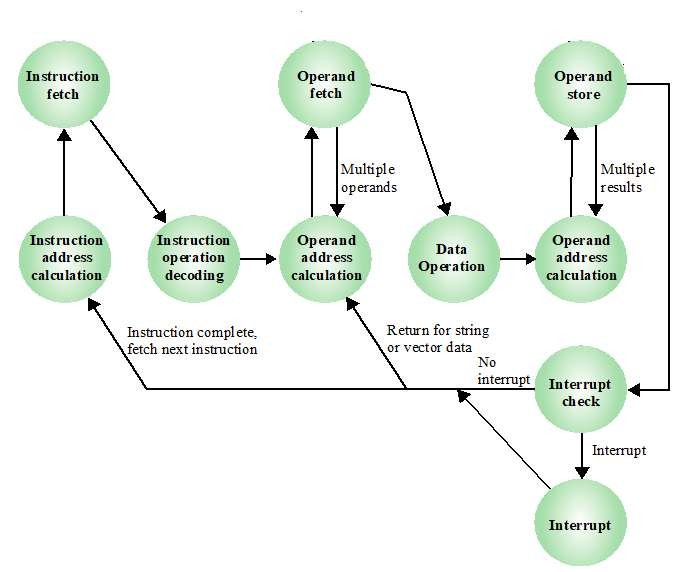 CPU Organization
Overview
▶	Introduction
▶	Single Bus organization (Data Path) inside Processor
▶	Register Transfers
▶	Control Sequences
▶	Fetching a Word from Memory
▶	Storing a Word in Memory
▶	Control Sequences for Execution of a Complete Instruction
▶	Multi Bus organization (Data Path) inside Processor
▶	Organization of Basic Control Unit
▶	Hardwired Control Unit
▶	Microprogrammed Control Unit
▶	Stack Organization
▶	Revers Polish Notation (RPN)
▶	Evaluation of Arithmetic Expression using RPN
▶	Subroutine
Introduction
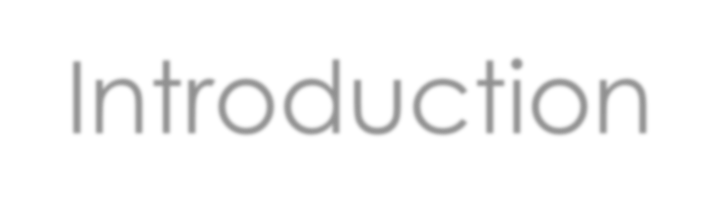 ▶	Processor fetches one instruction at a time and perform the required operation.
▶	Instructions are fetched from successive memory locations until a Branch, Call or a Jump
instruction is encountered.
▶	Processor keeps track of the address of the memory location containing the next instruction to be fetched using Program Counter (PC).
▶	After fetching from memory instruction is stored in Instruction Register (IR) for decoding.
Fetch the contents of the memory location pointed to by the PC.
Assuming that the memory is byte addressable, and each instruction comprises 4 bytes, increment the contents of the PC by 4.	PC ← [PC] + 4
Carry out the operations specified by the instruction.
Steps 1 and 2 constitute the fetch phase, and step 3 constitutes the execution phase.
Single Bus organization (Data Path) inside Processor
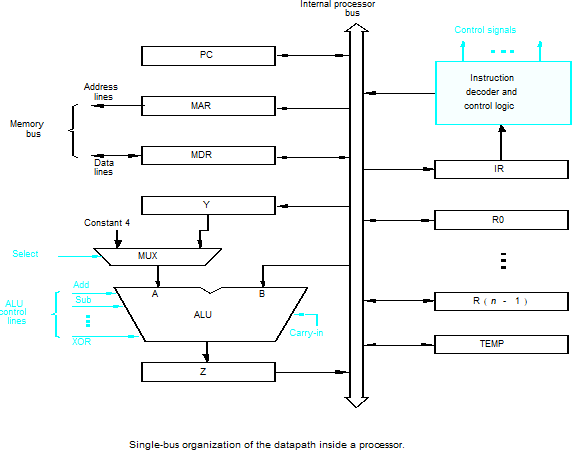 ▶	Generally there are two sub units within the processor, that is, Control Unit and Datapath.
▶	Physically	there	is	hardly	any	difference
between the Control unit and Datapath.
▶	The	hardware	of	both	subunits	are	tightly
coupled in a single physical unit.
▶	The	Datapath	includes	the	internal	path	for
movement  of  data  within  the  Processor between ALU and registers and other hardware like  temporary  storage,  lathes,  multiplexers, demultiplexers,   decoders,   counters,   delay logics etc.
▶  Other buses are external buses that connects
memory and I/O devices.
▶  The ALU and all the registers are interconnected via a single common bus. This bus is internal to the processor and should not be confused with the external bus that connects the processor to the memory and I/O devices.
▶  The data and address lines of the external memory bus are connected to the internal processor bus via the memory data register (MDR), and the memory address register (MAR), respectively.
▶  The input of the MAR is connected to the internal bus, and its output is connected to the external bus.
▶  The number and use of the processor registers R0 through R(n-1) vary from one processor to another.
▶  Three registers, Y, Z, and TEMP are transparent to the programmer. They are used by the processor for temporary storage during execution of some instructions.
▶  The multiplexer MUX selects either the output of register Y or a constant value 4 to be provided as input
of A of the ALU. The constant 4 is used to increment the content of the program counter (PC).
▶  The instruction decoder and the control logic unit is responsible for implementing the actions specified by the instruction loaded in the IR register.
Register Transfers
▶	Instruction execution involves a sequence of steps in which data are transferred from one register to another.
▶	For each register, two control signals are used to place the content of that register on the bus or from the bus to the register.
▶	The input and output of register Ri are connected to the bus via switches controlled by the signal Riin and Riout respectively.
▶	When Riin = 1, the data on the bus are loaded into Ri.
▶	When Riout = 1, the contents of register Ri are placed on the bus.
▶	While Riout = 0, the bus can be used for transferring data from other registers.
▶	All the operations and data transfers within the processor take
Ri in
X
Ri
X
Ri out
place within time periods defined by the processor clock.
Control Sequences
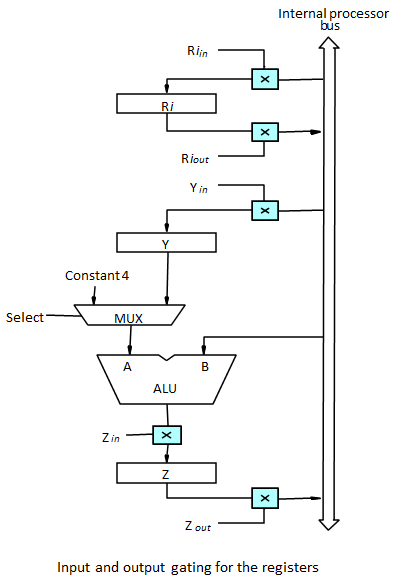 ▶	The	ALU	is	a	combinational	circuit that has no internal storage.
▶	ALU gets the two operands from MUX
and	bus.	The	result	is	temporarily
stored in register Z.
▶   A sequence of operations to  add  the contents of register R1 to R2 and store the result in R3 is shown below.
1.
R1out, Yin
2.	R2out, SelectY, Add, Zin
3.
Zout, R3in
Fetching a Word from Memory
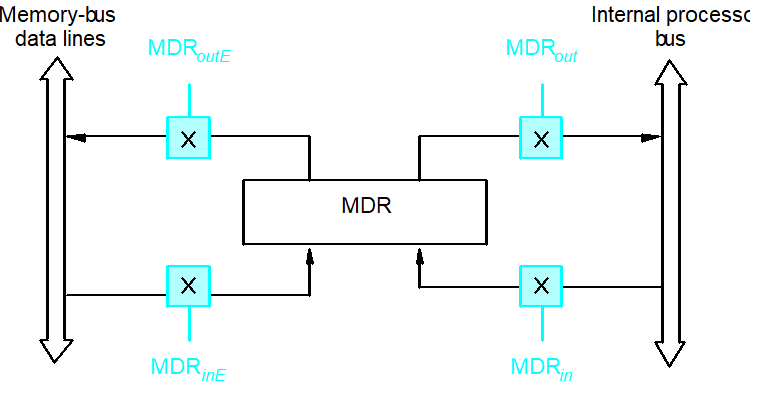 ▶  To fetch a word from the memory, the processor has to specify the address of the memory location
▶	Address	into	MAR; operation; data into MDR.
▶	It has four control signals.
issue	Read
▶	MDRin	and	MDRout	control	the connection to the internal bus.
▶	MDRinE	and	control	the
MDRoutE
connection to the external bus.
▶	During memory Read and Write operations, the timing of internal processor operations
must be coordinated with the response of the addressed device on the memory bus.
▶	The processor completes one internal data transfer in one clock cycle.
▶	The speed of the operation of I/O devices are slower than the processor speed and also
different device speed is different from each other.
▶	To	accommodate	this,	the	processor	waits	until	it	receives	an	indication	that	the requested operation has been completed.
▶	A control signal called Memory-Function-Complete (MFC) is used for this purpose.
▶	During Read or Write operation to or from memory, the other operations Wait for MFC
signal.
▶	WMFC is a control signal that causes processor control circuitry to wait for arrival of MFC signal.
Example: Consider an instruction MOV R2, [R1]
▶	The actions needed for memory read are:
MAR ← [R1]
Start a Read operation on the memory bus
Wait for the MFC response from the memory
Load MDR from the memory bus
R2 ← MDR
▶	Control Sequences are:
R1out, MARin, Read
MDRinE, WMFC
MDRout, R2in
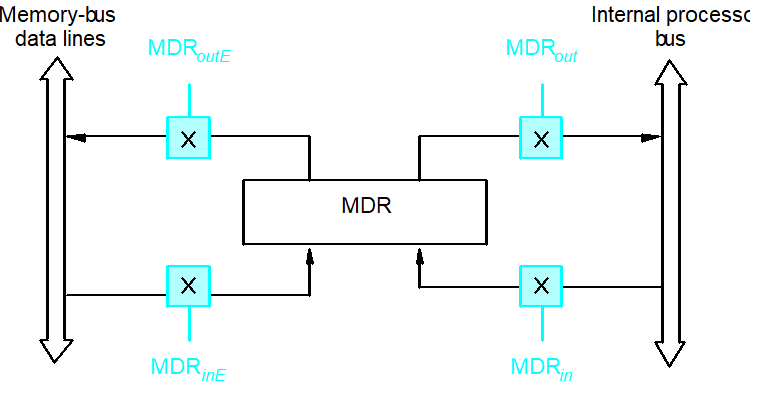 Storing a Word in Memory
Example: Consider an instruction Move [R1], R2
▶	The actions needed for memory write are:
MAR ← [R1]
MDR ← R2
Start a write operation on the memory bus
Wait for the MFC response from the memory
Store memory bus from MDR
▶	Control Sequences are:
R1out, MARin
R2out, MDRin, Write
MDRout E, WMFC
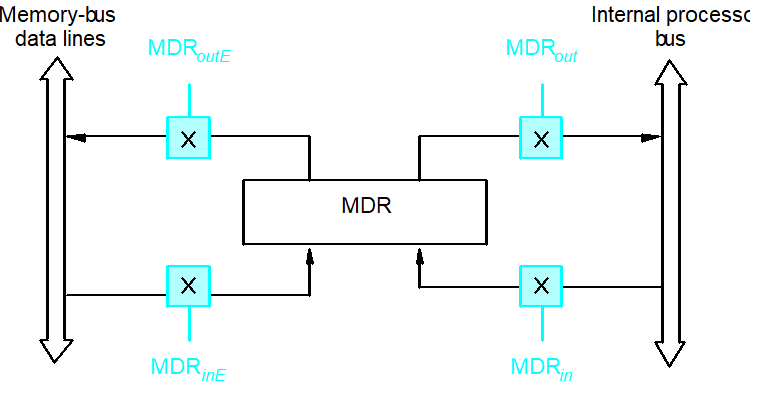 Execution of a Complete Instruction
Example: Consider an instruction ADD R1, [R3]
▶	The actions needed for execution of complete
instruction are:
Fetch the instruction
Read the operand (the contents of the memory location pointed to by R3)
Perform the addition
Load the result into R1
Example: Consider an instruction ADD R1, [R3]
▶	Control Sequences are:
PC out, MAR in, Read, Select4, Add, Z in
Z out, PC in, WMFC
MDRin E, MDR out, IR in
R3 out, MAR in, Read
R1 out, Y in, WMFC
MDRin E, MDR out, SelectY, Add, Z in
Z out, R1 in, End
▶	Sequence 1, 2 and 3 for Opcode fetching and PC increment for
next instruction.
▶	Sequence 4 for locating memory location to read operand.
▶	Sequence 5 for reading operand from register.
▶	Sequence 6 for operand reading from memory to ALU and arithmetic operation.
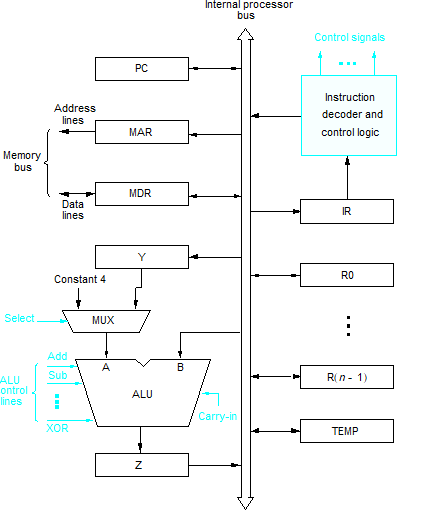 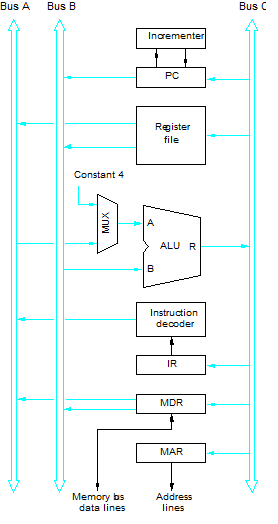 Multi Bus organization (Data Path)inside Processor
▶  With  a  single  bus  organization,  the  resulting control sequences are quite long because only one data item can be transferred over the bus in a single clock cycle.
▶  To  reduce  the  number  steps  needed,  most commercial processors provide multiple internal paths that enable several transfers to take place in parallel.
▶  All general-purpose registers are combined into a single block called the register file.
▶  The  register  file  is  said  to  have  three  ports. There are two outputs, allowing the contents of two   different   registers   to   be   accessed simultaneously and have their contents placed on buses A and B.
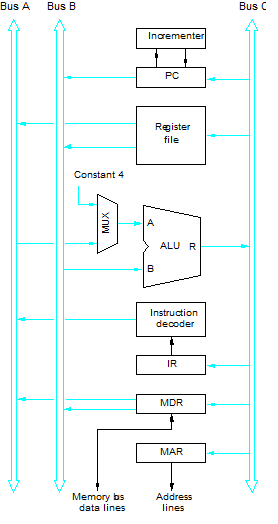 ▶  The third port allows the data on the bus C to be loaded into a third register during the same clock cycle.
▶  Buses  A and  B  are  used  to  transfer  the source operands to the A and B inputs of the ALU.
▶  The result is transferred to the destination over bus C.
▶  If needed, the ALU may simply pass one of  its  two  input  operands  unmodified  to bus C.
▶  The  ALU  control  signals  for  such  an
operation may be called as R = A or R = B.
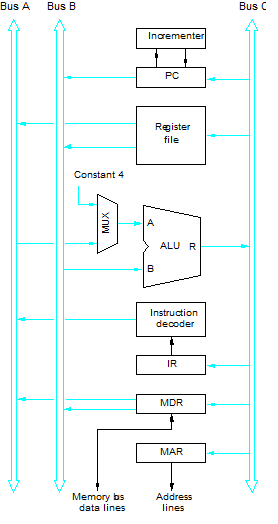 ▶  The three-bus arrangement obviates the need for the registers Y and Z (available in the single-bus organization).
▶  Another  feature  is  the  introduction  of  the Incrementor unit, which is used to increment the PC by 4.
▶  Using the Incrementor eliminates the need to add 4 to the PC using the main ALU.
▶  The source for the constant 4 at the ALU input multiplexer  is  still  useful. It can be used to increment other addresses, such as the memory addresses in LoadMultiple and StoreMultiple instruction.
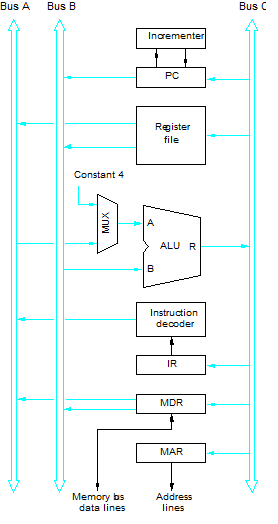 ▶	Add R6, R5, R4
Step
Action
1
2
3
4
PCout, R=B, MARin, Read, IncPC WMFC
MDRinE, MDRoutB, R=B, IRin
R4outA, R5outB, SelectA, Add, R6in, End
Control sequence for the instruction for the three-bus organization
Control Unit
▶ All  the  operations  in  a  computer  system  must  be coordinated in some synchronized way, which is the task of control unit.
▶ This unit effectively the nerve center of the system.
▶ In concept it is reasonable to think of a control unit as a well defined  physically  separate  unit that  interacts  with  other parts of the system but, in practice much of the control circuitry is physically distributed throughout the machine.
Organization of basic Control Unit
▶	The organization of basic control unit of a system consists of four blocks.
Instruction Decoding block
Timing Signal Generating block
Computer Cycle Control block
Control Logic
Instruction Decoding block
Instruction Register
Instruction Decoding block
Other Conditions
Instruction Decoder
Control Function
Control Logic
▶	It consists of an Instruction register and Instruction decoder.
Decoder
Decoder
▶  It   decodes   the   instruction   and provides necessary information to the Control Logic.
Start/
Stop FF
Sequence
Counter
F-FF
R-FF
Computer Cycle Control block
Timing Signal Generating block
Timing Signal Generating block
▶	It is essentially consists of a Sequence Counter and a Start/Stop flip flop.
▶	Start/Stop flip flop is used to enable the decoder.
▶	The Decoder provides necessary timing signals to the Control Logic.
Computer Cycle Control block
▶	This block consists of two flip flops F and R and a Decoder.
▶	The computer cycle is determined by this circuit depending on the following Truth Table.
Control Logic
▶	It is a complex circuit which receives inputs from Instruction decoding block, Timing signal generating block and Computer cycle control block.
▶	It also takes some control conditions from outside and generates appropriate Control Function or Control word (CW).

▶	After decoding the instructions the Control unit must have some means of generating control
signals needed to complete the operations.
▶	The computers are designed by implementing a wide variety of technologies to perform this.
▶	Most of these technologies, however, fall into two categories.
Hardwired Control
Microprogrammed Control
Hardwired Control Unit
▶	Each step in sequence is completed in one clock
period.
▶	A counter may be used to keep track of the control steps.
▶	Each state, or count, of this counter corresponds to one control step.
▶	The required control signals are determined by the following information.
Contents of the instruction register and decoder
Contents of the condition code flags
External input signals, such as MFC and interrupt
requests
Signals from Step decoder
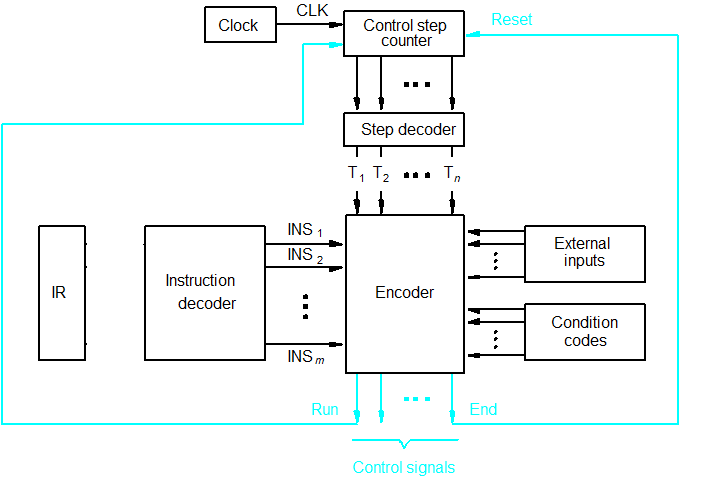 ▶	The step decoder provides a separate signal line for each step, or time slot, in the control sequence.
▶	Similarly,	the	output	of	the	instruction	decoder	consists	of	a	separate	line	for	each	machine instruction.
▶	For any instruction loaded in the IR, one of the output lines INS1 through INSm is set to 1, and all other lines are set to 0.
▶	The input signals to the encoder block are combined to generate the individual control signals like
Yin, PCout, Add, End, and so on.
▶  The control hardware can be viewed as a state machine that changes from one state to another in every clock cycle, depending on the contents of the instruction register, the condition codes, and the external inputs.
▶  The outputs of the state machine are the control signals from which all or some of the lines are
activated.
▶  The sequence of operations carried out by this machine is determined by the wiring of the logic elements, hence the name “hardwired”.
Advantages
▶	A hardwired control unit works fast.
▶  The combinational circuits generate the control signal based on the input signals status. The delay between the output generation to the input availability depends on the number of gates in the path and propagation delay of each gate in the path.
Disadvantages
▶	If the CPU has a large number of control points, the control unit design becomes very complex.
▶	The design does not give any flexibility.
▶	If any modification instruction set is required, it is extremely difficult to make the correction.
Microprogrammed Control Unit
▶	Microprogramming is a method of Control unit design in which the control signal selection and
Starting and
branch address
generator
External inputs
IR
sequencing  information  is  stored  in  ROM  or RAM, called Control Memory (CM).
▶  The control signal to be activated at any time are specified by a microinstruction which is fetched from the Control memory.
Condition codes
▶	Each	microinstruction	also	provides	necessary information for microoperation sequencing.
▶	A set of microinstructions forms Microprogram.
▶	Microprogram can be changed relatively easily by changing the contents of Control Memory (CM).
▶	So,	Microprogrammed	control	unit	is	more flexible than the Hardwired control unit.
Clock
PC
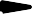 Control Memory
CW
▶	The instruction is loaded to the Instruction Register (IR).
▶	The address field of the microinstruction contains the next address and that to be used when branching
condition is satisfied.
▶	The Microprogram Counter (µPC) provides the next microinstruction address when no branching is needed.
▶	The starting address or branch address is generated by taking condition code, external inputs and CW into consideration.
▶	By decoding the microinstruction appropriate control signals, that is, Control Word (CW) is generated.
▶	Generally the control memory is ROM, it can not be modified.
▶	For flexibility now writeable control memory (WCM) is used.
▶	So, a processor with writeable control memory (WCM) in the control unit is said to be dynamically micro-programmable because the control memory content can be altered.
Advantages
▶	Less design complexity
▶	Flexible due to WCM
▶	A given CPU instruction set can be easily modified by
changing the microprogram.
Disadvantages
▶	A	microprogram	control	unit	works	slow	than
Hardwired control unit.
Microprogram
Program stored in control memory that generates all the control signals required to execute the instruction
set correctly
Consists of microinstructions
Microinstruction
Contains a control word and a sequencing word
Control Word - All the control information required for one clock cycle Sequencing Word - Information needed to decide the next microinstruction address
Control Memory (Control Storage: CS)
Storage in the microprogrammed control unit to store the microprogram
Writeable Control Memory (Writeable Control Storage: WCS)
CS whose contents can be modified
Allows the microprogram can be changed
Instruction set can be changed or modified
Dynamic Microprogramming
Computer system whose control unit is implemented with a microprogram in WCS
Microprogram can be changed by a systems programmer or a user
STACK
▶	Stack is a contiguous memory location or collection of finite number of registers defined by the user that stores information.
▶	If it is contiguous memory locations, called memory stack.
▶	If it is collection of finite number of registers, called register stack.
▶	The stack is a reserved area of the memory where we can store temporary information.
▶	The item stored last into the stack will be retrieved first. So, the operation is called LIFO.
▶	The register that hold the address for the stack, that is, top of the stack is called Stack pointer (SP).
▶	The two operations of a stack are the insertion and deletion of item.
▶	The operation of insertion is called PUSH.
▶	The operation of deletion is called POP.
▶	These operations are simulated by incrementing or decrementing the Stack Pointer register.
▶	A stack may be Full stack or Empty stack.
▶	It may be Descending stack or Ascending stack.
1
2
3
4
5
6
7
8
1
2
3
4
5
6
7
8
1
2
3
4
5
6
7
8
1
2
3
4
5
6
7
8
SP
SP
SP
SP
Ascending Stack
SP ← SP +1 PUSH
Empty Stack
PUSH
SP ← SP-1
Full Stack
SP ← SP-1
PUSH
Descending Stack
SP ← SP -1 PUSH
1
2
3
4
5
6
7
8
1
2
3
4
5
6
7
8
1
2
3
4
5
6
7
8
1
2
3
4
5
6
7
8
SP
SP
SP
SP
Full Ascending Stack
SP ← SP +1 PUSH
Empty Ascending Stack
PUSH
SP ← SP +1
Full Descending Stack
SP ← SP-1 PUSH
Empty Descending Stack
PUSH
SP ← SP-1
Polish Notation
▶	The way to write arithmetic expression is known as notation.
▶	An arithmetic expression can be written in three different but equivalent notations, that is, without changing the essence or output of an expression.
▶	These notations are −
Infix Notation
Prefix (Polish) Notation
Postfix (Reverse-Polish) Notation
▶	Infix, Prefix and Postfix notations are three different but equivalent notations of writing algebraic expressions.
▶	While writing an arithmetic expression using infix notation, the operator is placed between the operands.
▶	For example, A+B; here, plus operator is placed between the two operands A and B.
▶	Although it is easy to write expressions using infix notation, computers find it difficult to parse as they need a lot of information to evaluate the expression.
▶	Information is needed about operator precedence, associativity rules, and brackets which overrides these rules.
▶	So, computers work more efficiently with expressions written using prefix or postfix notations.
Reverse Polish Notation
▶	Postfix	notation	was	given	by	Jan	Łukasiewicz	who	was	a	Polish	logician,	mathematician,	and philosopher.
▶	His aim was to develop a parenthesis-free prefix notation (also known as Polish notation) and a postfix notation which is known as Reverse Polish Notation or RPN.
▶	In postfix notation, the operator is placed after the operands. For example, if an expression is written as
A+B in infix notation, the same expression can be written as AB+ in postfix notation.
▶	The order of evaluation of a postfix expression is always from left to right.
▶	The expression (A + B) * C is written as: AB+C* in the postfix notation.
▶	A postfix operation does not even follow the rules of operator precedence.
▶	No parenthesis required.
▶	The operator which occurs first in the expression is operated first on the operands.
▶	For example, given a postfix notation AB+C*. While evaluation, addition will be performed prior to multiplication.
▶	Now we need to calculate the value of the arithmetic operations by using stack.
▶	The procedure for getting the result is:
Convert the expression in Reverse Polish notation (post-fix notation).
Push the operands into the stack in the order they appear.
When any operator encounter then pop two topmost operands for executing the operation.
After execution push the result into the stack.
After the complete execution of expression the final result remains on the top of the
stack.
Evaluation of Arithmetic Expression
Example
▶	Infix notation: (2+4) * (4+6)
▶	Post-fix notation: 2 4 + 4 6 + *
▶	Result: 60
▶	The stack operations for this expression evaluation is shown below:
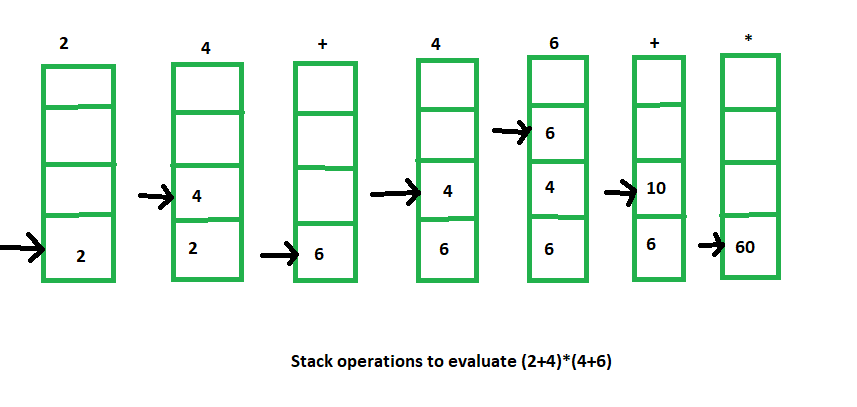 Subroutine
▶	In programming, a subroutine is a sequence of instructions that performs a specific task, packaged as a unit.
▶	This unit can then be used in programs wherever that particular task should be performed.
▶	Subroutines may be defined within programs, or separately in libraries that can be used
by many programs.
▶	In	different	programming	languages,	a	subroutine	may	be	called
a routine, subprogram, function, method, or procedure.
▶	So, a subroutine is a group of instructions that will be
locations of the program.
used repeatedly in different
▶	Rather than repeat the same instructions several	times, they can be grouped into a subroutine that is called from the different locations.
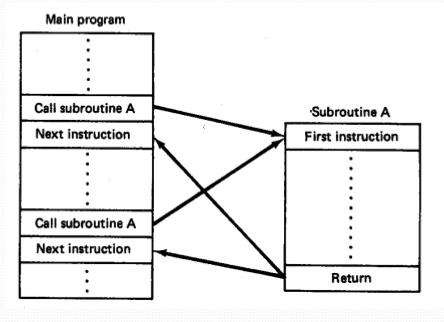 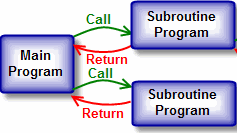 100
101
205
206
Nested Subroutine
▶	A nested subroutine is a subroutine that is called from other subroutine.
▶	Stack operations can be very useful at subroutine entry and exit to avoid losing register
contents if other subroutines are called.
▶	At the start of a subroutine, content of PC required to be stored on the stack, and at exit they can be popped off again.
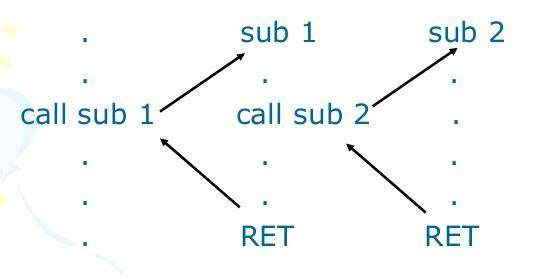 Example
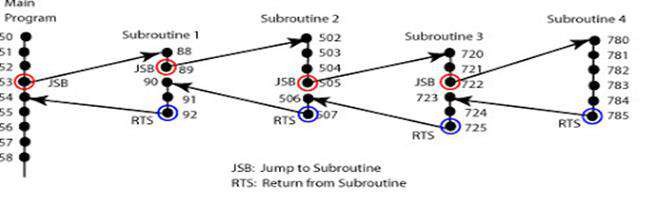 Lecture of Module 3
Memory Organization
Overview
▶	Introduction
▶	Characteristics of Memory System
▶	Memory Hierarchy
▶	Memory Classification
▶	Semiconductor Memories
▶	Memory Cell Organization and Operation
▶	Magnetic Disk
▶	Magnetic Tape
Introduction
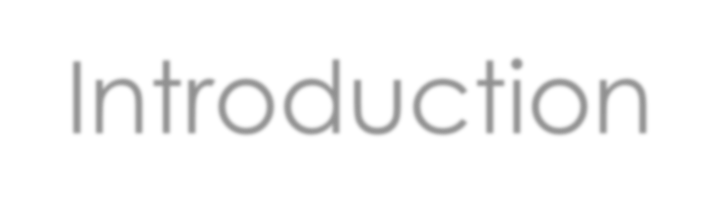 ▶	One of the major advantages of computer is its storage capacity where huge amount of
information can be stored.
▶	But how this information is represented and stored?
▶	Now we are going to learn about the various data storage devices.
▶	A memory is just like a human brain.
▶	It is used to store data and instructions.
▶	Computer memory is the storage space in the computer, where the data and instructions are stored.
▶	Each location of the memory has a unique address, which varies from zero to memory size minus one.
▶	For example, if the computer has 64k words, then this memory unit has 64 * 1024 = 65536 memory locations. The address of these locations varies from 0 to 65535.
Memory
Processor
k-bit address bus
MAR
n-bit data bus
Up to 2 k addressable locations
Word length =	n bits
MDR
Control lines
( R /W, MFC, etc.)
Characteristics of Memory System
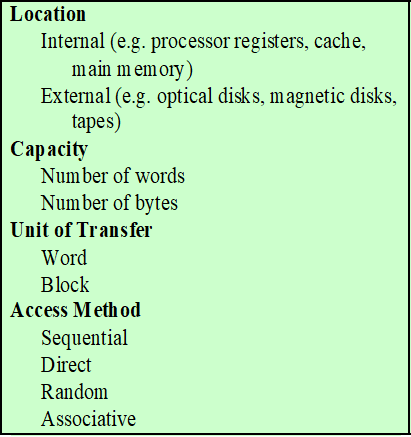 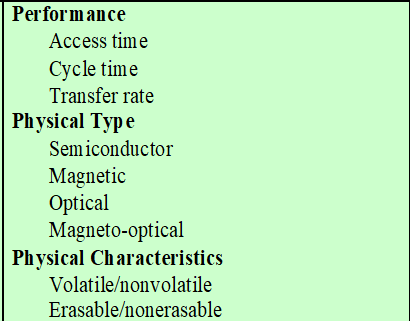 ▶	Location
▶  Refers to whether memory is internal and external to the computer
▶ Internal memory is often equated with main memory
▶ Processor requires its own local memory, in the form of registers
▶ Cache is another form of internal memory
▶  External memory (Secondary Memory) consists of peripheral storage devices that are
accessible to the processor via I/O controllers
▶	Capacity
▶ Memory is typically expressed in terms of bytes
▶	Transfer unit
▶  Byte Addressable, Word Addressable (Main Memory)
▶  Block (Secondary Memory)
Access Methods
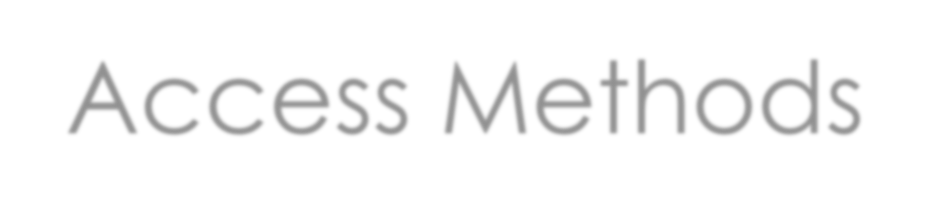 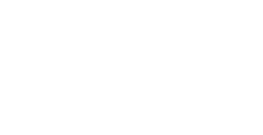 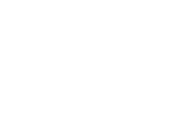 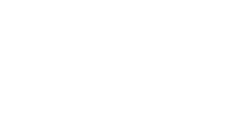 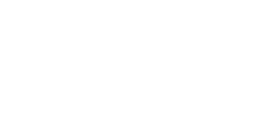 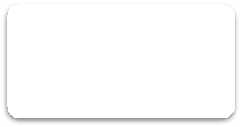 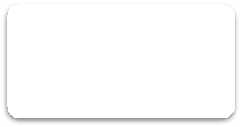 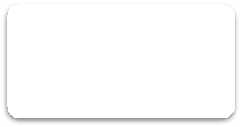 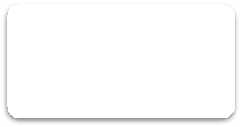 Sequential access
Direct access
Random access
Associative Access
Memory is organized into units of data called records
Individual blocks or records have a unique address based on physical location
Each addressable location in memory has a unique, address
A word is retrieved based on a portion of its contents rather than its address
Each location has its own addressing mechanism and retrieval time is constant independent of location or prior access patterns
Access is accomplished by direct access to reach a particular place, then sequential
The time to access a given location is independent of the sequence of prior accesses and is constant
Access must be made in a specific linear sequence
Any location can be selected at random and directly addressed and accessed
Cache memories may employ associative access
Access time is variable
Access time is variable
Main memory and some cache systems are
Magnetic Tape
Magnetic Disk
random access
Performance
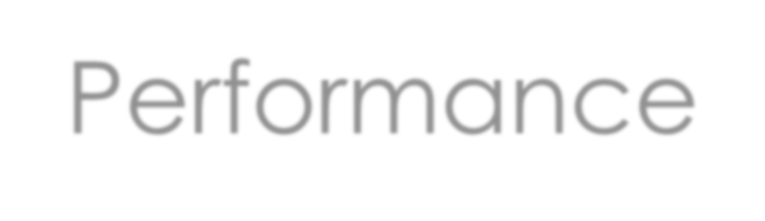 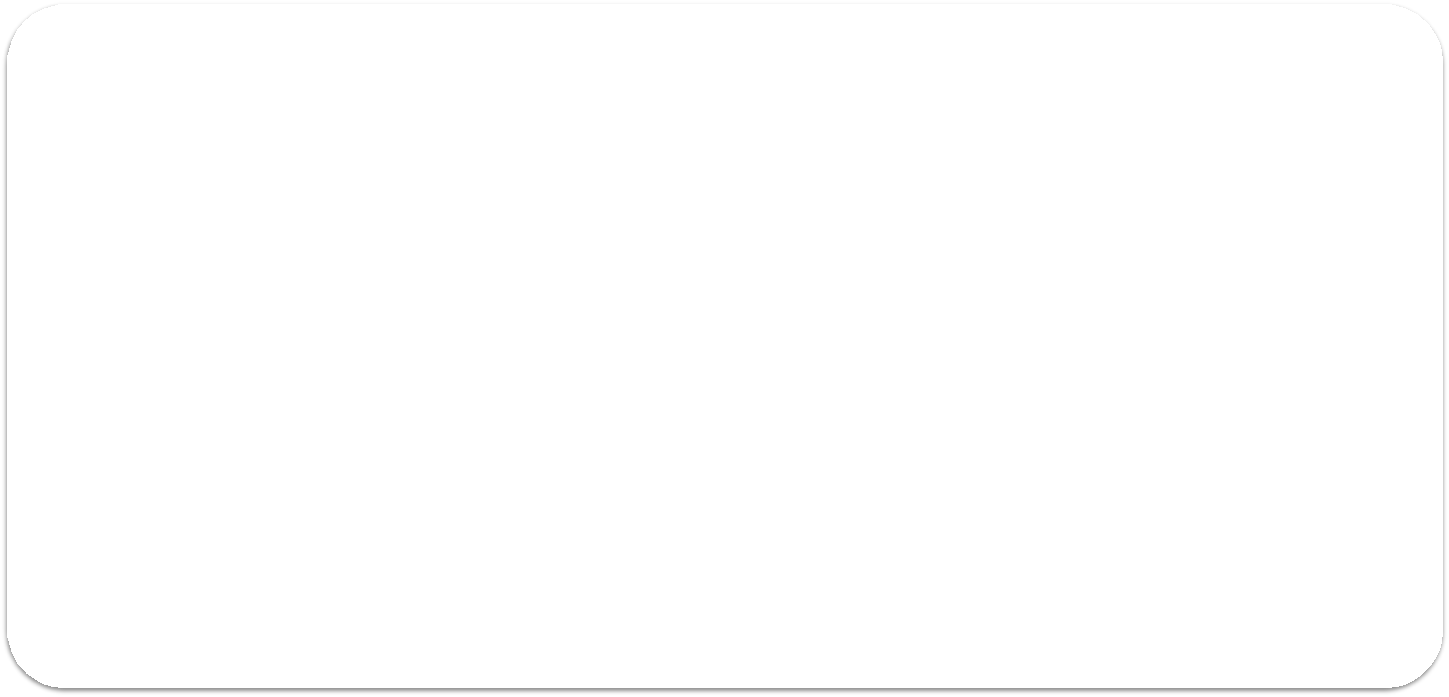 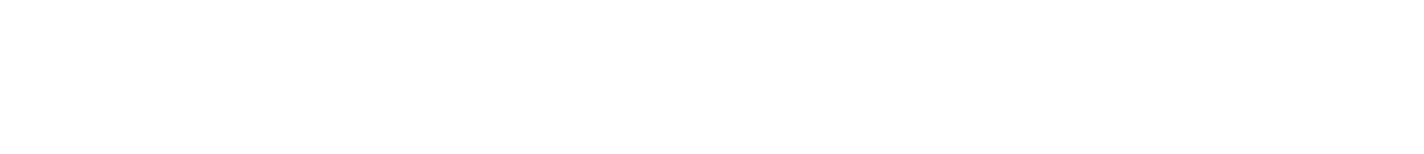 Most important characteristics of memory
Three performance parameters are used:
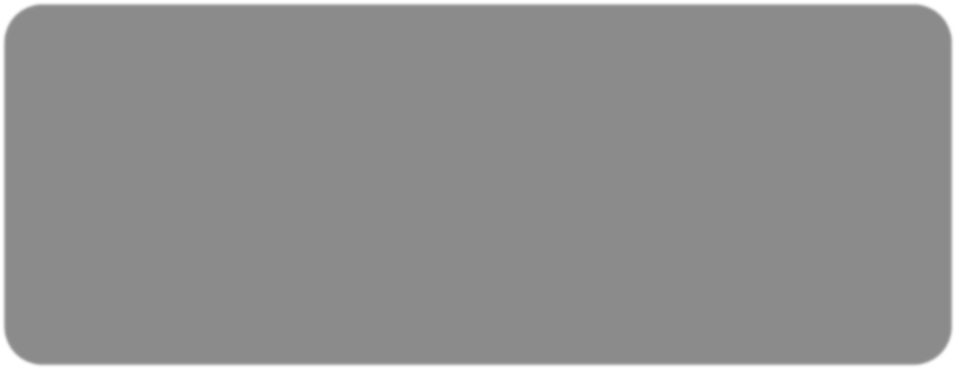 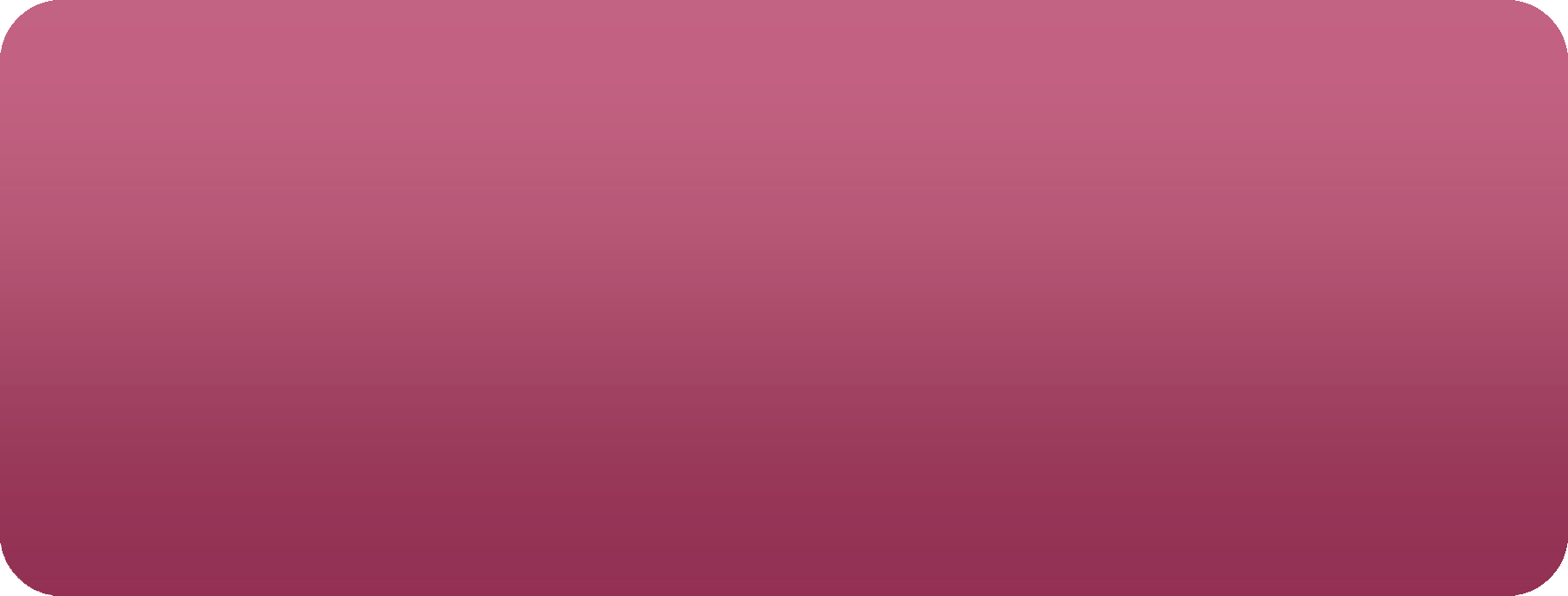 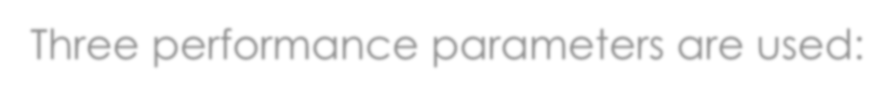 Access time
For random-access memory it is the time it takes to perform a read or write operation
For non-random-access memory it is the time it takes to position the read-write mechanism at the desired location and read/write
Time between initiation of a
memory operation and completion
Memory cycle time
Access time plus any additional time required before second access can commence
Time between initiation of two
successive memory operations
Slightly more than the Access time
Transfer rate
The rate at which data can be transferred into or out of a memory unit
For random-access memory it is equal to 1/(cycle time)
Physical Characteristics
▶	Volatile memory
▶ Information decays naturally or is lost when electrical power is switched off
▶ RAM
▶	Nonvolatile memory
▶ Once recorded, information remains without deterioration until deliberately changed
▶ No electrical power is needed to retain information
▶ Magnetic-surface memories, ROM
Semiconductor memory may be either volatile or nonvolatile
▶	Erasable memory
Can be altered or erased by the programmer
▶	Nonerasable memory
▶ Cannot be altered, except by destroying the storage unit
▶ Semiconductor memory of this type is known as read-only memory (ROM)
Memory Hierarchy
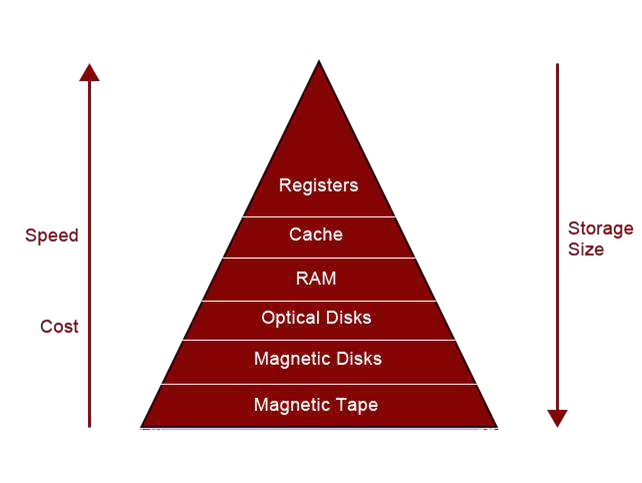 ▶	Design constraints on a computer’s memory can be
summed up by three questions:
▶  How much, how fast, how expensive
▶	There is a trade-off among capacity, access time, and cost
▶  Faster access time, greater cost per bit
▶ Greater capacity, smaller cost per bit
▶ Greater capacity, slower access time
▶	The way out of the memory dilemma is not to rely on a single memory component or technology, but to employ a memory hierarchy
▶	The memory hierarchy separates computer storage into a hierarchy based on access time, capacity and cost.
Memory Classification
Memory
Secondary Memory
Primary Memory
Semiconductor Memory
Magnetic Memory
Direct Access Memory
Sequential Access Memory
Read/Write Memory
Read Only Memory
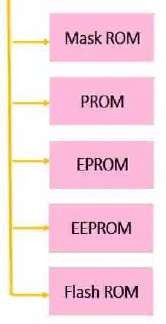 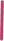 Magnetic Tape
Magnetic Disk
Magnetic Drum
Bipolar RAM
MOS RAM
Floppy Disk
Hard Disk
Core Memory
Bubble Memory
Static RAM
Static RAM
Dynamic RAM
Semiconductor Memory
▶	Semiconductor	memory	is	a	semiconductor	device	used	for	digital	data	storage	in	the computer.
▶	It typically refers to Bipolar or MOS memory, where data is stored within memory cell on a silicon integrated circuit (IC) memory chip.
▶	There are different types of memory using different semiconductor technologies.
▶	The two main types of semiconductor memories are Random Access Memory (RAM) and
Read Only Memory (ROM).
▶	Most types of semiconductor memory have the property of random access, which means that it takes the same amount of time to access any memory location.
▶	So, data can be efficiently accessed in any random order.
▶	Semiconductor memory also has much faster access time than other types of data storage.
▶	It is used for main memory for the computer (primary storage), to hold data of the computer.
Random Access Memory (RAM)
▶	RAM (Random Access Memory) is the internal memory of the CPU for storing
data, program, and results.
▶	It is a read/write memory which stores data until the machine is working.
▶	As soon as the machine is switched off, data is erased.
▶	RAM is volatile, that is, data stored in it is lost when we switch off the computer or
if there is a power failure.
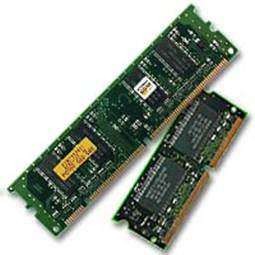 ▶	Hence,	a	backup	Uninterruptible	Power	Supply	(UPS)	is	often	used	with
computers.
▶	RAM is small, both in terms of its physical size and in the amount of data it can
hold.
▶	Access time in RAM is independent of the address, that is, each storage location inside the memory is as easy to reach as other locations and takes the same amount
of time.
Structure of RAM
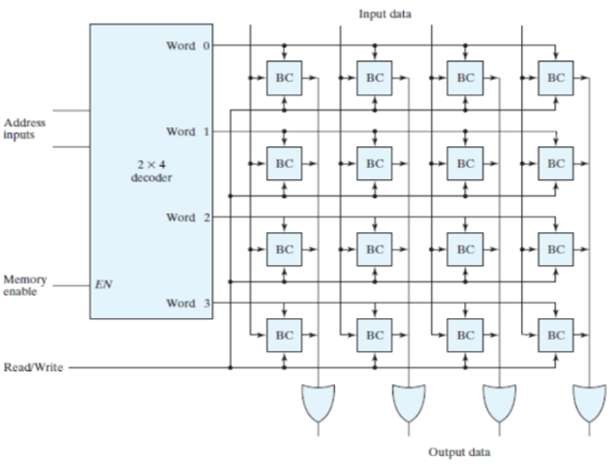 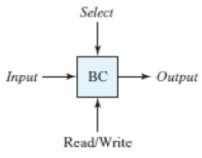 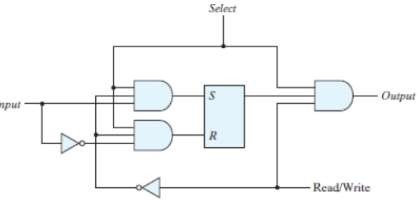 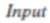 ▶	According to semiconductor technology, there are two types of RAM.
Bipolar RAM - always Static RAM
MOS RAM – may be Static RAM or Dynamic RAM

▶	The word Static indicates that the memory retains its contents as long as power is being supplied. However, data is lost when the power gets down due to volatile nature.
▶	SRAM chips use a matrix of transistors and no capacitors.
▶	Transistors do not require power to prevent leakage, so SRAM need not be refreshed on a
regular basis.
▶	There is extra space in the matrix, hence SRAM uses more chips than DRAM for the same amount of storage space, making the manufacturing costs higher.
▶	SRAM is thus used as cache memory and has very fast access.
Static RAM (Bipolar)
▶	Bipolar RAM always Static RAM
▶	Q1 is on Q2 is off – logic 1 is stored
▶	Q2 is on Q1 is off – logic 0 is stored
▶	Very high speed of operation
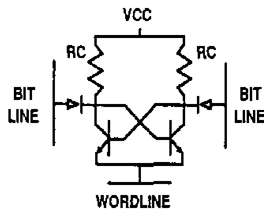 D1
D2
High power dissipation Low bit density
Complex manufacturing process
▶	But –
Q1
Q2
▶	Used as CACHE memory cell
Static RAM (MOS)
▶	This is a random access memory that uses an array of six transistors and is made up of CMOS technology.
▶	Its structure consisting of two cross-coupled inverters
which hold the data.
▶	T1, T4 – Off, T2, T3 – On, So C1 is high and C2 is low, stores logic 1
▶	T1, T4 – On, T2, T3 – Off, So C1 is low and C2 is
high, stores logic 0
▶	All states remain stable until the power voltage is applied with the Direct Current (DC)
▶	Higher bit density than Bipolar static RAM
▶	Lower power dissipation than Bipolar static RAM
▶	Slower speed of operation than Bipolar static RAM
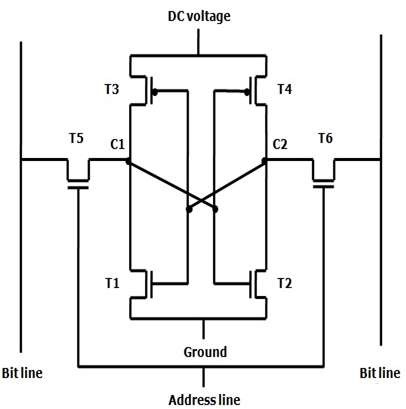 Dynamic RAM (DRAM)
▶  DRAM consists of one transistor and a capacitor.
▶  The capacitor stores one bit of data in the form of charge.
▶  Presence or absence of charge in a capacitor is interpreted as a binary 1 or 0.
▶  It requires refreshing of each memory cell to retain the data as capacitor discharges through time. So, dynamic in nature.
▶  For storing, Word line is selected, T is On by applying voltage to the Bit line then the capacitor starts charging.
▶  For  reading,  Word  line  is  selected,  the  charged  capacitor  will discharge through Bit line and the sense amplifier compares the voltage in capacitor with threshold voltage.
▶  If the voltage more than threshold voltage then logic 1 otherwise logic 0.
▶  Requires periodic charge refreshing to maintain data storage.
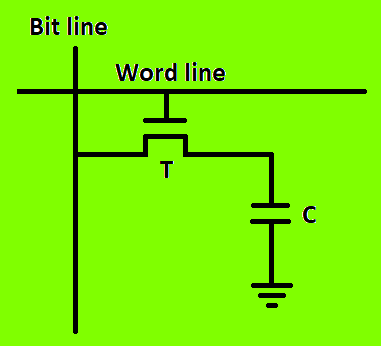 ▶	Low cost than SRAM
▶	Higher bit density than SRAM
▶	So, High storage capacity than SRAM
▶	Simple manufacturing process
▶	Consumes less power than SRAM
▶	Slower speed of operation than SRAM
▶	Needs to refresh periodically
Some DRAM chip incorporate refreshing facility and address control circuitry within the memory chip to make it behave similar to Static RAM. So, the dynamic nature of the chip is not visible to the user. This type of DRAM called as Pseudo-Static RAM (PSRAM).
Types of DRAM
ADRAM – Asynchronous DRAM EDRAM – Enhanced DRAM CDRAM – Cache DRAM
RDRAM – Rhombus DRAM SDRAM – Synchronous DRAM
DDR SDRAM – Double Data Rate SDRAM
Comparison
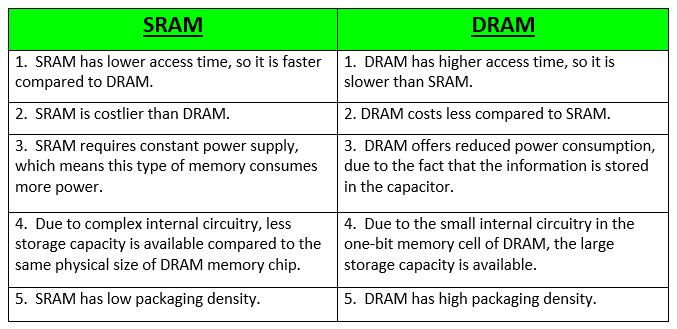 Read Only Memory (ROM)
▶	ROM stands for Read Only Memory.
▶	The memory from which we can only read but cannot write on it.
▶	This type of memory is non-volatile.
▶	The information is stored permanently in such memories during manufacture.
▶	Contains a permanent pattern of data that cannot be changed or added.
▶	No power source is required to maintain the bit values in memory.
▶	Data or program is permanently in main memory and never needs to be loaded from a secondary storage device.
▶	Data is actually wired into the chip as part of the fabrication process.
▶	A ROM stores such instructions that are required to start a computer.
▶	This operation is referred to as Bootstrap.
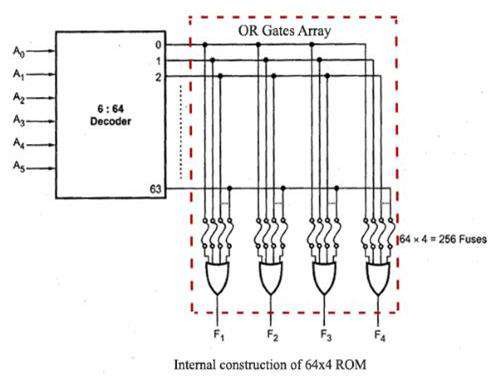 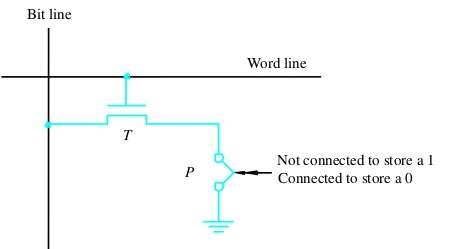 Types of ROM
▶	Mask ROM
▶	PROM
▶	EPROM
▶	EEPROM
▶	Flash ROM
Mask ROM – In this type of ROM, the specification of the ROM (its contents and their location), is taken by the manufacturer from the customer in tabular form in a specified format and then makes corresponding masks for the paths to produce the desired output . This is costly,
as	the	vendor	charges	special	fee	from	the	customer	for	making	a	particular	ROM
(recommended, only if large quantity of the same ROM is required).
Uses – They are used in network operating systems, server operating systems, storing of fonts
for laser printers, sound data in electronic musical instruments.
PROM – It stands for Programmable Read-Only Memory . It is first prepared as blank memory, and then it is programmed to store the information . The difference between PROM and Mask ROM is that PROM is manufactured as blank memory and  programmed  after  manufacturing,  whereas  a  Mask  ROM  is  programmed  during  the  manufacturing  process. To program the PROM, a PROM programmer or PROM burner is used . The process of programming the PROM is called as burning the PROM . Also, the data stored in it cannot be modified, so it is called as one – time programmable device.
Uses – They have several different applications, including cell phones, video game consoles, medical devices, and other electronics.
EPROM – It stands for Erasable Programmable Read-Only Memory . It overcomes the disadvantage of PROM that once programmed, the fixed pattern is permanent and cannot be altered . If a bit pattern has been established, the PROM becomes unusable, if the bit pattern has to be changed .This problem has been overcome by the EPROM, as when the EPROM is placed under a special ultraviolet light for a length of time, the shortwave radiation makes the EPROM return to its initial state, which then can be programmed accordingly . Again for erasing the content, PROM programmer or PROM burner is used.
Uses – Before the advent of EEPROMs, some micro-controllers, like some versions of Intel 8048, the Freescale 68HC11 used EPROM to store their program .
EEPROM – It stands for Electrically Erasable Programmable Read-Only Memory . It is similar  to  EPROM,  except  that  in  this,  the  EEPROM  is  returned  to  its  initial  state  by application of an electrical signal, in place of ultraviolet light . Thus, it provides the ease of erasing, as this can be done, even if the memory is positioned in the computer. It erases or writes one byte of data at a time .
Uses – It is used for storing the computer system BIOS.
Flash ROM – It is an enhanced version of EEPROM .The difference between EEPROM and Flash ROM is that in EEPROM, only 1 byte of data can be deleted or written at a particular time, whereas, in flash memory, blocks of data (usually 512 bytes) can be deleted or written at a particular time . So, Flash ROM is much faster than EEPROM .
Uses – Many modern PCs have their BIOS stored on a flash memory chip, called as flash
BIOS and they are also used in modems as well.
▶	Advantages of ROM
It	is	non-volatile,	meaning	data	which	was	set	by	the
manufacture will function as expected.
Due to being static, they don’t need a refreshing time.
In comparison to RAM, the circuitry is simpler.
Data can be stored permanently.
▶	Disadvantages of ROM:
ROM is a read only memory unit, so it can’t be modified.
If any changes are required, it’s not possible.
Comparison
RAM
Random Access Memory Volatile memory

If the system is turned off, the information will be deleted

Requires power to store data

RAM is a temporary storage unit to store files
Chips often range from 1 to 256 GB Temporary memory
Complex Circuit
ROM
Read Only Memory Non volatile memory
If the system is turned off, the information it carries will still be on the memory, meaning that the system can retrieve it again when the system is switched on
Doesn’t require power to store data

ROM is used to store BIOS which don’t change
Chips often range from 4 to 8 MB Permanent memory
Simpler Circuit
Error Detection and Correction
▶	Two types of error may be encountered in semiconductor memory.
▶	Hard Failure
▶ Permanent physical defect so that memory cell or cells affected cannot reliably store data but become stuck at 0 or 1 or switch erratically between 0 and 1.
▶ Can be caused by:
▶ Harsh environmental effect
▶ Manufacturing defects
▶ Wear and tear etc.
▶	Soft Error
▶ It is a random, non-destructive event that alters the contents of one or more memory cells without damaging the memory.
▶  Can be caused by:
▶ Power supply problems
▶ Alpha particles results from radioactive decay
So, error detection and correction is required.
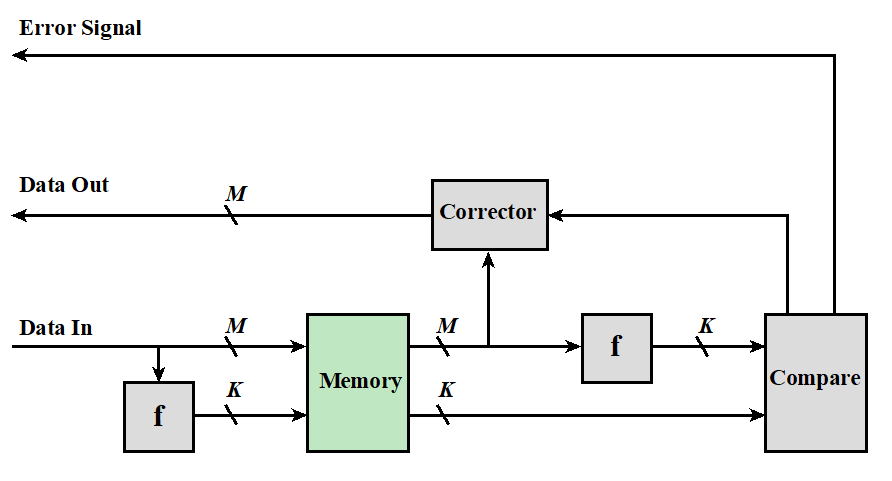 Magnetic Disk
▶  Magnetic Disk is type of secondary memory which is a flat disc covered with magnetic coating to hold information.
▶  A disk is a circular plate constructed of nonmagnetic material, called the substrate, coated with a magnetizable material.
▶  Traditionally the substrate has been an aluminium or aluminium
alloy material.
▶  Recently glass substrates have been introduced for improvement in the  uniformity  of  the  magnetic  film  surface  to  increase  disk reliability.
▶  It is used to store various programs and files.
▶  The polarized information in one direction is represented by 1, and other direction is indicated by 0.
▶  There are two types of Magnetic Disk memory Floppy Disk and Hard Disk
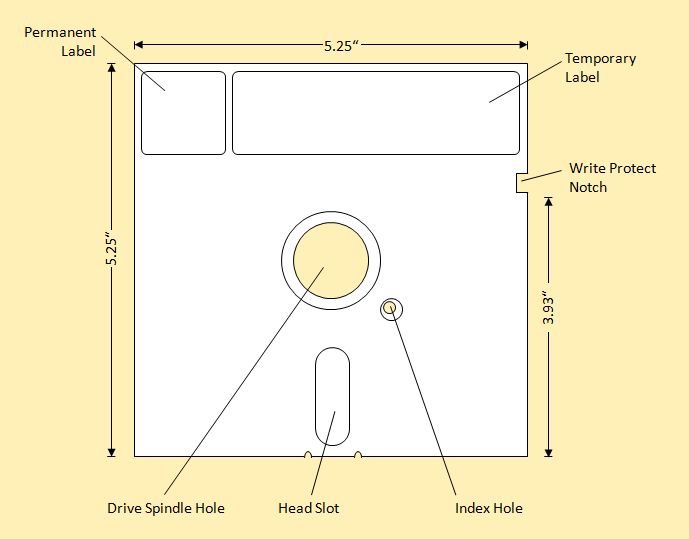 Floppy Disk
Hard Sectoring
▶  The number of Sectors on each Track is     physically     fixed     while manufacturing.
▶  The  beginning  of  each  sector  is identified by a sector hole punched on the disk.
▶  Sector is fixed, no flexibility.
Soft Sectoring
▶  Number Sectors per Track chosen by software.
▶  Information about sector is written on each sector.
▶  Flexible
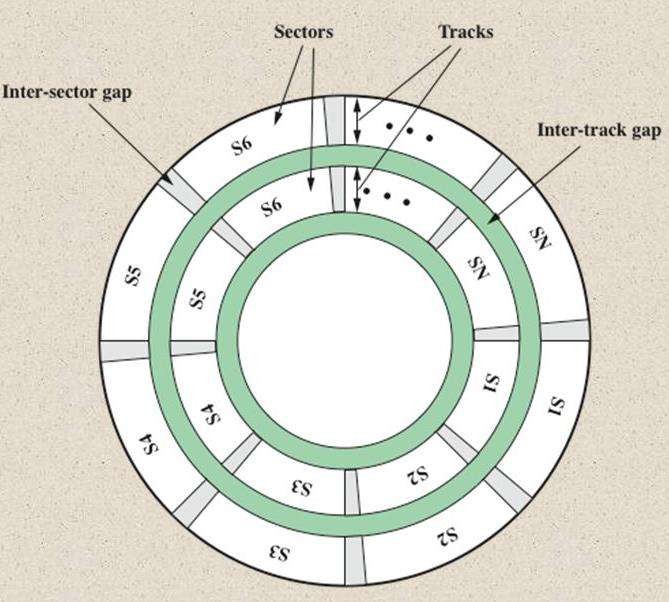 Hard Disk
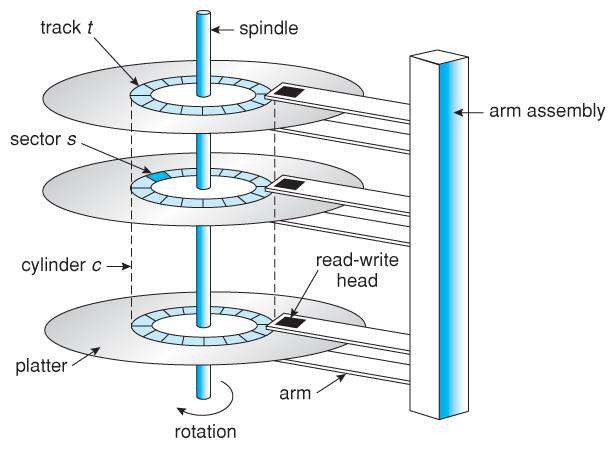 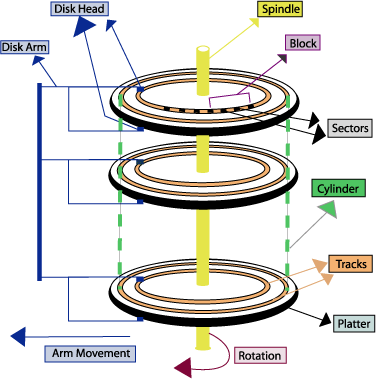 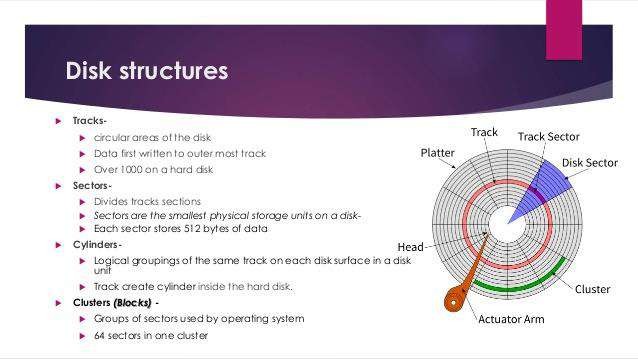 ▶	Magnetic disk are less expensive than RAM and can store large amounts of data.
▶	Data access rate is slower than main memory.
▶	Data can be modified or can be deleted easily in the magnetic disk memory.
Advantages:
These are economical memory.
The easy and direct access of data possible. It can store large amounts of data.
It has better data transfer rate than magnetic tapes.
It has less prone to corruption of data as compared to tapes.
Disadvantages:
More expensive than magnetic tape memories. It need clean and dust free environment to store. These are not suitable for sequential access.
Disk Performance Parameters
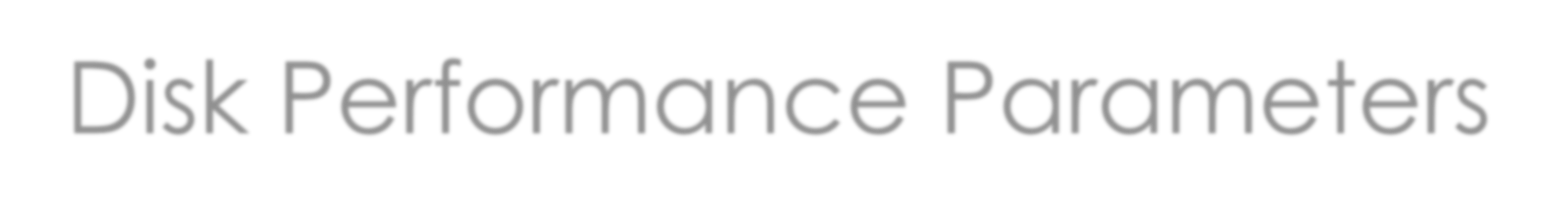 ▶	When the disk drive is operating the disk rotate at constant speed.
▶	To read or write the head must be positioned at the desired track and at the beginning of the desired sector on the track.
▶ Track selection involves moving the head in a movable-head system or electronically selecting one head on a fixed-head system.
▶ Once the track is selected, the disk controller waits until the appropriate sector
rotates to line up with the head.
▶	Seek time
▶ On a movable–head system, the time it takes to position the head at the proper
track.
▶ For fixed head system, it is zero.
▶ Average Seek time is N/3, where N = Number of Track or Cylinder.
▶ Rotational delay (latency)
▶ After finding the Track, the time it takes to reach the head at the beginning of the required
sector.
▶ Average Latency time is half of the rotation time.
▶ Access time
▶ The sum of the seek time and the rotational delay (latency).
▶ The time it takes to get into position to read or write.
▶ So, Access time = Seek time + Latency time
▶ Transfer time
▶ Once the head is in position, the read or write operation is then performed as the sector is
under the head.
▶ Time required to move the data from secondary storage device to the processor memory.
Read/Write Mechanism
▶	The magnetic surface is placed just below the yoke coil.
▶	The magnetic surface is mounted on a rotatory device and rotates at a uniform speed.
▶	Digital Information can be stored on Magnetic film by
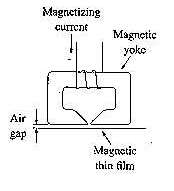 applying	current	pulses	of	suitable	polarity	to	the
magnetizing coils.
▶  This causes the magnetization of the film in the area immediately underneath the head by inducing magnetic field just below the yoke.
▶  According  to  the  generated  flux  polarization  the  bit
pattern is stored over the surface.
▶  The same method is used for reading the information.
▶  For reading, when head reaches at the required place over the magnetic surface from  where  an  information  to  be  retrieved,  it  senses  the  polarity  of  the magnetic  field  present  at  that  particular  spot  and  sends  appropriate  signal through the coil.
▶  This  particular  technique  for  reading/writing  is  known  as  Manchester
Encoding.
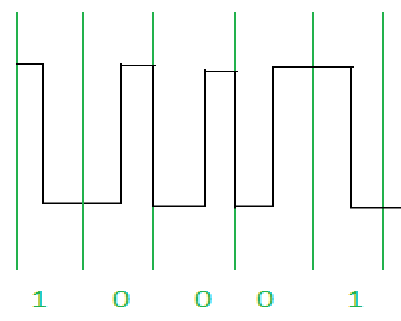 Problem:
A disk system has 16 data recording surfaces with 1024 tracks per surface. There are 16 sectors per track, each containing 1024 bytes. The diameter of inner cylinder is 6 inches and outer cylinder is 10 inches. Find out
Capacity of disk
Transfer rate if rotational speed is 3000 rpm
Latency time and average latency time
Track density
Maximum bit density (linear and areal)
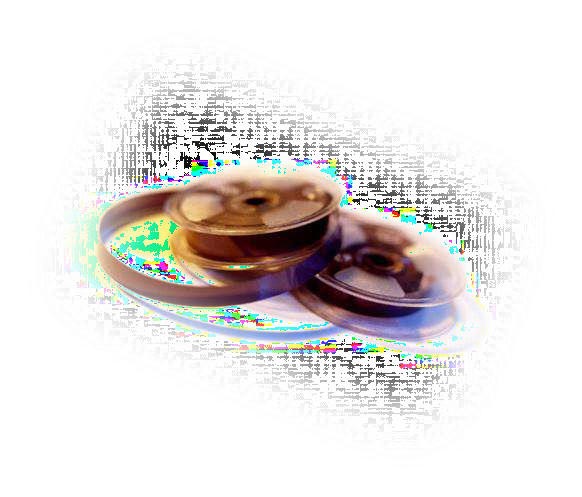 Magnetic Tape
▶	Tape systems use the same reading and recording techniques as disk systems.
▶	The	tape	is	made	of	a	thin	magnetizable	coating	on	a	long
narrow strip of plastic film.
▶	Coating	may	consist	of	particles	of	pure	metal	in	special binders or vapor-plated metal films.
▶	Data on the tape are structured as a number of	parallel tracks
running lengthwise.
▶	Reading	and	writing	is	serial	and	data	are	laid	out	as	a sequence of bits along each track.
▶	Data are read and written in contiguous blocks called physical
records.
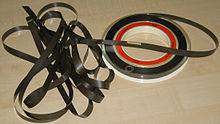 ▶  Blocks  on  the  tape  are  separated  by  gaps referred to as inter-record gaps.
▶	Magnetic tape is usually recorded on only one
side.
▶  The opposite side is a substrate to give the tape strength and flexibility.
▶  Data  read/write  speed  is  slower because of sequential access.
▶  The width of the ribbon varies from 4mm to 1 Inch and it has storage capacity 100 MB to 200 GB.
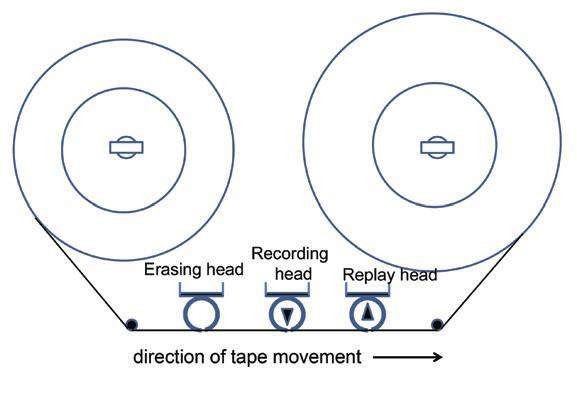 ▶	Advantages:
These are inexpensive, that is, low cost memories.
It provides backup or archival storage.
It can be used for larger files.
It can be used for copying from disk files.
It is a reusable memory.

▶	Disadvantages:
Sequential access is the disadvantage, means it does not allow access randomly or directly.
Data access rate is slower.
It requires caring to store, that is, vulnerable humidity, dust free, and suitable environment.
It stored data cannot be easily updated or modified, that is, difficult to make updates on data.
Overview
▶	Introduction
▶	CACHE memory
▶	Memory Management
▶	Virtual Memory
▶	Associative Memory
▶	Memory Interleaving
Introduction
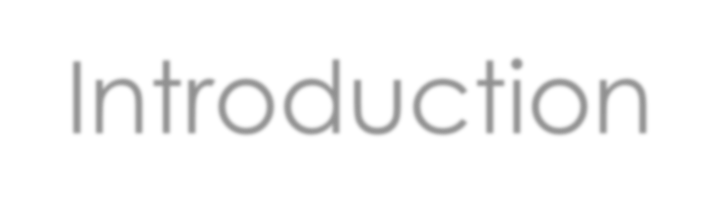 ▶	All computer manufacturer want their systems to run as fast as possible.
▶	Number of advanced techniques currently being investigated to improve system performance.
▶	To	make	computer	faster,	high	performance	memory	techniques	should	be
implemented.
▶	The performance of the memory generally improved due to following techniques.
Cache Memory
Virtual Memory
Associative Memory
Memory Interleaving
Cache Memory
▶	Processor is much faster than the main memory.
As a result, the processor has to spend much of its time waiting while instructions and
data are being fetched from the main memory.
Major obstacle towards achieving good performance.
▶	Speed of the main memory cannot be increased beyond a certain point.
▶	Cache memory is an architectural arrangement which makes the main memory appear faster
to the processor than it really is.
▶	A special very high speed memory called Cache which is used to increase the speed of processing by making a current program and data available to the CPU at a rapid rate.
▶	Generally it is employed in computer system to compensate the speed difference between the main memory access time and high speed processor logic.
▶	So, the Cache is located between Main memory and the Processor.
Processor
Main memory
Cache
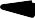 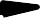 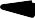 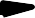 ▶	Cache memory access time is close to the processor logic cycle time.
▶	It is also used to store segments of program currently being needed and temporary data frequently needed in the present calculation.
▶	Sometimes it is found in a computer program a particular part is executed repeatedly, while other
parts are less frequently.
▶	These instructions may be the ones in a loop, nested loop or few procedures/functions calling each other repeatedly.
▶	This is called “locality of reference”.
▶	There are two types of Locality of reference.
▶	Temporal locality of reference:
A memory location that is referenced is likely to be accessed again in the near future.
Data/instruction brought into cache expecting it to be used again.
▶	Spatial locality of reference:
Memory locations near the last access are likely to be accessed in the near future.
Instructions/data with addresses close to a recently instruction/data are likely to be executed soon.
▶	If the active segment of the program can be placed in a fast memory, then the total execution time can be significantly reduced.
▶	The fundamental idea of Cache organization is that by keeping  the  most frequently accessed instructions and data in the fast Cache memory.
Levels of Cache
▶  The  basic  technique  that  works  very effectively  is  to  introduce  separate Cache for Instruction and Data.
▶  This is called as Split Cache which is Level 1 Cache.
▶  Today many memory systems are more complicated   and   additional   Cache called  Level  2  Cache,  may  reside between instruction and data cache and main memory.
▶  In  fact  there  may  one  more  level  of cache, that is, Level 3 cache in more sophisticated systems.
▶  Level 2 and Level 3 are unified Cache.
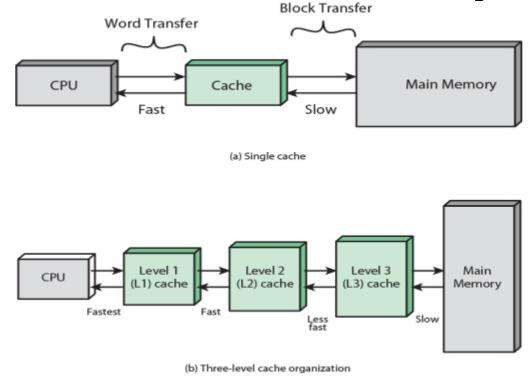 CPU Package
Microprocessor
Unified L3 Cache
Main Memory (DRAM)
Unified L2 Cache
L1-I
L1-D
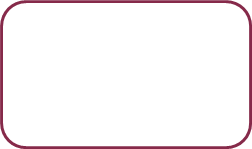 Graphics
Controller
Keyboard
Controller
Disk Controller
Board level Cache
(SRAM)
▶	The	processor	within	itself	contains	a	small	instruction	and	data	cache, typically 16KB to 64KB.
▶	There is Level 2 cache, which is not within the processor, but may be included in the CPU package.
▶	This Cache is generally unified containing both instruction and data, typically 512KB to 1MB.
▶	The Level 3 Cache is on the Processor Board and consists of few megabytes of SRAM, which is much faster than Main DRAM Memory.
▶	Caches are inclusive, with the full contents of the Level 1 Cache being in the Level 2 and the full contents of the Level 2 Cache being in the Level 3 Cache.
Operations
▶  When the CPU needs to access memory, the Cache is examined.
▶  If the word is found in the Cache, it reads from the Cache memory.
▶  If the word is not found in the Cache, the main memory is accessed to read the required word.
▶  A block of words containing the one just accessed is then transferred
from the main memory to Cache memory.
▶  In this manner some data are transferred to the Cache from the main memory so that future references to memory find the required words in the fast Cache memory.
Cache Hit
▶ Existence of a Cache is transparent to the processor.
▶ The processor issues Read and Write requests in the same manner.
▶ If the data is in the cache, it is called a Read or Write hit.
▶  Read hit:
The data is obtained from the cache.
▶ Write hit:
Cache has a replica of the contents of the main memory.
Contents of the cache and the main memory may be updated simultaneously. This is the write- through protocol.
Update the contents of the cache, and mark it as updated by setting a bit known as the dirty bit or modified bit. The contents of the main memory are updated when this block is replaced.
This is write-back or copy-back protocol.
Cache Miss
▶ If the data is not present in the cache, then a Read miss or Write miss occurs.
▶  If Read miss:
Block of words containing this requested word is transferred from the memory.
After the block is transferred, the desired word is forwarded to the processor.
The desired word may also be forwarded to the processor as soon as it is	transferred without
waiting for the entire block to be transferred. This is called load-through or early-restart.
▶  Write-miss:
Write-through protocol is used, then the contents of the main memory are updated directly.
If write-back protocol is used, the block containing the addressed word is first brought into the cache. The desired word is overwritten with new information.
▶	The performance of Cache is measured in terms of a quantity called Hit Ratio.
▶	Hit Ratio = Hit / Hit + Miss (CPU references to memory)
Write Policy
▶	An	important	aspect	of	cache	organization	is	concerned with memory write requests.
▶	When	the	CPU	find	a	word	in	Cache	during	a	read operation, the main memory is not involved in the transfer.
▶	If the operation is a write, there are two ways the system can proceed for writing.
Write through
Write back
Write through
Main Memory
Main
Memory
HIT
Miss
Cache
Cache
CPU	CPU

▶	Update the main memory with every main memory write operation with the Cache
memory being updated in parallel if it contains the word at specified address.
▶	The main memory always contains same data as Cache.
▶	The data reside in main memory is valid at all time.
Write back
HIT
Main Memory
▶	Problem	of	write	through	is	repeated operation.
▶	Write back minimizes memory write.
▶	Updates are made only in the Cache.
write
Cache
CPU
▶  When  an  update  occurs,  an  Update/Dirty  bit associated with the slot is set.
▶  When that block is replaced, it is written back to main memory if and only if the Update/Dirty bit associated with the slot is set.
▶  The problem with write back is that the portions of main memory data not valid data.
Miss
Main Memory
Cache
CPU
Cache Mapping
▶	Processor issues a Read request, a block of words is transferred from the main memory to the cache, one word at a time.
▶	Subsequent references to the data in this block of words are found in the cache.
▶	At any given time, only some blocks in the main memory are held in the cache.
▶	Which blocks in the main memory are in the cache is determined by a Mapping Function.
▶	Mapping functions determine how memory blocks are placed in the cache.
▶	Three mapping functions:
Direct mapping
Associative mapping
Set-associative mapping.
Direct Mapping
▶	A simple processor example:
Main memory has 64K words.
Main memory is addressable by a 16-bit address.
Size of cache is 2048 (2K) words.
Cache is addressable by a 11-bit address.
▶	Now Index will be LS11-bits and Tag will be MS 5-bits.
Number of bits in Index field is equal to the number of bits required for accessing Cache.
Cache consisting of blocks of 16 words each.
Total number of Blocks will be 128.
▶	Now Index bit will be divided as Block bits and Word bits.
▶	Block will be 7-bits and Word will be 4-bits.
Main memory
Block 0
Block 1
Cache
tag
Block 0
tag
Block 1
Block 127
Block 128
tag
Block 129
Block 127
Block 255
Tag
Block
Word
Block 256
Block 257
Main memory address
▶	Main memory has 4K blocks of 16 words each.
Block 4095
▶	Each	word	in	the	Cache	consists	of	data	word	and	its	Tag	bits stored alongside the data bits.
▶	When the CPU generates a memory request, the Index field is used
for the address to access the Cache.
▶	The Tag field generated during addressing is compared with the Tag bits in word read from the Cache.
▶	If two Tags match, then there is a Hit.
▶	If no match, there is a Miss and the required word read from the memory and then the word is stored in Cache with the new Tag.
Block j of the main memory maps to j modulo 128 of the cache.
Main
Block 0
memory
0 maps to 0, 129 maps to 1
More than one memory block is mapped onto
the cache.
Block 1
Cache
tag
the same position in
Block 0
tag
Block 1
May lead to contention for cache blocks even if the cache is not full.
	Resolve the contention by allowing new block to replace the old block, leading to a trivial replacement algorithm.
Memory address is divided into three fields:
Low order 4 bits determine one of the 16 words in a block.
When a new block is brought into the cache, the next 7 bits determine which cache block this new block is placed in.
High order 5 bits determine which of the possible 32 blocks is currently present in the cache. These are tag bits.
tag
Block 127
Block 255
Tag
Block
Word
Block 256
Block 257
Main memory address
Simple to implement but not very flexible.
Block 4095
Associative Mapping
▶	This is fastest and flexible.
▶	Uses Associative Memory.
▶	Main memory block can be placed into any cache position.
▶	Memory address is divided into two fields.
▶	Lower 4-bits identify the word within a Block.
▶	Higher 12-bit is the Tag bit identify a memory block when it is resident in the Cache.
▶	So, in Associative Cache each word in the Cache consists of data word and its Tag bits stored alongside the data bits.
▶	This is very expensive.
▶	Flexible and uses Cache space efficiently.
▶	Replacement algorithm is used to replace an existing block
Main memory
Block 0
Block 1
Cache
tag
Block 0
tag
Block 1
Block 127
Block 128
tag
Block 129
Block 127
Block 255
Tag
Word
Block 256
12
4
Block 257
Main memory address
in the Cache when the Cache is full.
Block 4095
Set-Associative Mapping
▶  The problem of Direct Mapping is that two words with same Index but different Tag values can not reside in the Cache memory at a time.
▶  Set  associative  addresses  the  problem  of  possible thrashing in the direct mapping method.
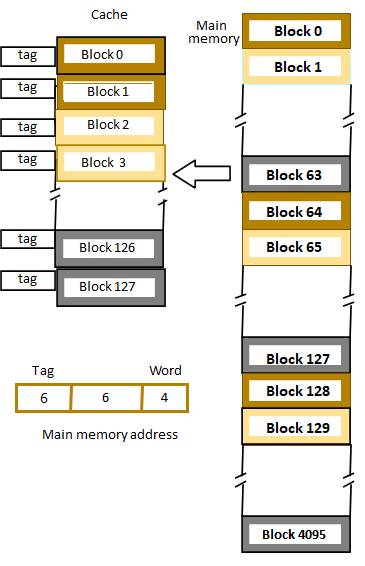 Set 0
Set 1
▶  In Set-Associative two or more words of memory under
the same Index address can reside.
▶  It is a combination of Direct and associative mapping.
▶  Blocks of Cache are grouped into Set.
▶  Hence,  the  contention  problem  of  Direct  mapping  is somehow  solved  by  having  few  choices  for  block placement.
▶	Number of blocks per set is a design parameter.
One extreme is to have all the blocks in one set, 	requiring no set bits (fully associative mapping).
Other extreme is to have one block per set,
Set 63
Set
is the same as direct mapping.
Replacement Policy
▶	When the cache is full, and a block of words needs to be transferred from the main	memory, some block of words in the cache must be replaced.
▶	This is determined by a Replacement Algorithm.
▶	Cache performance is greatly affected by properly choosing data
that is unlikely to be referenced again.
▶	The most common replacement algorithms are:
Random replacement
First-in-first-out (FIFO)
Least Recently Used (LRU)
Least Frequently Used (LFU)
▶ With a Random replacement policy any block can be replaced randomly.
▶ In case of FIFO, replace the block in the set which has been in the cache for longest time. It is easily implemented as a round-robin or circular buffer technique.
▶ In case of LRU, replace the block in the set which has been in the Cache for longest period with no references.
▶ In case of LFU, replace the block from the Cache which has fewest references.
Memory Management
▶	In a uni-processor system, main memory is divided in to two parts.
One part for OS (Resident Monitor)
Other part for the program currently being executed (User part)
▶	In multiprogramming the user part of the memory is subdivided to accommodate multiple processes.
▶	The subdivision is carried out dynamically.
▶	The	memory	needs	to	be	allocated	efficiently	to	pack	as	many processes in to the memory as possible.
▶	This is known as Memory Management.
▶	Generally there are two types partitioning available for memory.
▶	One	is	Fixed	Partitioning	and	another	one	is	Variable
Partitioning.
▶	Fixed partitioning is of two types.
▶	One is Equal size partitioning and another one is Unequal size
partitioning.
▶	The	process	brought	into	the	memory	and	placed	into	the smallest available partition.
▶	In most of the cases process may not require exactly as much
memory as provided by the partition.
Equal size partitioning
▶	So, there will be wastage of memory space.
Unequal size partitioning
▶	A more efficient approach is Variable Partitioning.
▶	When the process is brought into memory, it is allocated exactly as
much memory as it requires and no more.
▶	This method starts out well, but eventually it leads to a situation in which there are lot of small holes in memory.
▶	At time goes the memory became more and more fragmented.
▶	Unused space in a partition is called as Internal Fragmentation.
▶	Unused of a partition is called External Fragmentation.
▶	So, the memory utilization will be declined.
▶	The technique to overcome this is Compaction.
▶	From time to time the OS shifts the processes in the memory and places all the free memory space together in one block.
▶	This is called Compaction.
▶	This is a time consuming procedure and wastage of processor time.
▶	If compaction is adopted, the process may be shifted in main memory.
▶	The instruction and branch address of the instruction also shifted.
▶	This can be solved by Logical Addressing.
▶	Logical address is expressed as a location relative to the beginning of the program.
▶	Instructions in the program contains only logical address.
▶	Physical address is the actual location in the memory.
▶  When  the processor  executes a process, it automatically  converts from  logical  to  physical  address  by  adding  the  current  starting location of the process which is called its Base Address to each logical address.
▶  Both fixed and variable partitioning are not efficient.
▶  So, Paging.
▶  The memory is partitioned in to relatively small fixed size chunks,
known as Frame.
▶  The processes are also divided to small fixed size chunks of same size of frames.
▶  The chunk of processes is called as Page.
▶	The pages are swapped in and swapped out to or from the frames
of the memory.
▶	Usually this enhances the performance of the system.
▶	This leads to the concept of Virtual Memory.
▶	Each page of the process brought in to the memory, when it is needed, that is on demand, called Demand Paging.
▶	During the processing if a page reference is required, but that is not in main memory then Page fault occurs.
▶	Then the OS brings the required page to main memory.
▶	Paging is invisible to the programmer.
▶	There	is	another	way	in	which	addressable	memory	can	be subdivided, known as Segmentation.
▶	It is visible to the programmer and provides a convenience for organizing the programs and data.
▶	It	allows	the	programmer	to	view	memory	as	consisting	of multiple address space or segments.
Virtual Memory
▶ Program and data are stored in auxiliary memory.
▶ Portions of the program or data that are brought in to the main memory as they are needed by the CPU.
▶ Virtual memory is a technique that allows execution of processes that may not be completely in the main memory.
▶ Virtual memory concept is used to give programmer the illusion that they have very large memory, even though the computer actually has a relatively small main memory.
▶ Each  address  is  referenced  by  the  CPU  goes  through  an  address mapping from the virtual address to a physical address in main memory.
▶	An address used by the programmer called Virtual address or Logical address.
▶	Set of virtual addresses called as Address space.
▶	An address in main memory is called as location or Physical address.
▶	Set of physical addresses called as Memory space.
▶	The physical memory is divided in to equal size called as Frame or Block.
▶	Let a computer address space is 8K and memory space is 4K.
▶	Let split the address space in to 8 pages and each page size is 1K.
▶	The virtual address will be 13 bits.
▶	These 13 bits are for specifying the pages and the lines within the page.
▶	So, for 8 pages 3 bit are required and rest 10 bits LSB for the line number of each page.
▶	The memory space is divided in to the size of pages as 1K so, 4 frames or blocks.
▶	The actual address is 12 bits.
▶	For 4 frames, 2 bits are required and rest 10 bits LSB for the line number of each frame.
▶	So, the line address in address space and memory space is same.
▶	Only the translation is required from page to frame, that is, from 3 bits to 2 bits.
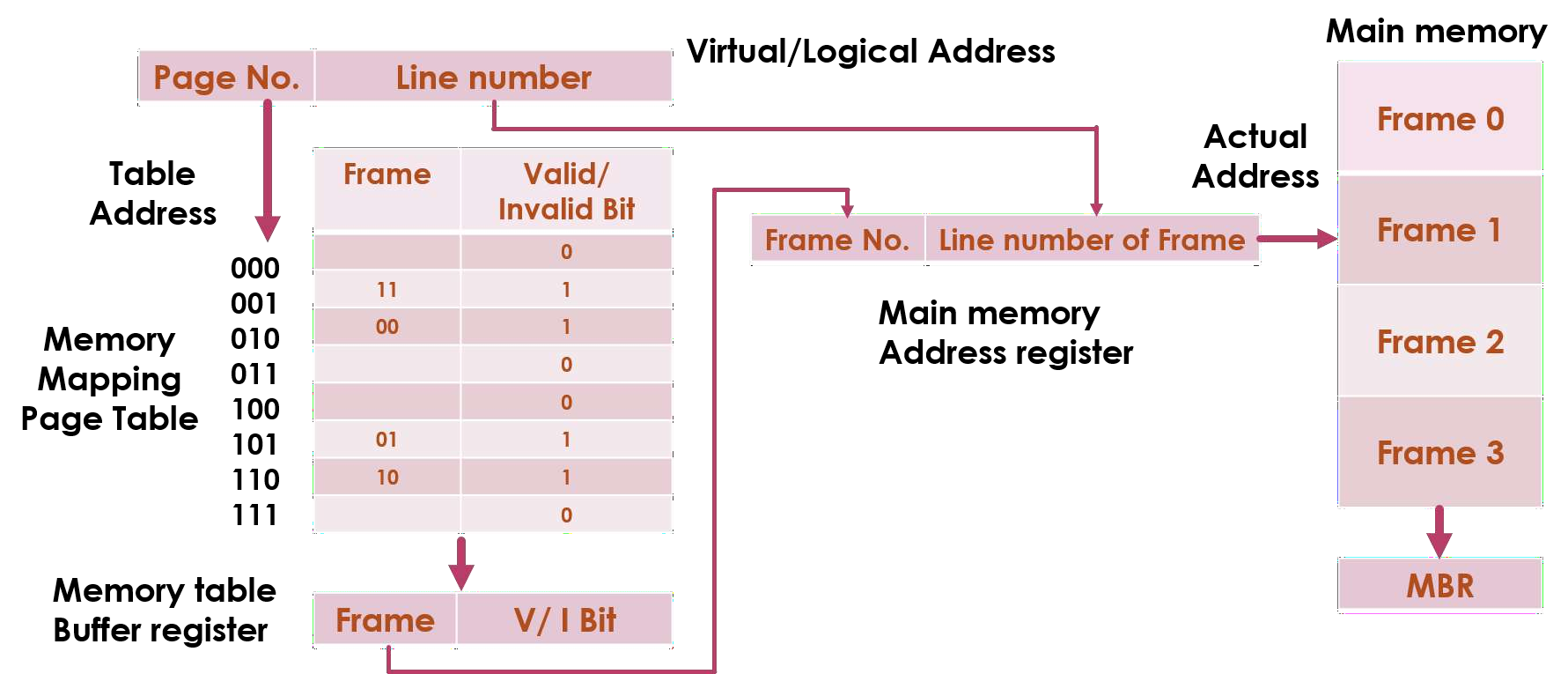 Page Replacement Algorithms
▶	If a page is required for processing and that is not in main memory and the main memory is full, in that case page replacement is required.
▶	Various page replacement algorithms are:
First-in-first-out (FIFO)
Least Recently Used (LRU)
Optimal Algorithm
▶	In case of LRU, replace the page that has not been used for longest
period of time.
▶	In case of optimal algorithm, replace the page that will not be used for the longest period of time.
Associative Memory
▶ The  time  required  to  find  an  item  stored  in  memory  can  be reduced considerably if stored data can be identified for access by the content of data itself rather by an address.
▶ The Associative Memory (AM) called as Content Addressable Memory (CAM) which addresses as content not address.
▶ When a word is written in an associative memory no address is needed.
▶ The memory is also capable of finding unused location to store that word.
▶	When a word to be read from an associative memory the content of word or part of the word is specified.
▶	The memory locates all words which match the specified content and mark them for reading.
▶	Then at a time all marked content can be read.
▶ So,  associative  memory  known  as  Content  addressable memory  or  Parallel  search  memory  or  Multiaccess memory.
Hardware Organization
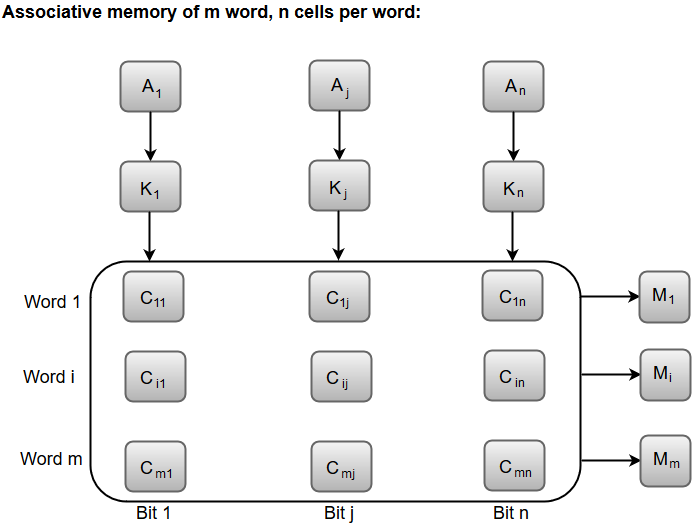 Argument Register (A)
Key Register (K)
Associative Memory
m words
n bits per word
Input
(M)
Read
Write
▶  Each word in the memory is compared in parallel with the contents of the Argument register.
▶  The  Key  register  or  Masking  register provides a mask for choosing a particular field or key in the argument word.
▶  The entire argument is compared with each memory word if the Key register contains all 1’s.
▶  Otherwise only those bits in the argument that have 1’s in their corresponding position of the Key register are compared.
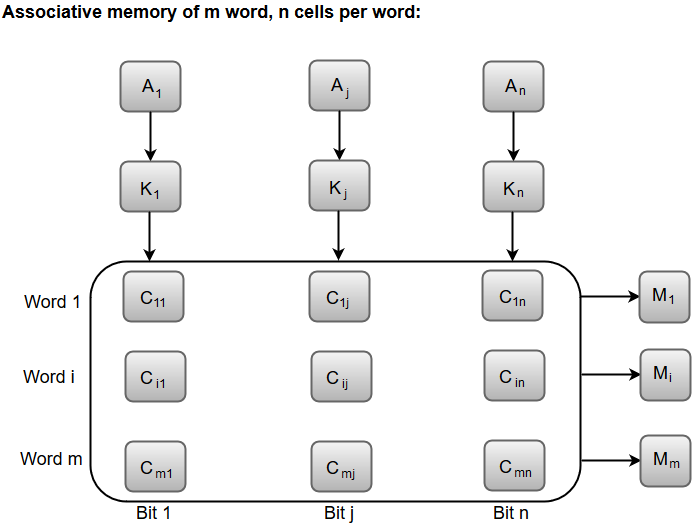 ▶	Thus,	masking	register	provides	a	mask
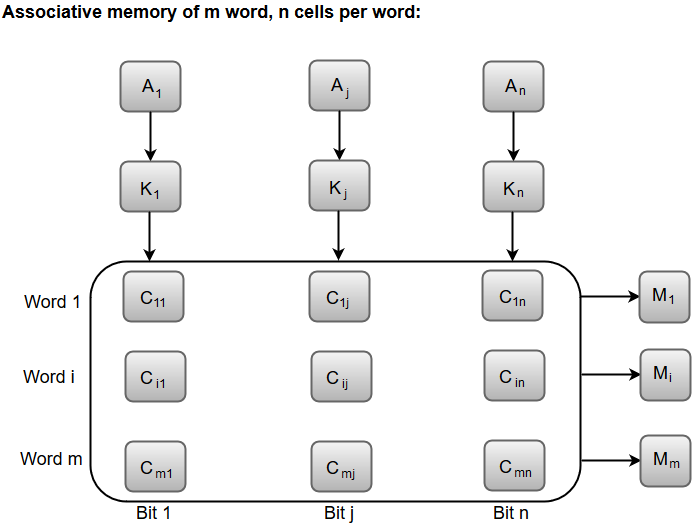 for	identifying	whole	or
piece	of
how	the
information	which	specifies
reference to the memory is made.
▶	The	words	that	matches	the	bits	of	the
Argument   register   taking   in   to consideration of 1’s in Key register set the corresponding bit in the Match register.
▶	After the matching process, those bits in the Match register that have been set indicates that their corresponding word have been matched.
▶	Reading is accomplished by accessing
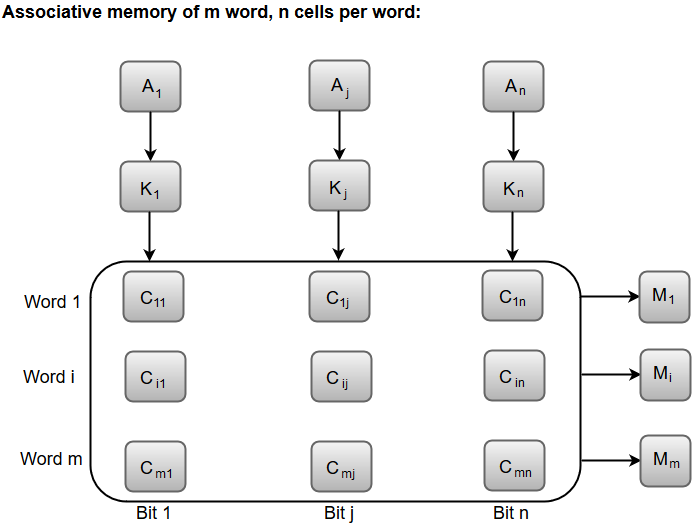 to	the	memory	for	those
the
words
Match
corresponding	bits	in
register have been set.
Match Example:
A = 101111100
K = 111000000
Word 1 = 100111100
Word 2 = 101000001
▶	Which word will match?
Internal Organization of each Cell
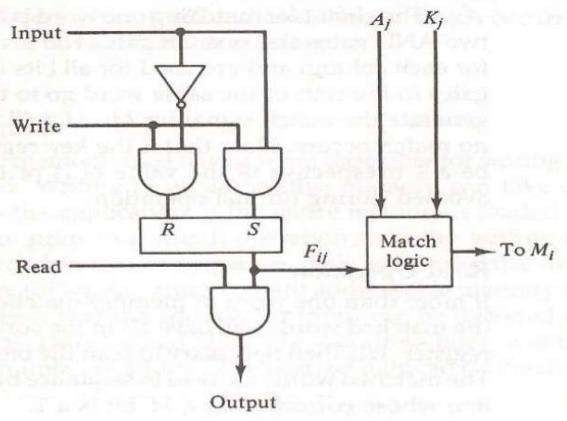 Aj will be compared with Fij for matching when Kj = 1
Match Logic
▶	Comparison logic for two numbers required to find matching.
▶	Neglecting Key or Mask bits, word i is equal to the argument A if
Aj = Fij	for j = 1, 2, 3, … , n
▶	Two bits are equal if both are either 1 or 0.
▶	The equality of two bits can be expressed logically by the Boolean function
xj =	Aj Fij + A’j F’ij	xj = 1 if both are equal else 0
▶	For word i to be equal to the argument A must all xj variables equal to 1.
▶	This is the condition for setting the corresponding match bit Mi to 1.
▶	So,	the	Boolean	function	will	be	Mi =	x1	x2	x3 . .	.	xn .	This	is	a	AND
operation.
▶	Now the key bit Kj is included in the comparison logic.
Kj = 1
Kj = 0
Aj and Fij needs comparison
Aj and Fij need not compared
▶	When
x ,	𝑖𝑓K = 1
j	j
1, if	Kj = 0
xj + K’j = ቊ
▶	Thus, now the xj term can be rewritten as (xj + K’j ).
▶	Now the match logic Mi for word i will be
Mi = (x1 + K’1 ) (x2 + K’2) . . . (xn + K’n )
▶	If Kj = 1 the terms will be compared and will be either 0 or 1.
▶	When all terms will be 1 then only match will occur and Mi will be 1.
▶	If Kj = 0 all terms in the expression will be 1 but this condition can be avoided as all bits of Key word can not be 0.
▶	So, now Mi = ς𝒏	A	F	+ A’	F’	K’
𝒋=𝟏	j	ij
j	ij +	j
▶	This is the expression for one word, that is word i.
▶	m numbers of such function needed to compare m numbers of words as i = 1, 2, 3, . . ., m.
Diagram of Match Logic
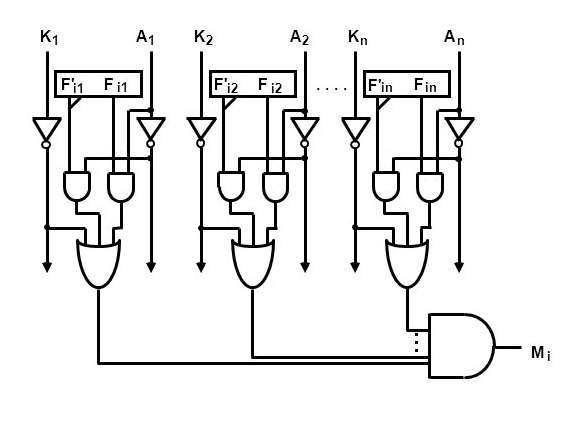 Memory Interleaving
▶	There	may	be	simultaneous	access	to	memory	from	two	or
more sources due to parallel processing.
▶	The	memory	can	be	partitioned	into	a	number	of	modules connected to a common memory address and data bus.
▶	Each module has its own address buffer register (ABR) and
data buffer register (DBR).
▶	Due to its personal Address register and Data register for each module the average rate of transmission of data is increased.
Consecutive	words	are placed in a module.
High-order	k	bits	of	a
k bits
m bits
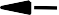 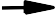 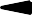 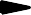 Module
Address in module
MM address
memory address determine the module.
	Low-order  m  bits  of  a memory address determine the word within a module.
	When a block of words is transferred   from   main memory to cache, only one module is busy at a time.
	One module kept busy by CPU at a time.
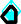 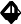 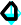 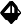 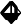 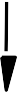 ABR
DBR
ABR	DBR
Module
i
Module
n -  1
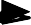 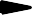 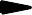 Arrange addressing so that successive 	words in the address space are placed in 	consecutive modules.
When  requests  for  memory  access
involve  consecutive  addresses,  the
m bits
k bits
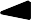 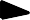 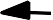 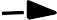 Address in module
Module
MM address
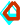 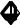 access will be to consecutive modules.
While	transferring	a	block	of	data,
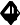 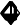 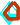 several memory modules can be kept
busy at the same time.
Since parallel access to these modules is 	possible, the average rate of fetching 	words from the Main Memory can be 	increased.
Higher utilization of memory system.
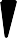 ABR
ABR
DBR
ABR
DBR
DBR
Module
0
Module
i
Module
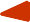 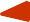 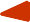 k
2	-  1
Lecture of Module 4
Input/Output Organization
Overview
▶	Peripheral Devices
▶	Accessing I/O Devices
▶	Input/Output Interface
▶	Types of Data Transfer
Asynchronous Parallel Data Transfer
Asynchronous Serial Data Transfer
▶	Asynchronous Communication Interface
▶	Interrupt
▶	Modes of Data Transfer
Programmed I/O
Interrupt driven I/O
Priority Interrupt
Direct Memory Access (DMA)
▶	I/O Channel and Processor
Peripheral Devices
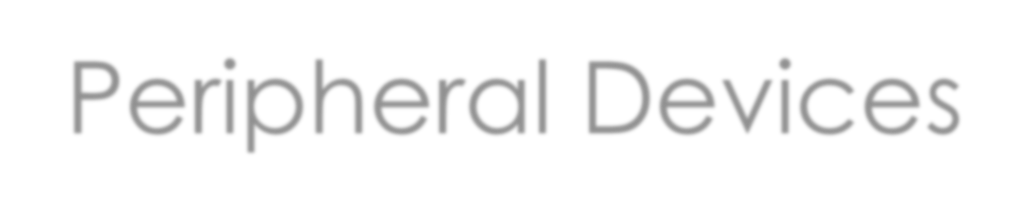 ▶	Input/Output devices that are connected to a system are called Peripheral devices.
▶	These devices are designed to read information into or out of the memory or CPU upon command from the CPU and are considered to be the part of computer system.
▶	For example: Keyboards, display units, printers etc. are common peripheral devices.
There are three types of peripherals:
Input	peripherals:	Allows	user	input	from	the	outside	world	to	the	computer.	Example:
Keyboard, Mouse etc.
Output peripherals: Allows information output from the computer to the outside world. Example:
Printer, Monitor etc.
Input-Output peripherals: Allows both input (from outside world to computer), as well as, output (from computer to the outside world). Example: External memory devices.
Accessing I/O Devices
▶	Generally more numbers of devices are connected to a computer.
▶	So, some means have to be provided by which a particular device can be selected to participate in a given I/O operation.
▶	This can be accomplished through the use of an I/O bus arrangement.
▶	I/O	bus	is	the	bus	to	which all	I/O	devices	are connected	used	for
address, data and control signals.
▶ Each device is assigned an identifying code or address so that the CPU  can  select  a  particular  device  by  placing  its  address  in  the address line.
▶ Only the device that recognizes its address responds to the CPU.
▶ This is called as I/O mapped I/O.
▶ An alternative arrangement for identifying I/O devices are by assigning them by an unique address within the memory address space of the computer.
▶ It become possible to access I/O device in the same way
as any other memory location accessing.
▶ This is known as Memory mapped I/O.
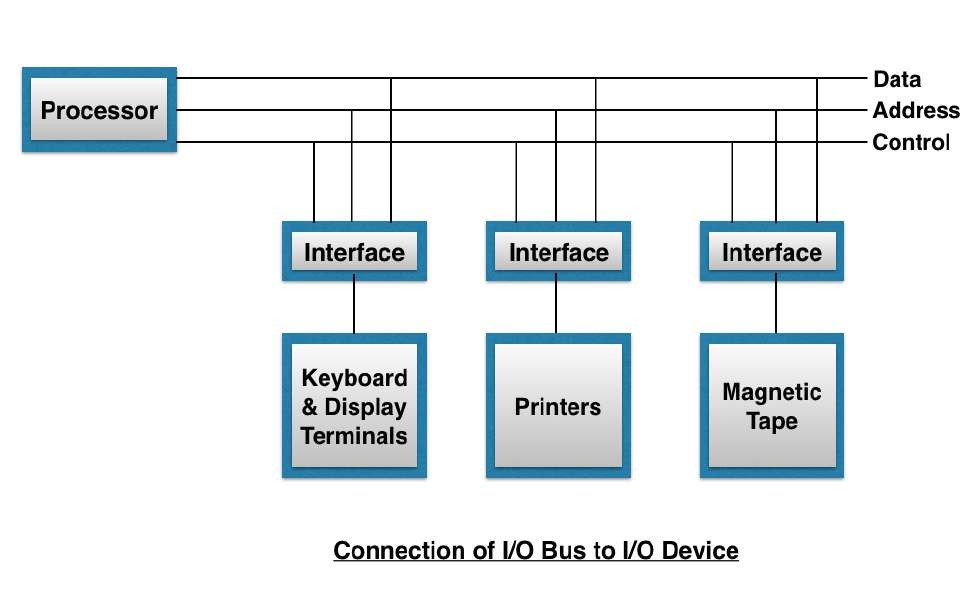 ▶  Any   machine   instruction and  addressing  mode  that can  be  used  to  deal  with operands  can  also  refer  to an I/O device.
▶  The use of memory mapped I/O  offers  some  flexibility in handling I/O operation.
▶	All	the	devices	are
the	I/O	bus
connected	to
through  a  hardware device or  circuit  is  called  as  I/O Interface.
I/O Interface
▶ Input/Output Interface provides a method for transferring instruction between internal storage device and external I/O device.
▶ Peripherals	connected	to	a	computer	need	special
communication link for interfacing them with the CPU.
▶ The  purpose  of  communication  link  is  to  resolve  the differences that exists between the CPU and peripherals and among peripherals.
The major differences are as follows:
Peripheral devices are electromagnetic or electro-mechanical. The CPU is purely electronic device. The nature of operation of peripheral device is different from the operation of CPU. Therefore a conversion of signal values may be required.
The  data  transfer  rate  of  peripherals  are  usually  slower  than  CPU.  So, synchronization mechanism may be needed.
The data code and formats in peripherals differ from the word format in the CPU
and memory. So, conversion mechanism may be needed.
The operating modes of peripherals are different from each other and each must be controlled so as not to disturb the operation of other peripherals connected to CPU.
Interface Module
▶  To resolve these differences there is a need of  special  hardware  component  between CPU and peripheral devices to supervise and synchronize all input and output transfers.
▶  This component is called as Interface unit or
I/O module.
▶  The data register is used to hold data to be transferred.
▶  Status register is required to store the status, that is, status or condition of the device for operation.
▶  Control circuit is for receiving and sending control signals to or from control unit.
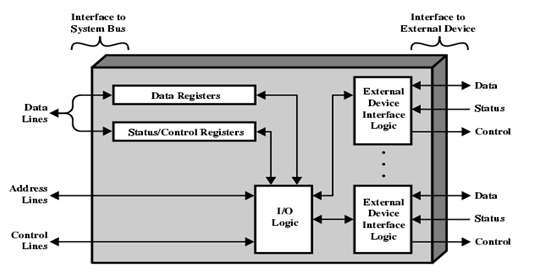 Types of Data Transfer
Types of Data Transfer
Parallel Data Transfer
Serial Data Transfer
Synchronous Data Transfer
Asynchronous Data Transfer
Asynchronous Data Transfer
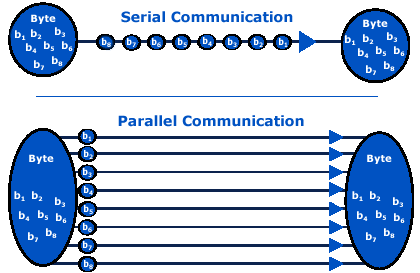 Handshaking
Strobe Controlled
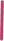 Source Initiated
Source Initiated
Destination Initiated
Synchronous Data Transfer
▶	Both sender and receiver share a common clock.
▶	For	long	distance	transmission	each	unit	is	driven	by	separate	clock	of	same
frequency.
▶	The transmitter transmits block of character along with synchronization information.
▶	The receiver decodes and find the synchronization information and keep its clock in step with each other.
▶	The transmitter sends data, and the receiver counts the number of bits in the received
data.
▶	Furthermore, there are no gaps between data, that is, continuous transmission till end.
▶	In this method, the timing signals must be accurate to transfer data efficiently.
▶	Moreover, this method is faster than asynchronous data transferring.
Asynchronous Parallel Data Transfer
▶ Asynchronous parallel data transfer between two independent units require control
signals for synchronization during the data transfer.
One way is by means of strobe pulse which is supplied by one of the units to other unit when transfer has to occur. This method is known as “Strobe Control”.
Another method commonly used is to accompany each data item being transferred with a control signal that indicates the presence of data in the bus. The unit receiving the data item responds with another signal to acknowledge receipt of the data. This method of data transfer between two independent units is said to be “Handshaking”.
▶	Here we consider the transmitting unit as Source and receiving unit as Destination.
▶	The sequence of control during an asynchronous transfer depends on whether the transfer is initiated by the source or by the destination.
▶	So, it can be further divided as source initiated and destination initiated.
Source Initiated Strobe controlled
▶  The source unit first places the data on the data bus.
▶  After a brief delay to ensure that the data settle to
a steady value, the source activates a strobe pulse.
▶  The information on data bus and strobe control signal remains in the active state for a sufficient period of time to allow the destination unit to receive the data.
▶  The source removes the data from the data bus after
it disables its strobe pulse.
▶  The strobe signal disabled indicates that the data bus does not contain valid data.
▶  New valid data will be available only after the strobe
is enabled again.
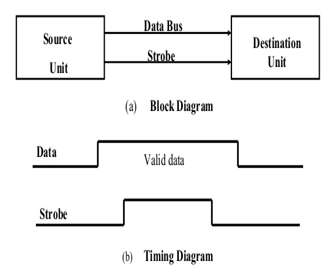 Destination Initiated Strobe controlled
▶  The destination unit initiates the data transfer.
▶  The destination unit first activates the strobe pulse, informing the source is ready to receive data  or  informing  the  source  to  provide  the data.
▶  Then the source unit may  place the data on the data bus.
▶  The data must be valid and remain in the bus
long enough for the destination unit to accept it.
▶  The destination unit then disables the strobe. And  source  removes  the  data  from  data  bus after a time interval.
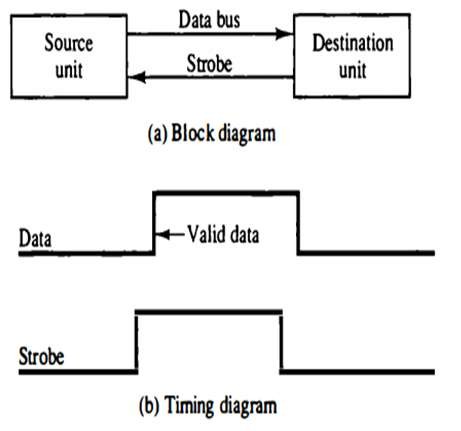 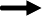 ▶ In  computer,  in  strobe  initiated  by  source  -  the  strobe  may  be  a memory-write control signal from the CPU to a memory unit. The source, CPU, places the word on the data bus and informs the memory unit, which is the destination, that this is a write operation.
▶ In the strobe initiated by destination - the strobe may be a memory- read control from the CPU to a memory unit. Now the destination is the CPU, initiates the read operation to inform the memory, which is a source unit, to place selected word into the data bus.
▶ The transfer of data between the CPU and an interface unit is similar to the strobe transfer.
Disadvantage
▶ In source unit that initiates the transfer has no way of knowing whether the destination has actually received the data that was placed on the bus.
▶ In a destination unit that initiates the transfer has no way of knowing whether the source unit has actually placed data on the bus.
▶ The Handshaking method solves this.
Handshaking
▶	The handshaking method is a two wire controlling method of data transfer.
▶	Handshaking method introduce a second control signal line that provides a reply to the unit that initiates the transfer.
▶	In it, one control line is in the same direction as the data flow in the bus from the
source to destination to indicate the presence of valid data on the data bus.
▶	The other control line is in the other direction from destination to the source.
▶	It is used by the destination unit to inform the source whether the data accepted or not.
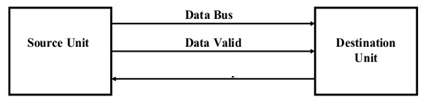 Data accepted/Ready for data
Source Initiated Handshaking
▶  Two handshaking lines are "data valid", which is generated by the source unit, and "data accepted", generated by the destination unit.
▶  The source initiates a transfer by placing data on the bus.
▶	Then enable the data valid signal.
▶
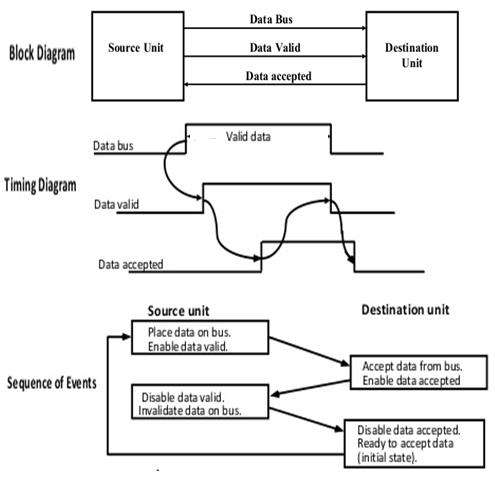 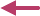 The	data	accepted	signal	is	then	activated	by destination unit after it accepts the data from the bus.
▶  The source unit then disables its data valid signal which invalidates the data on the bus.
▶  After  this,  the  destination  unit  disables  its  data
accepted signal and the system goes into initial state.
▶  The source unit does not send the next data item until  the  destination  unit  shows  its  readiness  to accept  new  data  by  disabling  the  data  accepted signal.
Destination Initiated Handshaking
▶  Two handshaking lines are "data valid", generated by the source unit, and "ready for data" generated by destination unit.
▶  Data transfer is initiated by destination, so source unit does not place data on data bus until it receives ready for data signal from destination unit.
▶	Enable ready for data.
▶	Source Places the data on data bus.
▶	Then enable the data valid signal.
▶	Destination accepts the data from the data bus.
▶	Then	the	destination	disable	the	ready	for	data signal after data acceptance.
▶  Now the source disable the data valid signal which invalidate the data on data bus and the system goes into initial state.
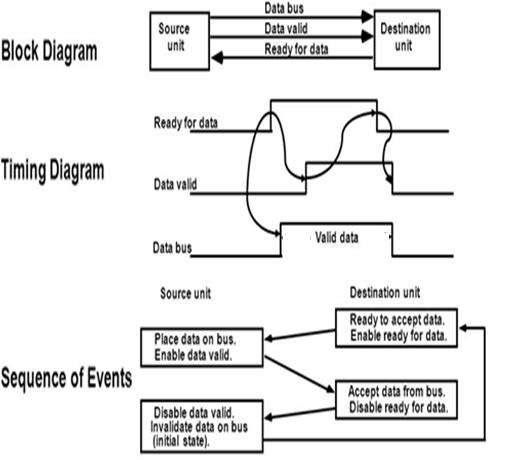 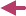 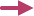 ▶ Data  transfer  between  an  interface  and  an  I/O  device  is commonly controlled by a set of handshaking lines.
▶ The handshaking scheme provides a high degree of flexibility because the successful completion of a data transfer relies on active participation of both units.
▶ If a unit is faulty or the data transfer can not be performed during specified time the time out error is generated.
Asynchronous Serial Data Transfer
▶	The transmitter and receiver generates their clock frequencies independently, but they
are more or less identical.
▶	Generally adopted for low speed transmission.
▶	Data transmitted character by character.
▶	The time interval between two character is not fixed.
▶	The technique adopted for asynchronous serial data transmission is called FRAMING.
▶	In this technique each character carries the information of START Bit and STOP Bit.
▶	If there is no transmission in the line then the line is maintained in high voltage level –
MARK.
▶	START Bit always is voltage level of Zero (0) – SPACE.
▶	After Start bit the data bits are transmitted followed by PARITY Bit and STOP Bit.
▶	The Parity bit may or may not present. If present always it is in either Low state (0) or High state (1) depending on Parity generator.
▶	The Stop bit may be one bit or more bits. Always they are in High state (1).
▶	So, during transmission the data bits are framed with Start bit and Stop bits, called Framing.
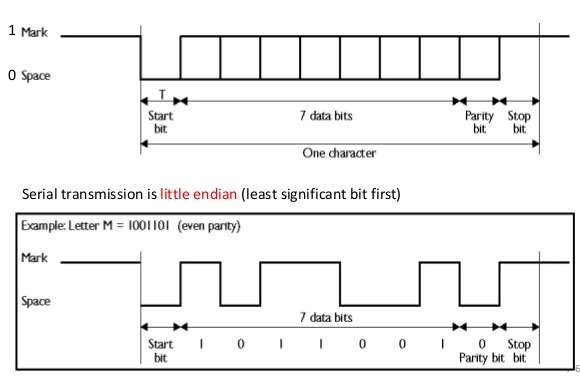 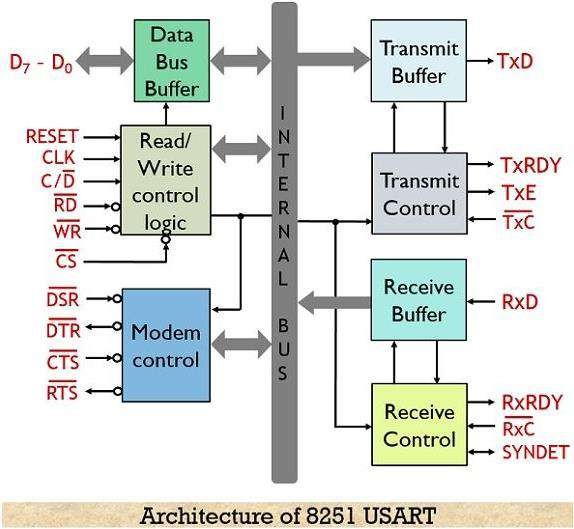 Communication Interface
▶	Serial transfer may be synchronous or asynchronous.
▶	The IC 8251A is a programmable chip designed for
synchronous communication.
▶	It is 25 pin DIP.
and	asynchronous	serial	data
▶	It includes five blocks.
Data bus buffer
Read/Write control logic
Modem control
Transmitter
Receiver
▶	It	is	also Asynchronous
called	as	Universal Receiver
Synchronous
and	Transmitter	(USART).
Interrupt
▶	A computer must have some means to coordinate its activities with the external devices connected to it.
▶	When accepting characters from a keyboard, the computer needs to know when a new character has been typed.
▶	Similarly, during the output operation, it should send a character to a printer if the printer is ready to accept it.
▶	The current status of each I/O device connected to a computer is indicated by one or more bits of information.
▶	A program may run within the CPU to poll the device by testing the status bits before using an I/O
instruction to transfer data.
▶	During this polling period the CPU does not perform any useful computation.
▶	So, an alternative arrangement is required that when the I/O device will ready, it will alert the CPU.
▶	This can be possible by sending a signal called Interrupt.
▶  An interrupt is a signal emitted by hardware or software that requests the processor to suspend its current execution and service the occurred interrupt.
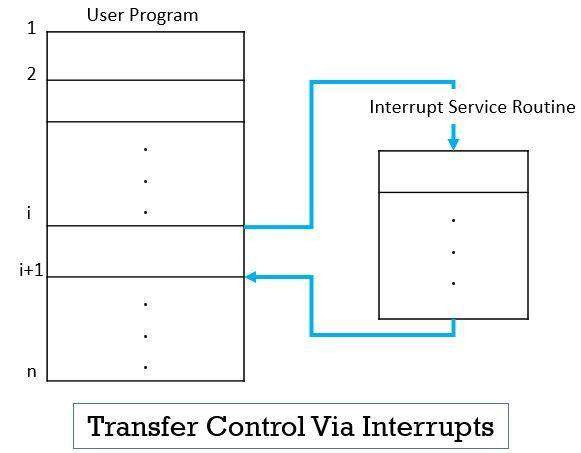 ▶	To	service processor corresponding routine (ISR).
the	interrupt	the
the
executes
interrupt	service
▶  After the execution of the interrupt service   routine,   the   processor resumes   the   execution   of   the suspended program.
Types of Interrupt
▶  There are two types of interrupt.
Hardware Interrupt
Software Interrupt
▶  Hardware Interrupt: If the signal for the processor is from external or
internal device or hardware is called hardware interrupt.
▶  Example: From keyboard we will press the key to do some action, this pressing of key in keyboard will generate a signal which is given to the processor to do action, such interrupt is hardware interrupt.
▶  Hardware interrupt may be generated from external device/hardware or
internal device/hardware.
▶  So, it may be External interrupt or Internal interrupt.
▶	External Interrupt: It comes from I/O devices, timing device, power failure or
from any other external hardware.
I/O device request for transfer of data. I/O device finished transfer of data.
Elapse of time of an event – Time out
Power failure etc.
▶	Example:
▶	Internal Interrupt: Arises illegal or erroneous use of an instruction or data and any overflow/underflow condition.
Register overflow/underflow. Stack/Queue overflow/underflow. Attempt to divide by zero.
▶	Example:
Invalid operation code etc.
▶ Internal  interrupt  is  initiated  by  some  exceptional condition caused by the program itself rather than by an external event.
▶ Internal  interrupt  is  synchronous  with  the  program while external interrupt is asynchronous.
▶ If a program is rerun, the internal interrupt will occur in the same place each time. The external interrupt depends on external conditions that are independent of the program being executed at that time.
▶ The hardware interrupts may be maskable or non-maskable.
▶ Maskable Interrupt: The hardware interrupt that can be ignored or delayed for some time if the processor is executing a program with higher priority are termed as maskable interrupts.
▶ This type of interrupt is entertained by the CPU just after completion of current execution.
▶ Non-Maskable Interrupt: The hardware interrupts that can neither be ignored nor delayed and must immediately be serviced by the processor are termed as non-maskable interrupts.
▶ When a non-maskable interrupt arises, the CPU suddenly stops the
current execution and jumps to entertain the interrupt.
▶	Software Interrupts: A software interrupt is initiated by executing an instruction.
▶	This type of interrupt can be used by the programmer to initiate an interrupt procedure at any desired point in the program.
▶	Software interrupt is a special CALL instruction that behaves like an interrupt rather than a
subroutine call.
▶	When an interrupt is initiated the Interrupt Service Routine (ISR) is executed.
▶	The way the processor chooses the branch address of the service routine, the interrupt may
be Non vectored interrupt or Vectored interrupt.
▶	Non vectored: In this case the branch address is assigned to a fixed location in the memory where corresponding ISR is stored.
▶	Vectored: The source of the interrupt that supplies the branch information to the computer.
▶	This information is called the interrupt vector.
Modes of Data Transfer
▶	The data transfer between CPU and I/O devices may be handled in a variety of modes.
▶	Some modes use the CPU as an intermediate path, others may transfer data directly to and from the memory unit.
▶	Data transfer to and from peripherals may be handled in one of
the three possible modes.
Programmed I/O
Interrupt initiated I/O
Direct Memory Access (DMA)
Programmed I/O
▶  Programmed I/O operations are results of I/O operations written in computer program.
▶  Each data item transfer is initiated by an instruction in the program.
▶  Example: In this case, the I/O device does not have direct access to the memory unit. A transfer from I/O device to memory requires the execution of several instructions by the CPU, including an input instruction to transfer the data from device to the CPU and store instruction to transfer the data from CPU to memory.
▶  Transferring data under program control requires constant monitoring of the peripheral by the CPU.
▶	The CPU stays in the program loop (polling) until the I/O unit indicates that it is ready for
data transfer.
▶	This is a time consuming process since it needlessly keeps the CPU busy.
▶	This situation can be avoided by using an interrupt facility.
X = A + B
PUSH A PUSH B ADD STORE X
Interrupt Initiated I/O
▶  In programmed I/O, the CPU remain busy unnecessarily.
▶  This situation can very well be avoided by using an interrupt driven method for data transfer.
▶  When the interface determines that the device is ready for data transfer, it generates an interrupt request signal to the CPU.
▶  In the meantime the CPU can proceed for any other program execution.
▶  Upon detection of an external interrupt signal the CPU momentarily stops the execution of current task, the control branches to a service routine to process the  required  I/O  transfer,  and  then  return  to  the  task  it  was  originally performing.
▶  But what if multiple devices generate interrupts simultaneously.
Priority Interrupt
▶  In that case, there must have a way to decide which interrupt is to be serviced first.
▶  In  other  words,  the  priority  must  be  assigned  to  all  the  devices  for  systemic interrupt servicing.
▶  The concept of defining the priority among devices so as to know which one is to be  serviced  first  in  case  of  simultaneous  requests  is  called  priority  interrupt system.
▶  Generally devices with high speed of data transfer, such as, magnetic disks  are assigned high priority than slow devices, such as, Keyboard.
▶  When multiple devices interrupt the system at the same time, the service given to
the device with highest priority.
▶  This could be done with either software or hardware methods.
Software Priority Method
▶	In this method a Polling procedure is used to identify the highest priority device by software
means.
▶	There is one common branch address for all interrupt to execute the ISR.
▶	The program that takes care of interrupts begins the execution of the ISR and Polls the interrupt sources in sequence.
▶	The	order	in	which	they	are	tested	determines	the	priority	of	the	interrupt	and	its
corresponding device.
▶	If the highest priority device interrupt signal is on, then the service is given to that device.
▶	Otherwise, the next lower priority source is tested and so on.
▶	The major disadvantage of this method is that it is quite slow.
▶	To overcome this, we can use hardware priority interrupt.
Hardware Priority Method
▶	A hardware priority interrupt unit functions as an overall manager in an interrupt system environment.
▶	To	speed	up	the	operation,	each	interrupt	source	has	its	own interrupt vector to access its own ISR directly.
▶	So, no polling is required as all the decisions are established by the hardware priority interrupt unit.
▶	The hardware priority function can be established by either a serial
or a parallel connection of interrupt lines.
▶	The	serial	connection	of	hardware	priority	interrupt	method	is known as Daisy-Chaining Method.
Daisy-Chaining Priority interrupt Method
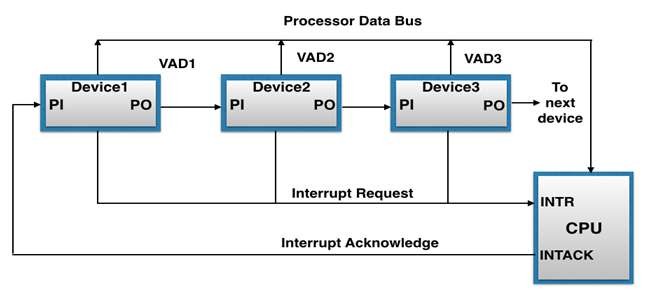 ▶	The daisy-chaining method involves connecting all the devices that can request an interrupt in a serial manner.
▶	This configuration is governed by the priority of the devices.
▶	The device with the highest priority is placed first position (nearer to CPU) followed
by lower priority device and so on up to the lowest priority device.
▶	There is an interrupt request line which is common to all the devices and goes into the CPU.
▶	If any of the device raises an interrupt, it places the LOW (0) state in the interrupt
request line.
▶	When no interrupts are pending, the line is in HIGH (1) state.
▶	The CPU responds to an interrupt request by enabling the interrupt acknowledge line.
▶	This signal is received at the PI (Priority in) input of device 1.
▶  If the device has not requested the interrupt or no pending request, it passes this signal to the next lower priority device through its PO (priority out) output as (PI = 1 & PO = 1).
▶  However, if the device had requested the interrupt, (PI =1 & PO = 0).
The device consumes the acknowledge signal and block its further use by 	placing 0 at its PO (priority out) output.
The  device  then  places  its  interrupt  vector  address  (VAD)  into  the
processor bus.
The device puts its interrupt request signal in HIGH (1) state to indicate 	its interrupt has been taken care of.
NOTE: VAD is the address of the service routine which services that device.
▶ If a device gets 0 at its PI input, it generates 0 at the PO output to tell other devices that acknowledge signal has been blocked, that is, (PI = 0 & PO = 0).
▶ Therefore, by daisy chain arrangement we have ensured that the highest priority interrupt gets serviced first and have established a hierarchy.


▶	HW: Parallel connection of hardware priority interrupt
Direct Memory Access (DMA)
▶  The programmed I/O (CPU has to check for I/O device) and Interrupt-driven I/O (CPU doesn’t has to check for I/O device, I/O device generate the interrupt signal) require the active intervention of the processor to transfer data between memory and the I/O module, and data transfer must traverse through the processor.
▶  DMA is a process of communication for data transfer between memory and input/output device, controlled by an external circuit called DMA controller, without involvement of CPU.
▶	DMA is a way to improve processor activity and I/O transfer rate by taking-over the job of transferring data from processor and letting the processor to do other tasks.
▶	The DMA controller takes over the buses to manage the transfer directly between the I/O
devices and the memory unit.
▶	DMA controller is a hardware unit that allows I/O devices to access memory directly without the participation of the processor.
DMA Controller
▶	Whenever an I/O device wants to transfer the data to or from memory, it sends the
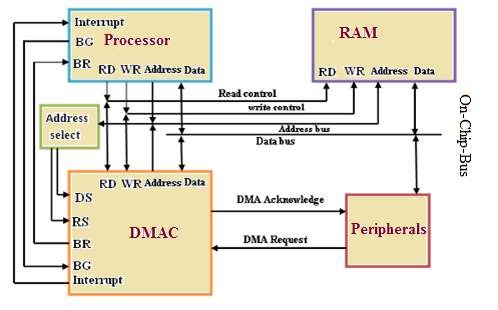 DMA	request	(DRQ)	to	the	DMA
controller.
▶  DMA controller accepts this DRQ and asks the CPU to hold for a few clock cycles by sending it to the CPU Bus Request (BR) or Hold request (HLD) signal.
▶  Bus Request (BR) or Hold request (HLD): It is used by the DMA controller to request the  CPU  to  relinquish  the  control  of  the buses.
IC 8257/8237
▶  After receiving Bus Request signal from DMA controller, the CPU acknowledges it by  granting  Bus  Grant  (BG)  or  Hold  acknowledgement  (HLDA)  to  the  DMA Controller.
▶  Bus Grant (BG) or Hold acknowledgement (HLDA): It is activated by the CPU to inform the DMA controller that the DMA controller can take control of the buses.
▶ After receiving the Hold acknowledgement (HLDA), DMA controller acknowledges I/O device (DACK) that the data transfer can be performed to or from memory and DMA controller takes the charge of the system bus.
▶  When the data transfer is completed, the DMA controller raise an Interrupt to the processor that the task of data transfer is finished and the processor can take control over the buses again and it will start processing where it has left.
DMA block diagram
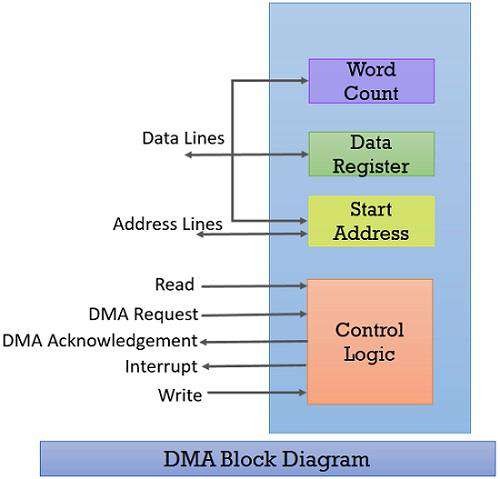 ▶  The DMA controller has an address register, a word/data  count  register,  data  register  and  a control logic unit.
▶  Whenever a processor is requested to read or write  a  block  of  data,  it  instructs  the  DMA controller by sending the following information.
▶  The first information is whether the data has to be read from memory or the data has to  write to the memory.
▶  It  passes  this  information  via  read  or  write control line that is between the processor and DMA controller Control logic unit.
▶  The processor also provides the starting address of the data block in the memory,
from where it has to be read or where the data block has to be written in memory.
▶  DMA controller stores this in its address register. It is also called the starting address register.
▶  The processor also sends the word count, that is, how many words are to be read
or written.
▶  The DMA controller stores this information in the data count or word count register. The register count is decremented by one after each word transfer and internally it is tested for zero.
▶  The most important is the address of I/O device that wants to read or write data.
This information is stored in the data register.
▶  The  CPU  will  not  directly  provide  the  BG  to  DMA Controller. First the registers in the DMA controller are selected by the CPU through the address bus by enabling the DS (DMA Select) and RS (Register Select) inputs.
▶  Then it will provide the basic information of address register, a word count register and a control register.
▶  When  the  BG  (Bus  Grant)  input  is  0,  the  CPU  can communicate with the Data Bus to read from or write to the DMA registers.
▶  When BG =1, the CPU relinquish the buses and the DMA  controller  can  communicate  directly  with  the memory by specifying an address in the address bus and activating the RD or WR control.
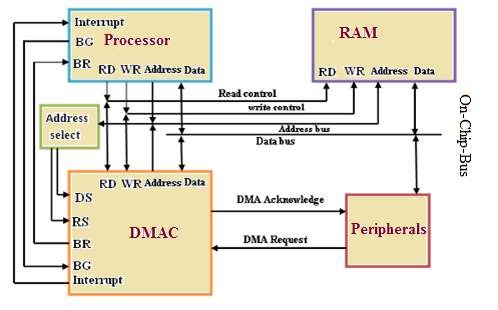 DMA Data Transfer
Burst Mode:
Here, once the DMA controller gains the charge of the system bus, an entire block of data is transferred in one contiguous sequence.
Then it releases the system bus to the CPU only after completion
of data transfer.
Till then the CPU has to wait for the system buses. CPU remains inactive relatively long period of time.
It can perform any work without the requirement of system bus.
Basically used to transfer large volume of data.
It is also called as Block transfer mode.
2. Cycle Stealing Mode:
In this mode, the data transfer is byte by byte or word by word.
The DMA controller forces the CPU to stop its operation and relinquish the control over the bus for a short period to DMA controller.
After the transfer of every byte, the DMA controller releases the bus and then
again requests for the bus.
This will continue to complete the data transfer of entire block.
In this way, the DMA controller steals the clock cycle for transferring every byte.
Basically used to transfer very small volume of data.
More time required to transfer total block of data.
But, CPU utilization is more than the Burst mode.
3. Transparent Mode
DMA controller takes charge of system bus for data transfer only when CPU performing operations without using system bus.
CPU executes the program and DMA controller takes charge of data transfer.
When the CPU requires the system bus the DMA controller releases the control over buses.
Complex hardware.
I/O Channel and Processor (IOP)
▶  Instead   of   having   each   interface communicate with the main processor, a computer  may  incorporate  one  or  more external  processor  and  assign  them  to communicate directly with all I/O devices.
▶  This secondary processor is called as I/O channel or I/O processor (IOP).
▶  The communication between the IOP and the  devices  is  similar  to  the  program control method of transfer.
▶  And the communication of IOP with the memory is similar to the direct memory access method.
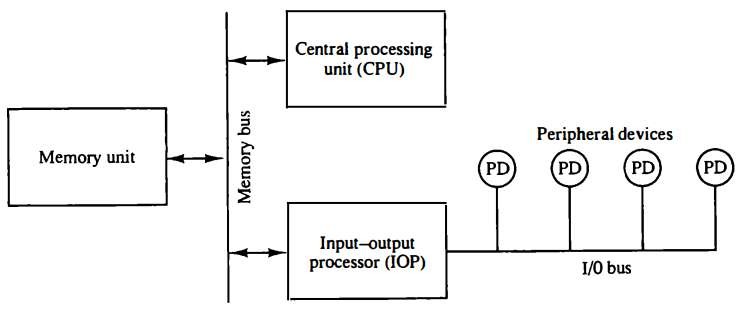 ▶	In a large computer, each processor is independent of other processors, and
any processor can initiate operations.
▶	The	IOP	operates	independent	from	CPU	and	transfer	data	between peripherals and memory.
▶	The IOP is similar to a CPU except that it is designed to handle the I/O
communication.
▶	The CPU can act as master and the IOP act as slave processor.
▶	The CPU assigns the task of initiating operations but it is the IOP, who
executes.
▶	CPU instructions provide operations to start an I/O transfer.
▶	The IOP asks for CPU through interrupt.
Lecture of Module 5
Parallel Processing
Overview
▶	Introduction
▶	Flynn’s Classification
▶	Pipeline Architecture
▶	Pipeline Hazard
▶	RISC Architecture
▶	CISC Architecture
Introduction
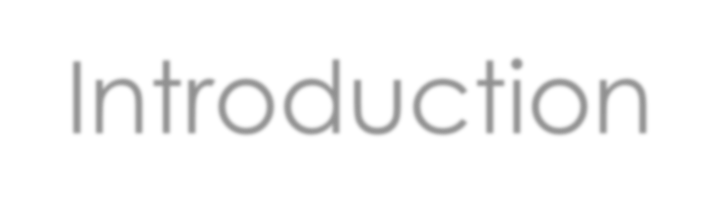 ▶	Computation is execution of instructions that operates on data.
▶	Computer architecture can be classified based on the number of instructions that can be executed and how they operate on data.


Computer
Instructions
Data
An Overview of Parallel Processing
▶ What is parallel processing?
Parallel processing is a method to improve computer system 	performance  by  executing  two  or  more  instructions 	simultaneously.
▶ The goals of parallel processing.
One goal is to reduce the “wall-clock” time or the amount of 	real time that you need to wait for a problem to be solved.
Another goal is to solve bigger problems that might not fit in 	the limited memory of a single CPU.
Flynn’s Classification
▶	In general, digital computer can be classified in to four categories according to the multiplicity of instruction and data stream.
▶	The classification was proposed by Michael J. Flynn in 1966.
▶	It is the most commonly accepted taxonomy of computer organization.
▶  In this classification, computers are classified by whether it processes a single instruction at a time or multiple instructions simultaneously, and whether it operates on one or multiple data sets.
▶  Flynn proposed the following categories of computer systems.
Single Instruction Single Data (SISD)
Single Instruction Multiple Data (SIMD)
Multiple Instructions Single Data (MISD)
Multiple Instructions Multiple Data (MIMD)
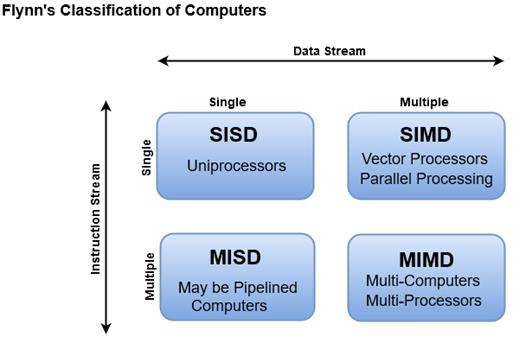 Computer Architectures
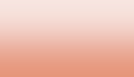 SISD
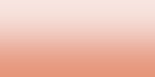 SIMD
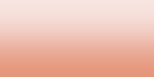 MISD
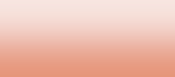 MIMD
SISD
▶	SISD machines executes a single instruction on individual data values using a single processor.
▶	Traditional sequential architecture.
▶	Based on traditional Von Neumann uniprocessor architecture, instructions are executed sequentially or serially, one step after the next.
▶	Until most recently, most computers are of SISD type.
▶	Parallelism can be achieved by Pipelining.
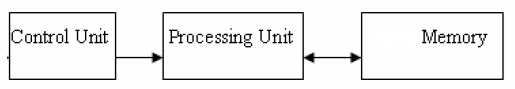 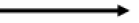 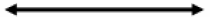 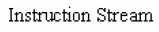 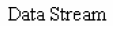 SIMD
▶	An SIMD machine executes a single instruction on multiple data values simultaneously
using many processors.
▶	Since there is only one instruction, each processor does not have to fetch and decode each instruction. Instead, a single control unit does the fetch and decoding for all processors.
▶	SIMD architectures include array processors (ILLIAC-IV).
▶	Shared memory system may contain multiple memory modules.
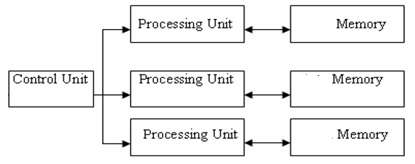 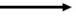 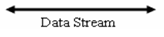 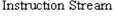 MISD
▶	Multiple operations on same data.
▶	The result from one processing unit is input to next processing unit.
▶	It is not clear till now whether such machine exists or not.
▶	Some people regards Pipeline architecture, Systolic array machine as MISD.
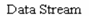 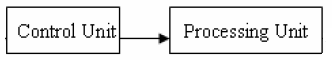 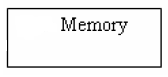 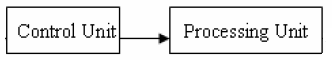 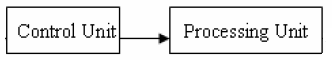 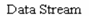 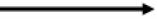 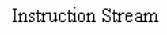 MIMD
▶	Multiple independent CPUs are there.
▶	It may execute multiple instructions simultaneously, contrary to SIMD machines.
▶	Multiple instruction streams operating on multiple data streams.
▶	Each processor must include its own control unit that will assign to the processor
parts of a task or a separate task.
▶	It may look like multiple SISD (MSISD).
▶	MIMD machines are usually referred to as Multiprocessor or Multicomputer.
▶	It may have shared memory architecture or distributed memory architecture.
▶	It may be tightly coupled or loosely coupled.
▶	Example: CRAY X-MP, IBM SP/2, CRAY T3E.
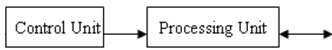 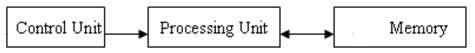 Interconnection Network
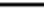 Shared Memory
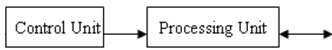 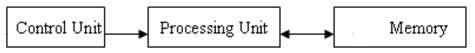 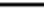 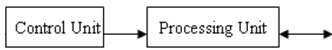 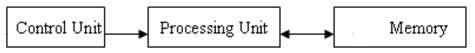 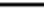 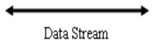 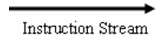 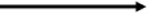 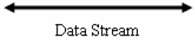 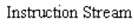 Multiprocessor Architecture Shared Memory Architecture Tightly Coupled
Multicomputer Architecture Distributed Memory Architecture Loosely Coupled
Interconnection Topology
A system may also be classified by its topology.
A topology is the pattern of connections between processors.
The cost-performance tradeoff determines which topologies
to use for a multiprocessor system.
Whether parallelism can be achieved in uni-processor system?
Yes
Various techniques are there- Pipelining is one of them
Pipeline
What is Pipeline?
▶	To complete operation of an instruction some sub-operations are to be performed.
▶	Generally sub-operations are-
Instruction fetch
Instruction decode
Operand fetch
Execution etc.
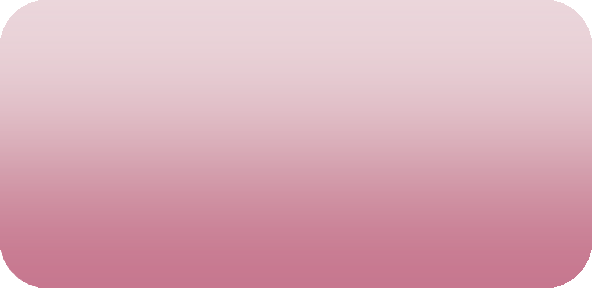 OF
IF
EX
ID
▶	Whether	the	performance	of	the	system	enhanced	if	each	sub-operation	is performed in a dedicated segment?
That gives the concept of Pipeline
▶	Pipelining is used by all modern microprocessors to enhance the performance by overlapped execution of instructions.
▶	Analogous to fluid flow in pipelines and assembly line in factories.
▶	It is a technique of decomposing a sequential process into sub-operations with
each sub-operation being in a dedicated segment.
▶	Each segment performs partial processing and is transferred to the next segment in the pipeline.
▶	The	final	result	is	obtained	after	the	instructions	have	passed	through	all
segments.
▶	If the stages of a pipeline are not balanced and one stage is slower than another, the entire throughput of the pipeline is affected.
▶	The overlapping of computation is made possible by associating register with
each segment in the pipeline.
▶	Registers provide isolation between each segment so that each can operate on distinct data simultaneously.
▶	In	a	non	pipelined	computer,	these	steps	must	be	completed	before	the	next
instruction can be issued.
▶	Pipelining doesn’t help latency of single instruction, it helps throughput of entire workload.
▶	Time taken by each stage is tp and that is to be decided first.
General Structure of Pipeline
Clock
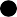 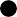 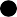 S 1
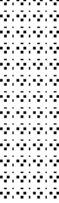 R1
S2
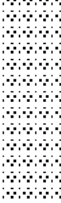 R2
S 3
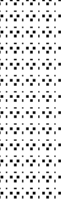 R3
S 4
Input
i
Non-Pipeline
i+1
i+2
i
ID
IF
OF
EX
Pipeline
i+1
IF
ID
OF
EX
i+2
ID
EX
IF
OF
Space-Time Diagram
Clock cycles
IF
ID OF EX
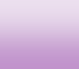 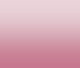 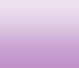 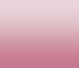 Segment
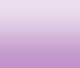 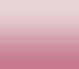 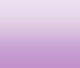 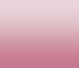 1	2	3	4	5	6	7	8	9
Clock cycles
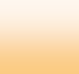 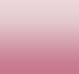 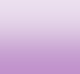 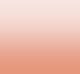 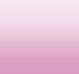 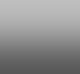 Segment
I4
IF	I1	I2	I3
ID OF
EX
I5	I6
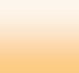 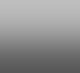 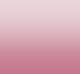 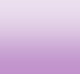 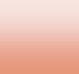 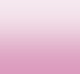 I4
I6
I1
I2	I3
I5
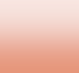 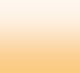 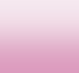 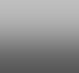 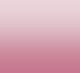 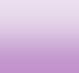 I1	I2	I3	I4	I5	I6
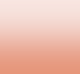 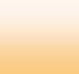 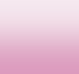 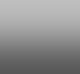 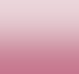 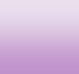 I1	I2	I3	I4	I5	I6
Non-pipeline vs. Pipeline
n:	Number of tasks to be performed Conventional Machine (Non-Pipelined)
tn:	Clock cycle
t1:	Time required to complete the n instructions
t1 = n * tn
Pipelined Machine (k stages)
tp:	 Clock cycle (time to complete each sub operation) tk:	Time required to complete the n instructions
tk = (k + n - 1) * tp
Speedup (Sk)
Sk = n*tn / (k + n - 1)*tp
Sk = k, this is the maximum theoretical Speed up that a Pipeline can achieve.
tn
= k, if t	= k * t
lim	S	=
n
p
k
tp
n  
Efficiency (Ek)
n
n*tn
Sk
=
Ek =
=
k
k + (n-1)
k (k + n - 1)*tp
Ek = 1
If n >> k then
Throughput (Hk)
The number of instructions completed per unit time
1
H	=		n		Ek
=
H	=
If E	= 1	then
[ k + (n-1)] tp
k
k
k
t
tp
p
Pipelined system is better than non-pipelined system
▶	Generally there are two areas of computer design where the pipeline mostly applicable.
Instruction pipeline
Arithmetic pipeline
▶	The pipeline what are discussed is Instruction pipeline.
i
▶	The Arithmetic pipeline divides an arithmetic operation into sub-operations for execution
in the pipeline segments.
▶	Pipelined arithmetic units are usually found in very high speed special purpose computers.
▶	Generally they are used to solve scientific, complex problems etc.
▶	An array multiplier is an example of pipelined multiplier.
Example of Arithmetic Pipeline
▶	Suppose we want the operation Ai × Bi + Ci for i = 1, 2, 3, …, n
Ai	Bi	Ci
R1
R2
Multiplier
R3
R4
Adder
R5
Design	arithmetic	pipeline	for	floating	point
addition/subtraction and multiplication/division.
Comments about Pipeline
The good news
Multiple instructions are being processed at same time
Best case speedup is equal to number of stages of the pipeline
The bad news
Instructions interfere with each other and unable to proceed at their designated tp  - Hazard
Example: different instructions may need the same piece of hardware (e.g., memory) in
same clock cycle – Structural Hazard
Example: instruction may require a result produced by an earlier instruction that is not 	yet complete – Data Hazard
Example: branch and other instructions that changes the PC makes the fetch of the exact 	instruction to be delayed or some of the wrong instructions entered to pipeline – Control 	Hazard
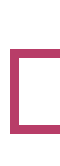 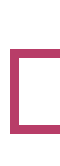 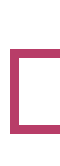 CPU Architecture
▶  An important aspect of CPU architecture is the design of the instruction set for the processor.
▶  The instruction set chosen for a particular computer determines the way that
machine language programs are constructed.
▶  As  digital  hardware  became  cheaper  with  the  advancement  of  integrated circuits,  computer  instructions  tended  to  increase  both  in  number  and complexity.
▶  In one approach, a computer has large number of instructions and many of which are capable of performing complex tasks.
▶  A computer that follows this approach is referred to as a Complex Instruction Set Computer (CISC).
CISC
▶	The	instruction	set	of	a	CISC	system	is	made	efficient	by
incorporating a large number of powerful instructions.
▶	The number of instructions are more and of variable length.
▶	More number of addressing modes.
▶	Single instruction for each statement.
▶	The goal is to reduce the size of the compiled program and to improve the performance.
▶	Algorithms can be expressed in more concise form.
▶	Because of the limited size of the compiled program, the requirement for main memory is also small.
▶	The lesser the number of instructions in a compiled program, the lesser is the time spend by the CPU to fetch instructions.
▶	This decreases the execution time considerably.
▶	However, a highly efficient compiler is required to use the powerful instructions more frequently.
▶	Hence, the system software (compiler) becomes huge in order to generate a
small object code.
▶	High level statements are implemented in hardware using complex decoding circuits. Thus, more emphasis is given to the hardware.
▶	Example: Motorola 68000, DEC VAX, IBM 370, Intel Pentium etc.
Advantages
▶	Presence of more varieties of instructions, variable length instructions, and more addressing modes eases the task of the compiler writer.
▶	Improved execution efficiency, because complex sequence of operations
can be implemented in microcode.
▶	Provides	support	for	even	more	complex	and	sophisticated	high-level language.
▶	Programs are shorter and faster.
▶	Fewer instructions means fewer instruction bytes to be fetched.
▶	In a paging environment, smaller programs occupy fewer pages, reducing number of page faults.
Disadvantages
▶	The control unit design (mainly instruction decoding) becomes complex since the instruction set is large with heavily encoded instructions.
▶	There is a lot of hardware circuitry due to complexity of the CPU. This increases the hardware cost of the system as well as power consumption.
▶	Due to increased circuits, the propagation delays are more, and the CPU cycle time is large and hence, the effective clock speed is reduced.
▶	The heavy hardware prone to frequent failures.
▶	Troubleshooting and detecting a fault is a big task due to presence of a large number of circuits.
▶	These complex hardware circuits compete for space with the CPU registers leading to reduction in the
number of general-purpose registers.
▶	Reduction in the number of general-purpose registers leads to more memory-to-memory operations which increases the average clock cycles required to complete an instruction execution.
▶	Not suitable for pipeline implementation due to presence of variable length instructions as balancing
pipeline stages becomes difficult.
RISC
▶	The second approach follows a different type of architecture.
▶	It is observed that usually 80% of instructions are used less frequently only for 20% of the time.
▶	The 20% of instructions are used more frequently for 80% of the time.
▶	Keeping this point RISC architecture has been developed.
▶	Only simple instructions.
▶	Small instruction set.
▶	Instruction length remains same for all the instructions.
▶	Single clock cycle instruction execution.
▶	Large number of registers for storing the operands.
▶	Emphasis on register-to-register operation.
▶	The only references to memory are limited to load and store of an operand.
▶	Reduced addressing modes. This makes decoding instructions easy.
▶	Almost all instructions use register addressing mode except load and store.
▶	Additional addressing modes like implied or immediate addressing mode may be
included.
▶	Decoding	circuits	can	be	integrated	as	part	of	the	CPU	chip.	This	enables instruction decoding faster.
▶	Suitable for pipeline processing. Emphasis on optimizing the instruction pipeline.
▶	No operation that combine LOAD/STORE with arithmetic.
▶	No more than one memory-addressed operand per instruction.
▶	Hardwired rather than microprogrammed control unit.
▶	Example: Motorola 88000, Intel i860, Power PC
Advantages
▶	Presence of simple instructions makes it low cycles per instruction.
▶	Reduced instructions lead to less hardware circuits.
▶	More space available for general purpose registers.
▶	Instruction execution is faster.
▶	More operands can be stored in registers
▶	Less memory references will be generated making instruction execution faster.
▶	Simple instruction format simplify the control unit.
▶	Suitable for pipeline implementation and easier to balance the pipeline stages.
Disadvantages
▶	Simple instructions make code size larger.
▶	More instruction bytes to be fetched.
▶	More memory space required to store program.
▶	In	a	paging	environment,	larger	programs	occupy more pages, increasing number of page faults.
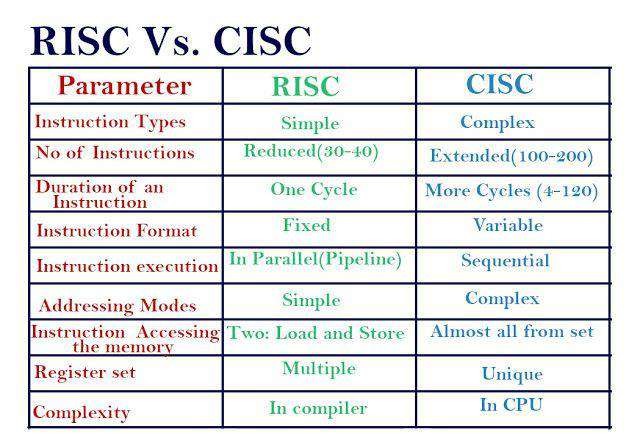